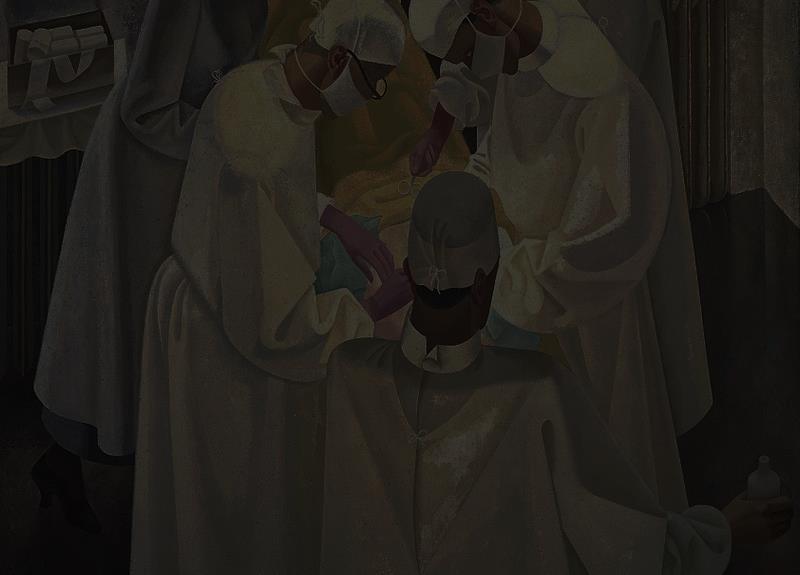 PEDIATRIC ONCOSURGERY
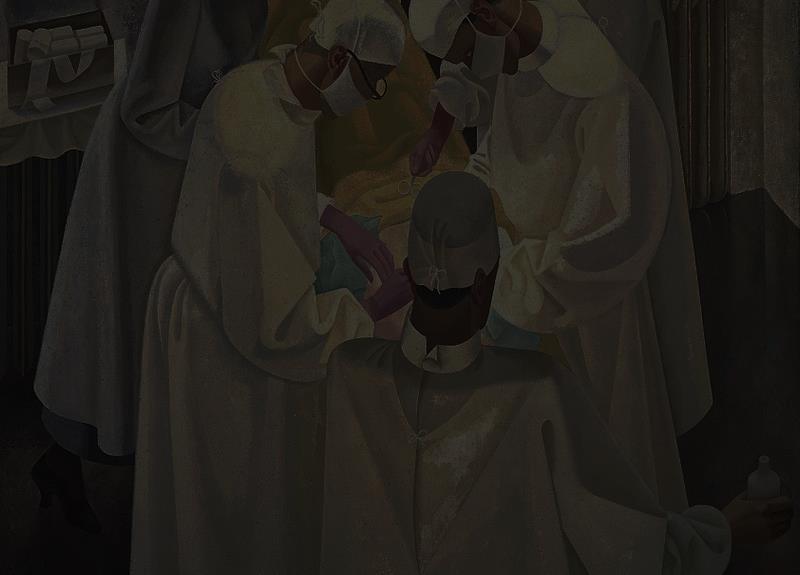 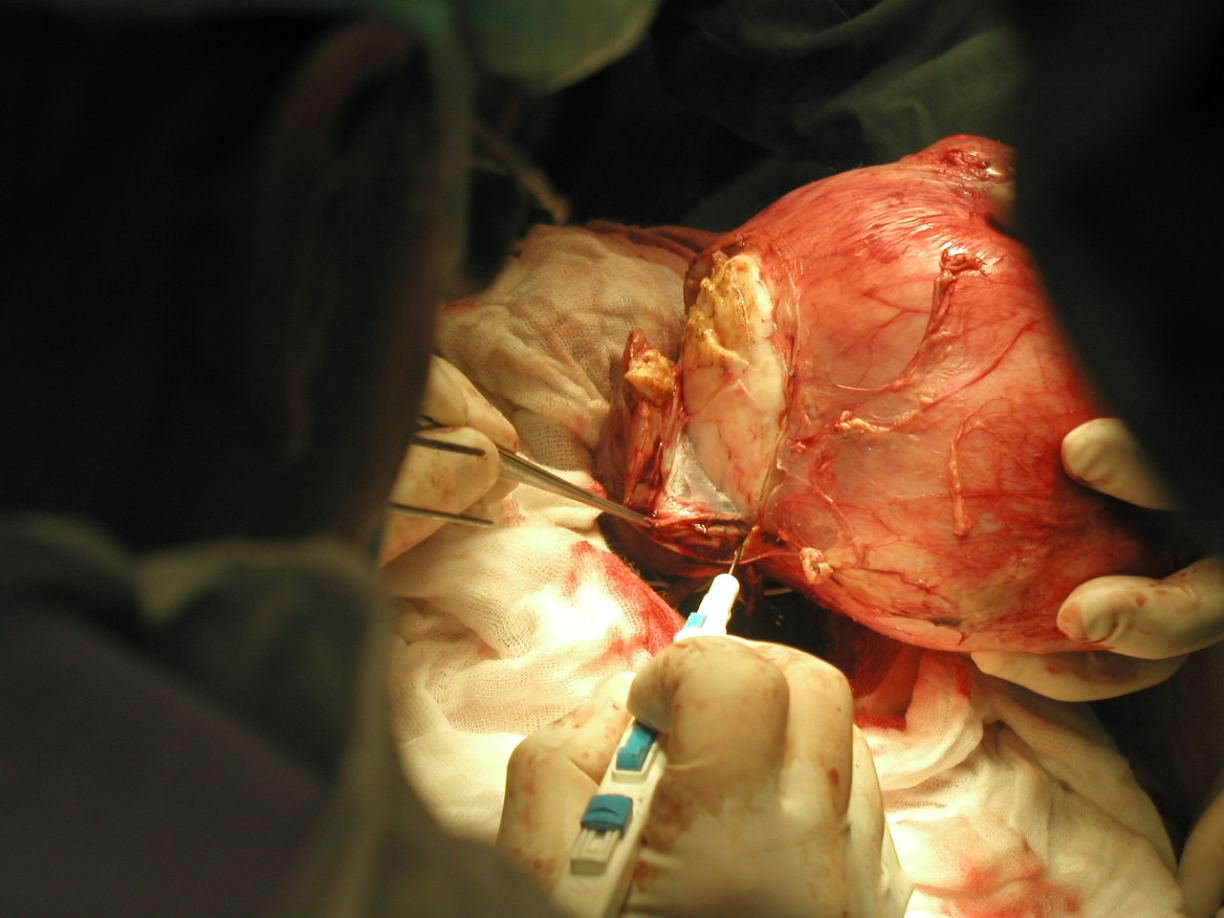 PEDIATRIC ONCOSURGERY
NEPHROBLASTOMA
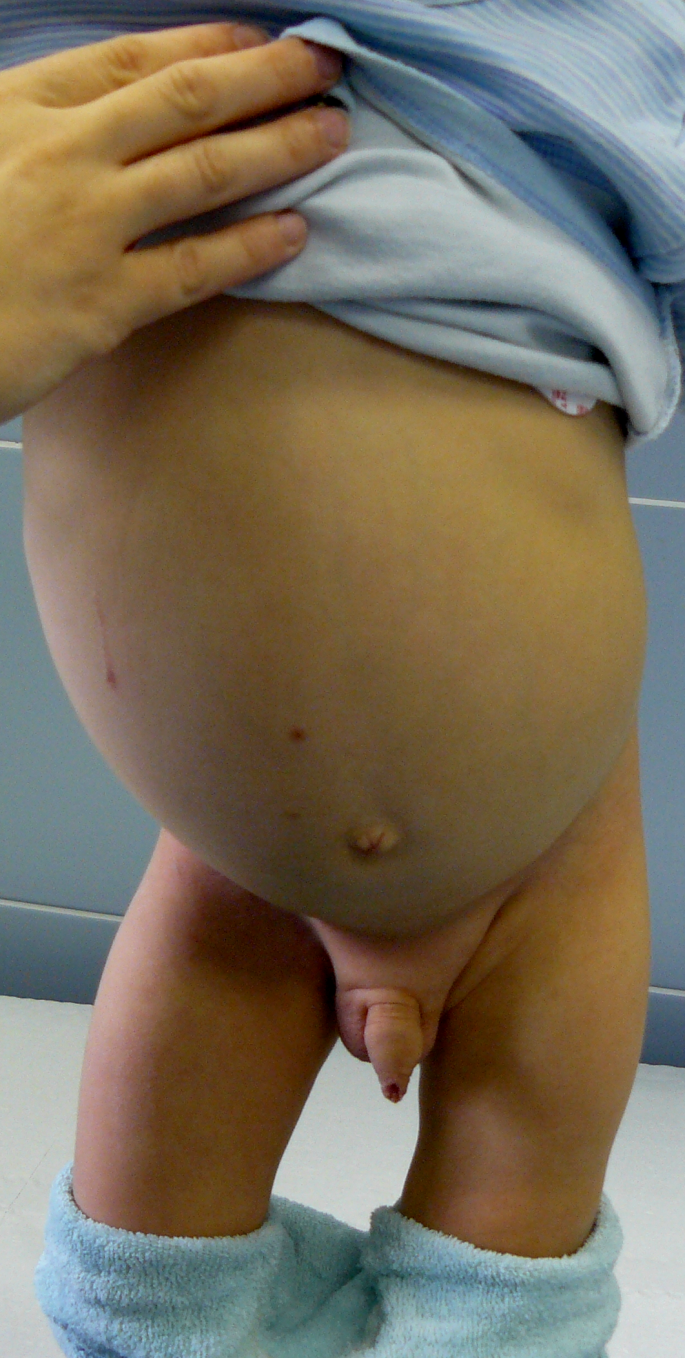 a boy (3), parents found a „huge abdomen“ while bathing
large resistance of the right side of the abdomen
hypertension, microscopic hematuria
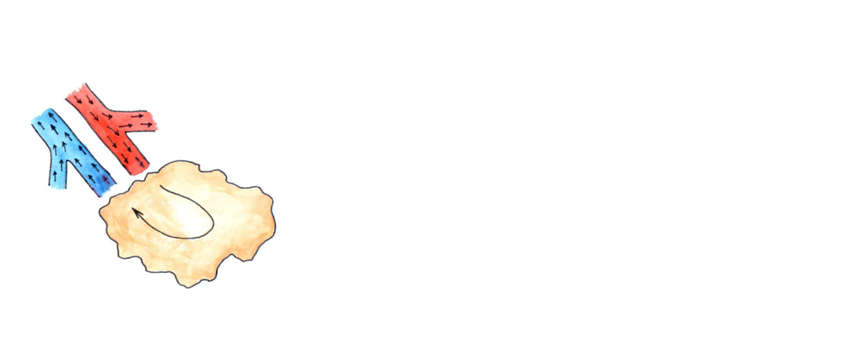 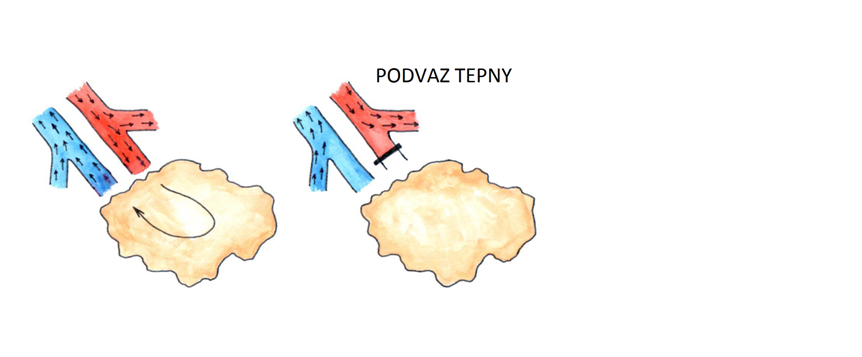 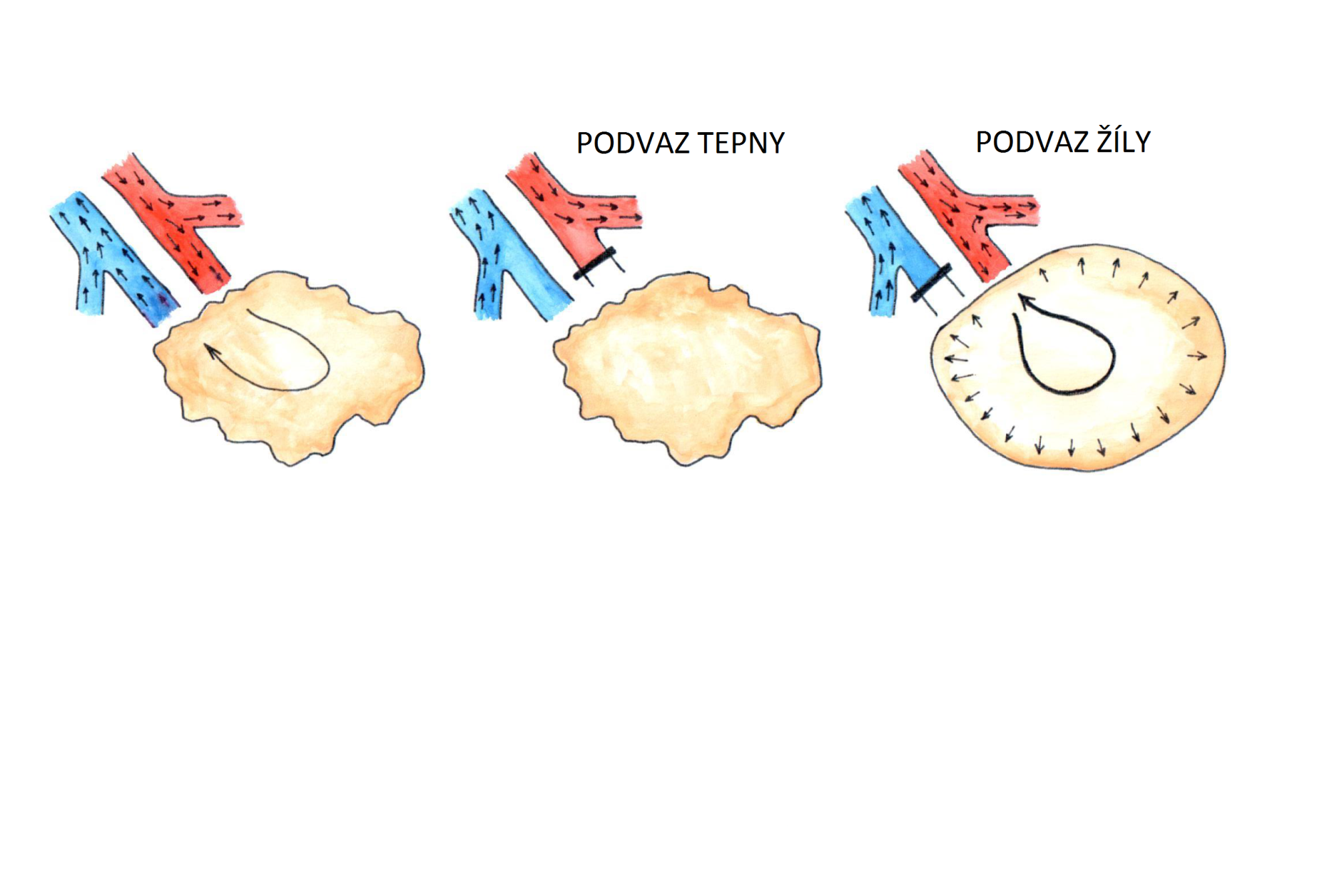 ARTERY LIGATION
VEIN LIGATION
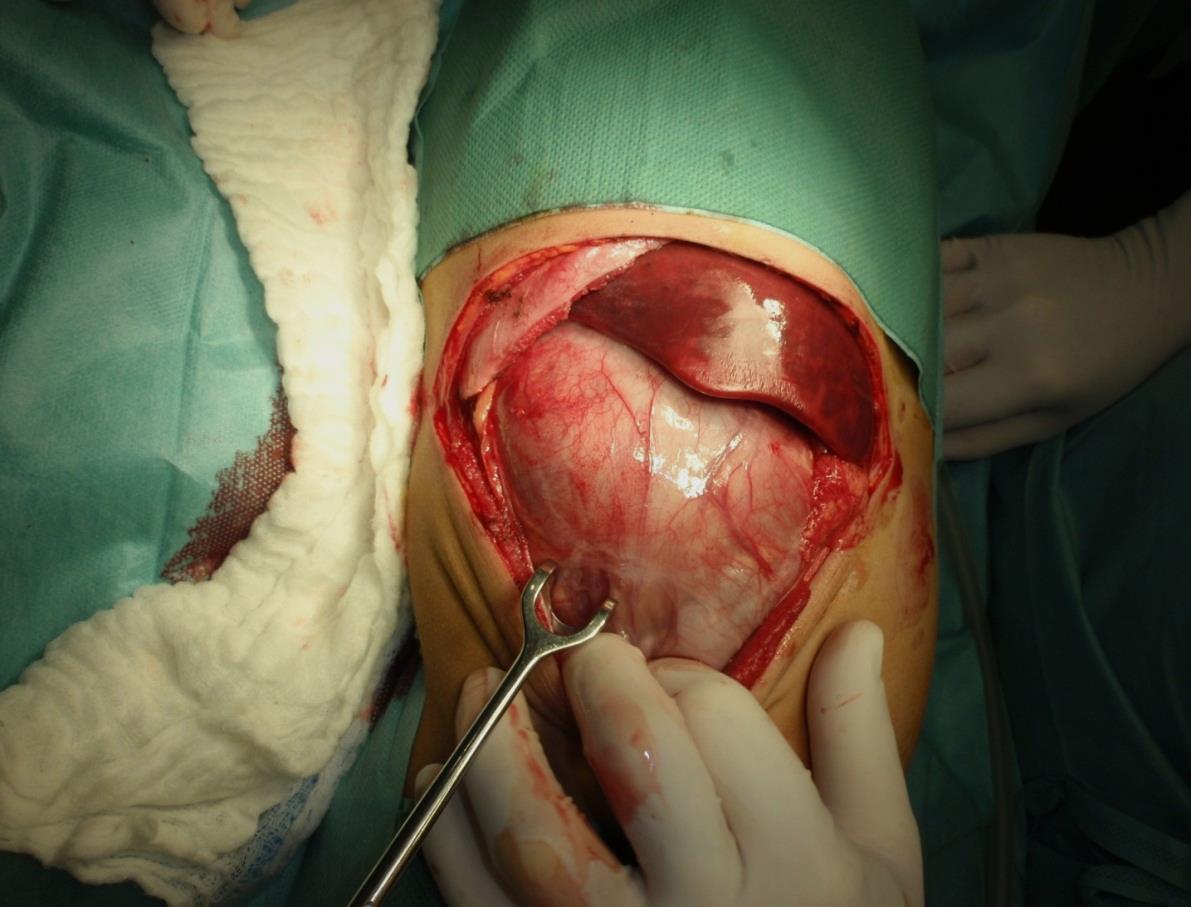 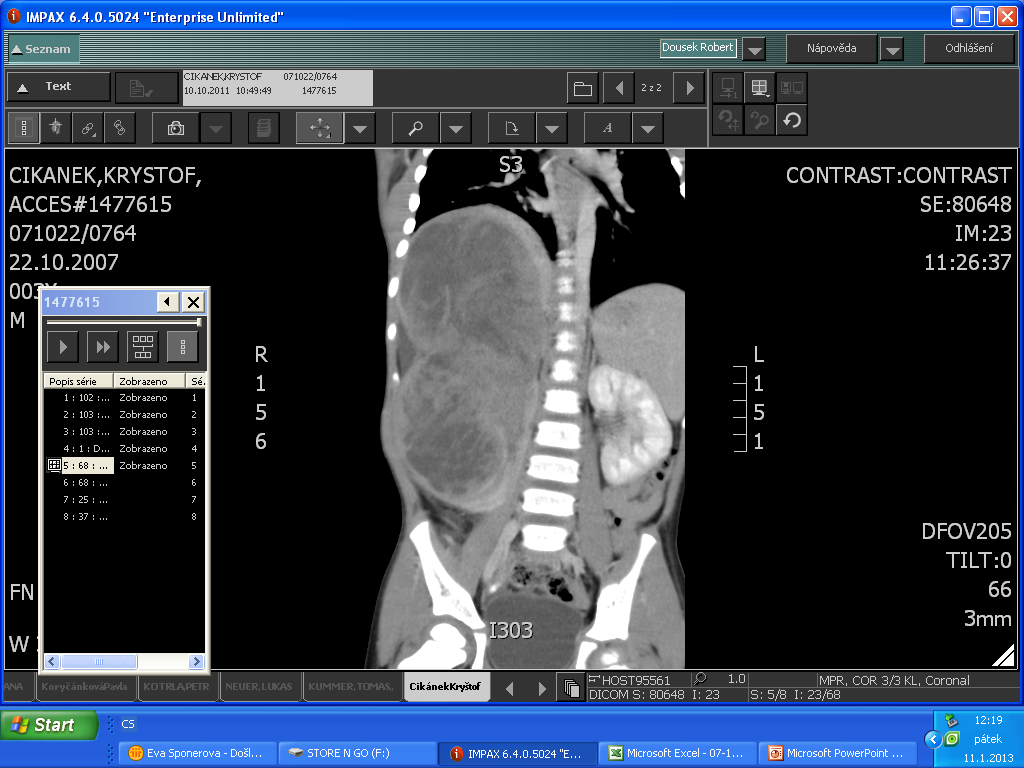 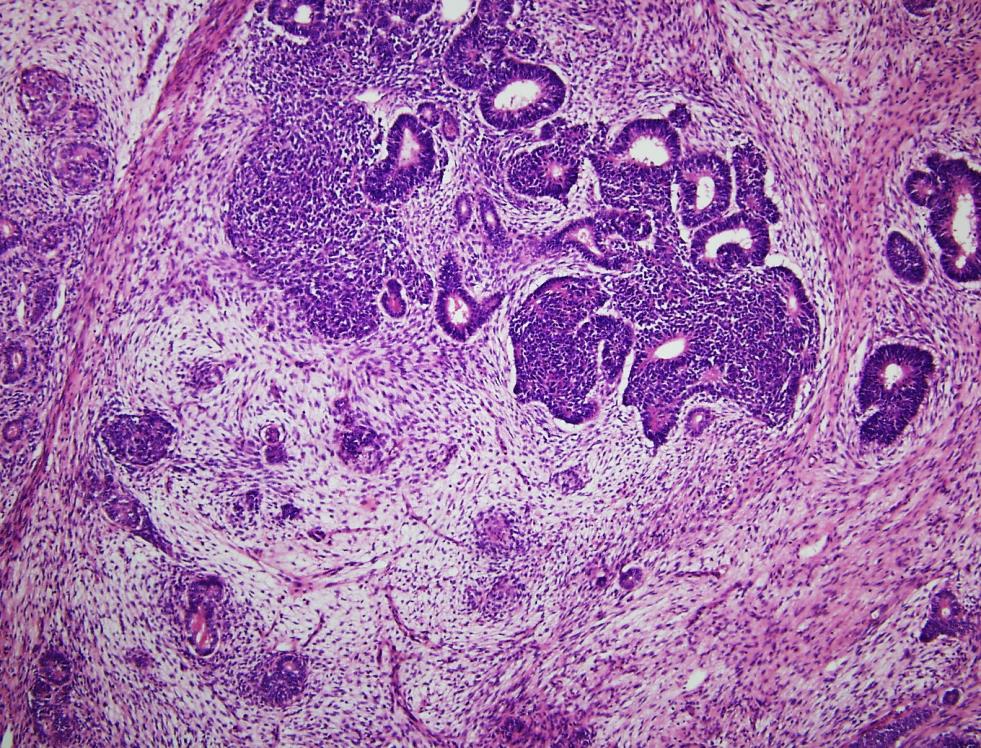 CHEMOTERAPIE
NEFREKTOMIE
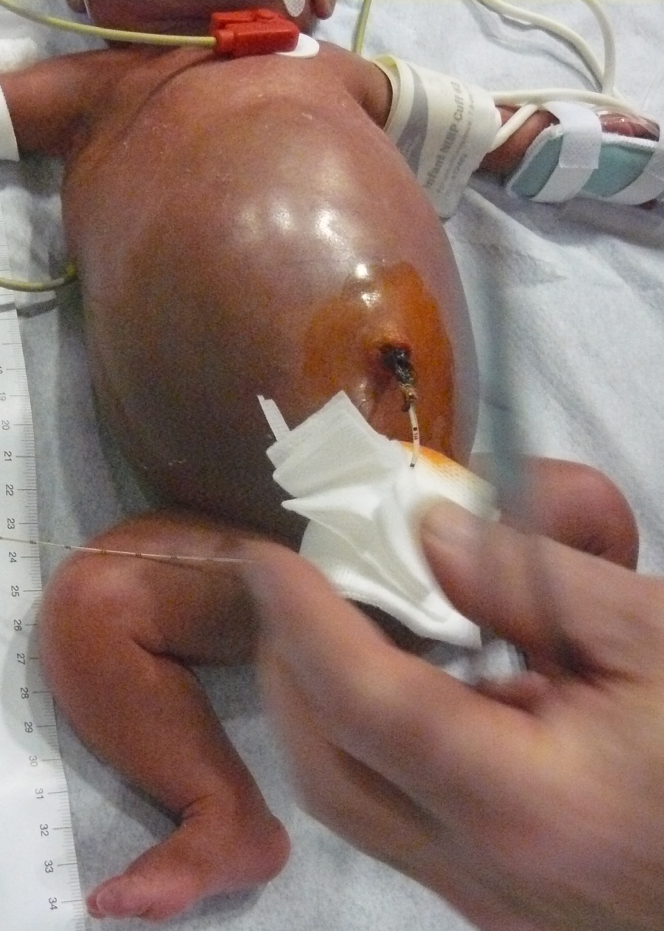 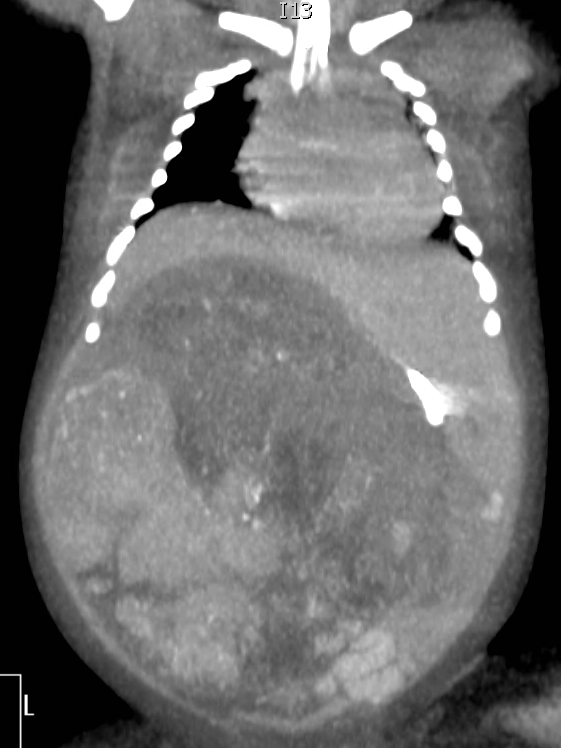 WILMS´ TUMOUR

	-   ANOTHER PATIENT
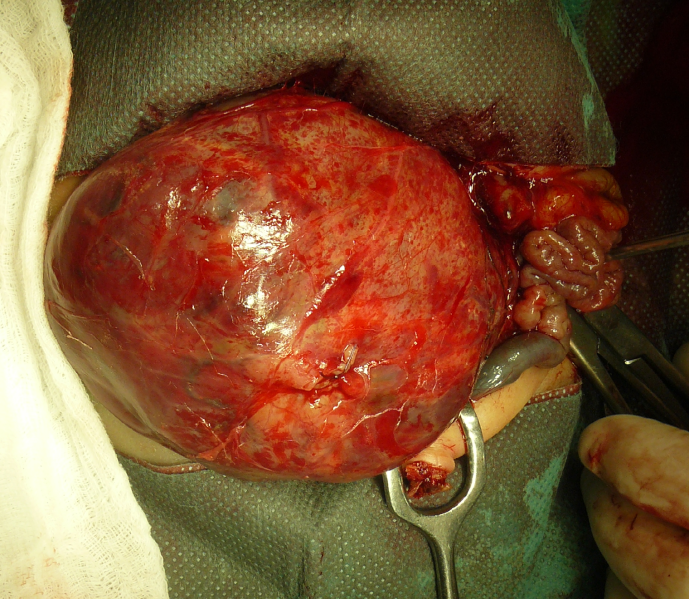 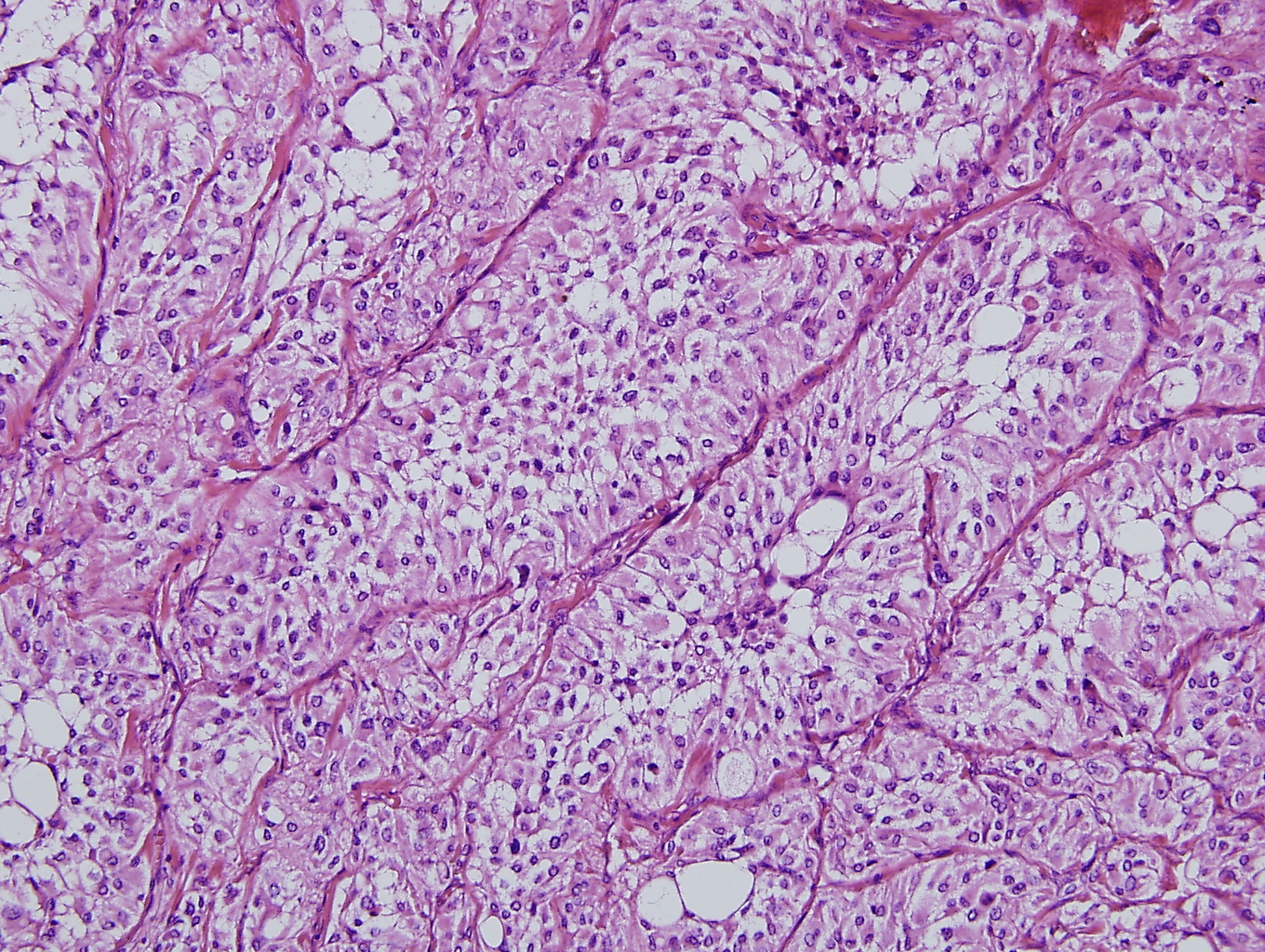 PHEOCHROMOCYTOMA
a boy (16), seizures - headaches, palpitation, sweating, anxiety
hypertension, paleness, hyperglycemia, loss of weight
prove of metabolites of catecholamines
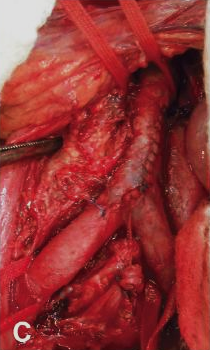 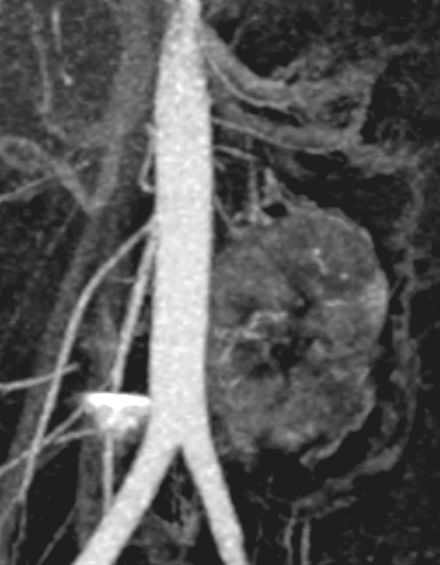 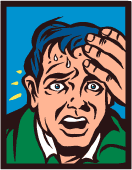 10%
- MALIGNANT
- BILATERAL
- EXTRA ADRENAL
RISK OF PEROPERATIVE HYPERTENSION
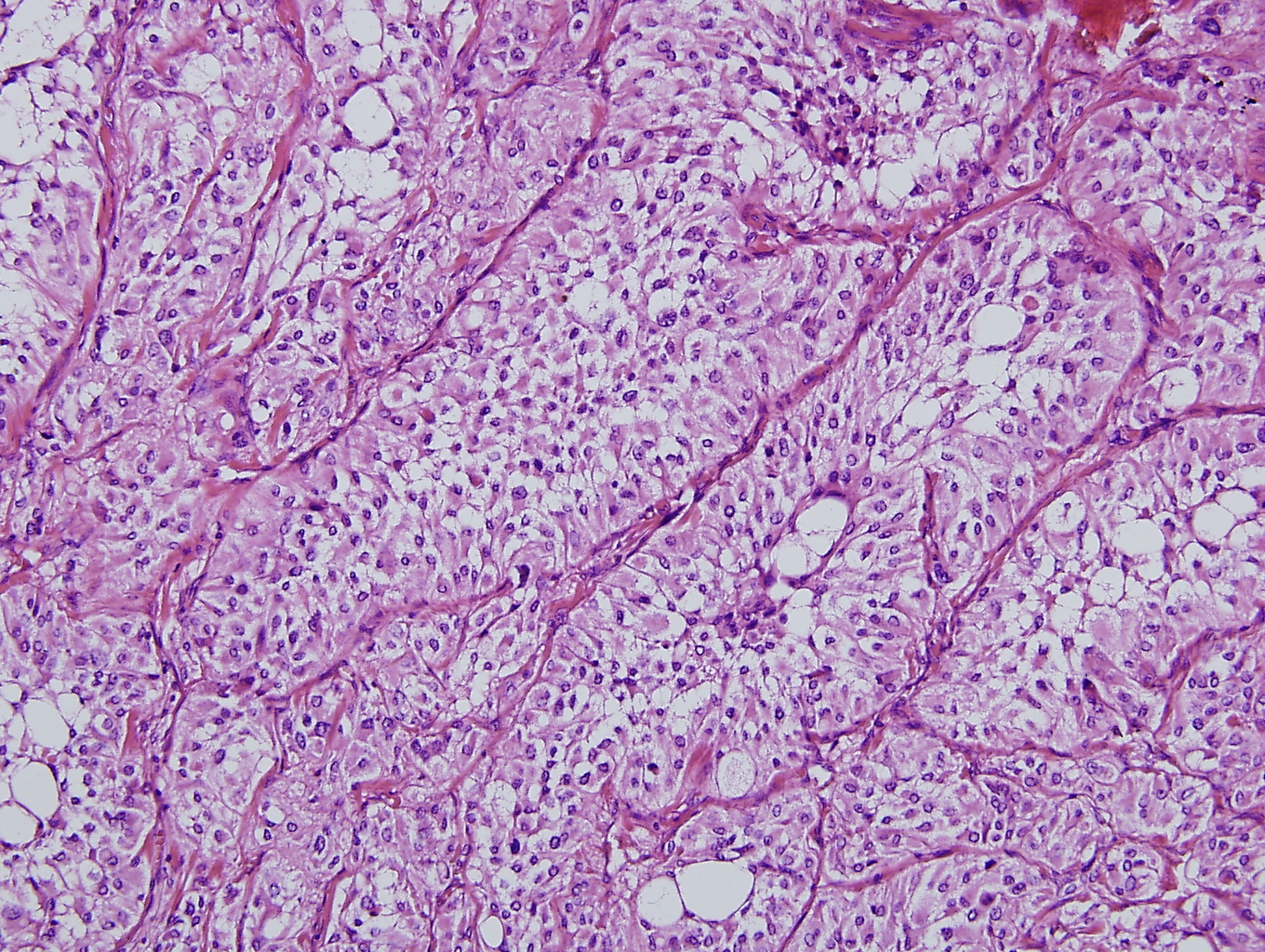 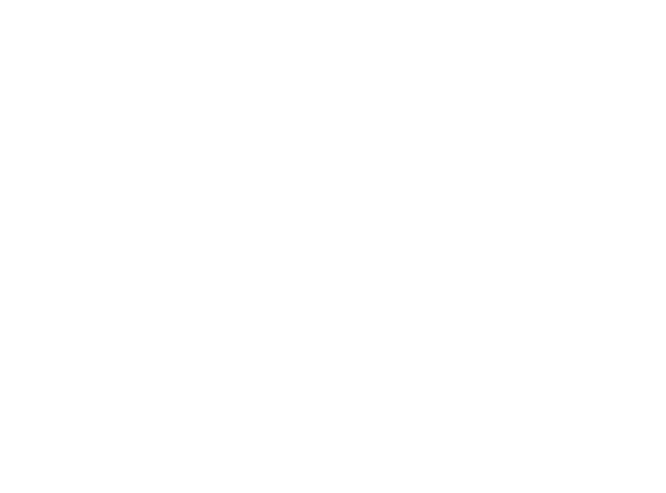 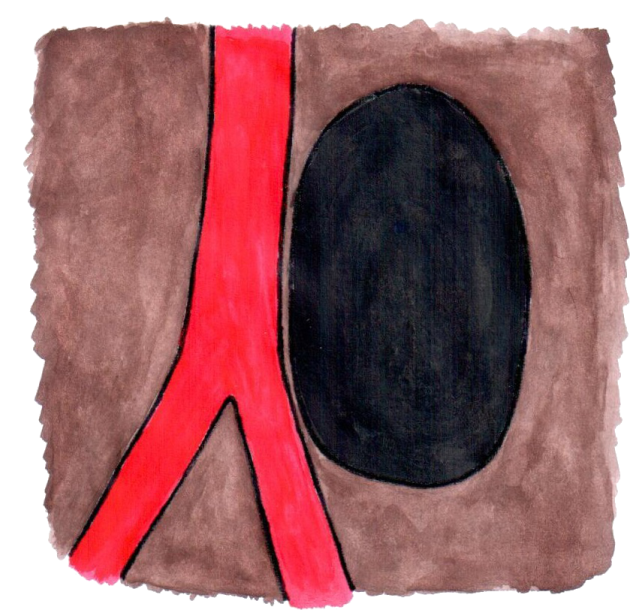 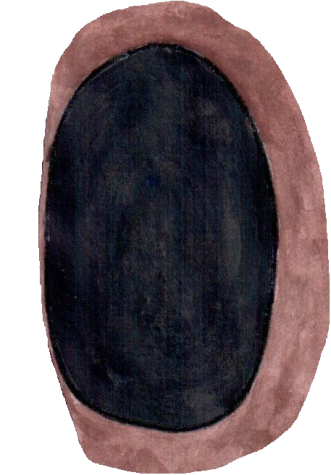 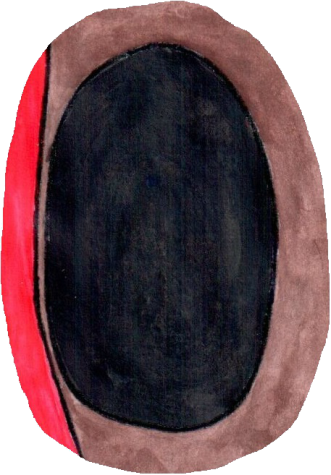 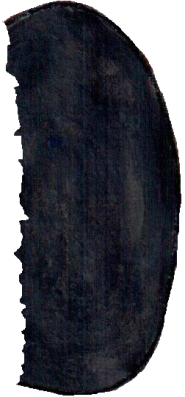 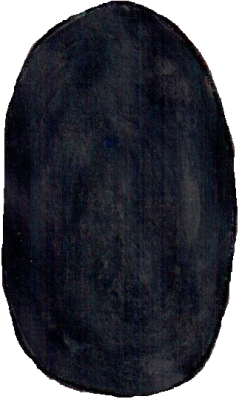 R 2
BIOPSY
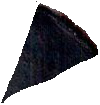 RESECTION
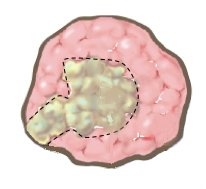 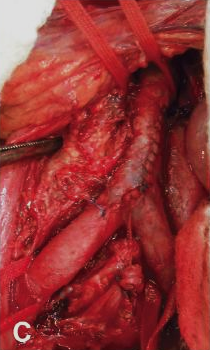 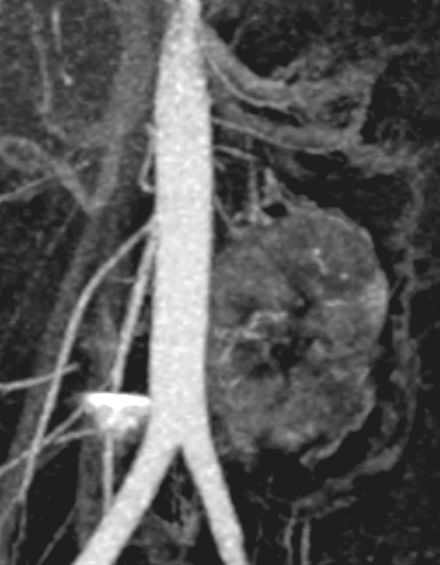 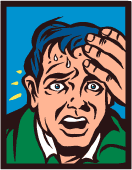 R 1
EXSTIRPACE
RADICAL EXCISION
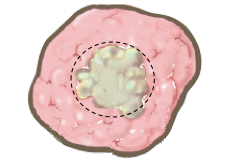 R 0
EXCISION IN PRACTICE – WITHOUT MUTILATION
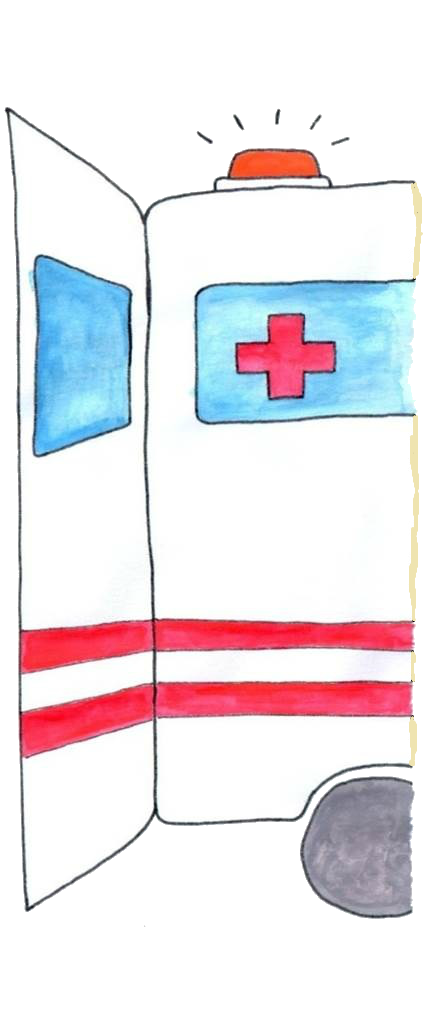 BASIC SANITATION
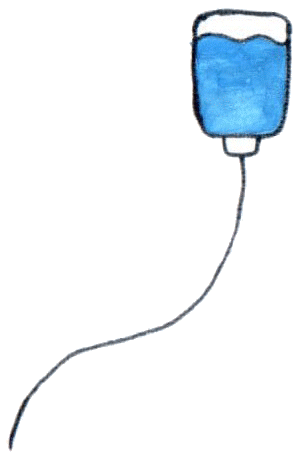 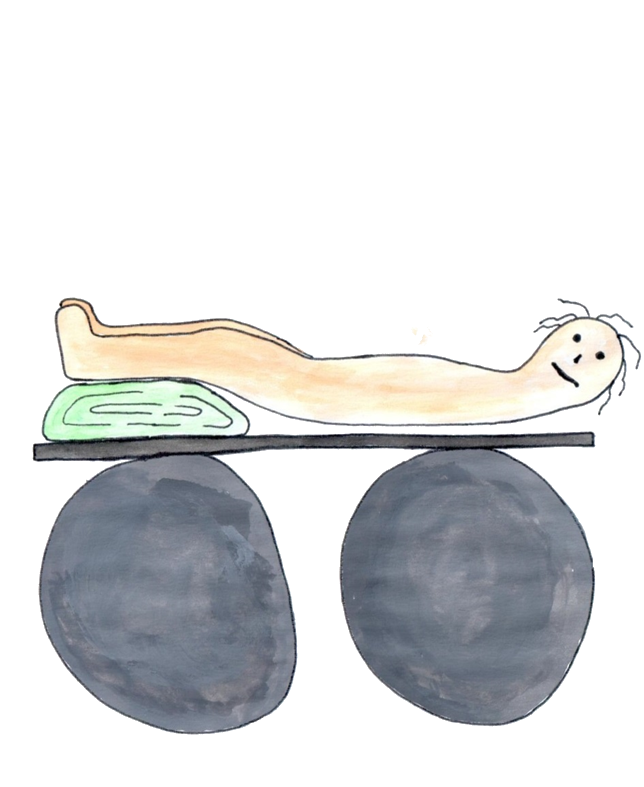 a girl (5) with stomach ache, according to a nurse, after fall of tricycle  in a full waiting room
fall on the side of kerb; weakness, tiredness, breathlessness, stomach ache
pale, sweaty, bp 90/50, p 135
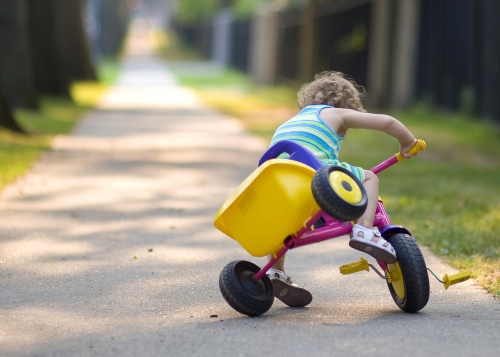 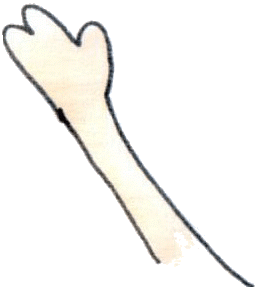 sensitivity in PHK , phrenic symptoms, brusising symptoms
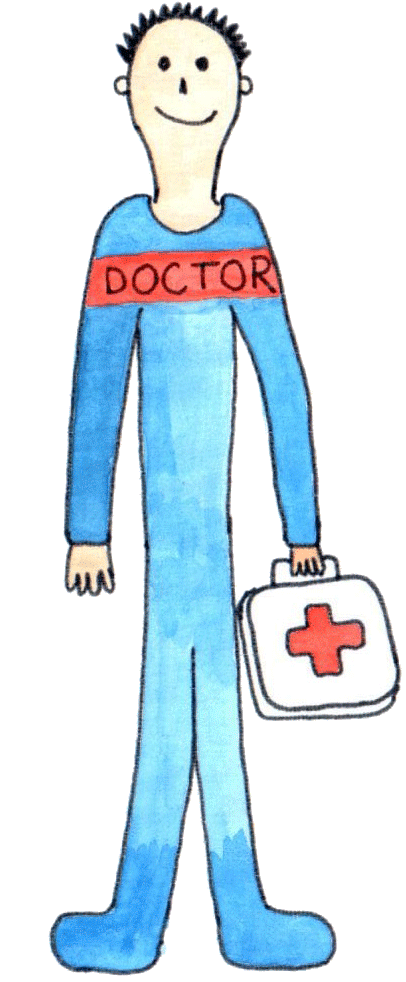 PREFERENTIAL TREATMENT
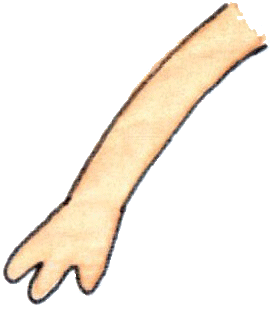 HEMORRHAGIC SHOCK SUSPICION
AT HOSPITAL ADMISSION
pale, somnolent, non measurable bp, p 160
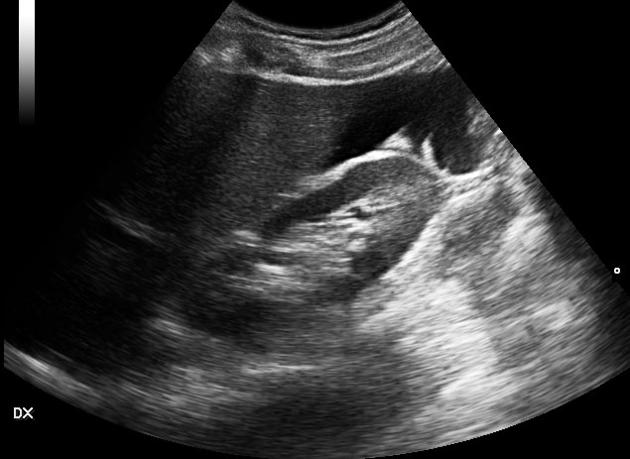 UNSTABLE CIRCULATORY
Hct
Leu
Hb
URGENT LAPAROTOMY
(WE DO NOT WAIT FOR THE RESULT)
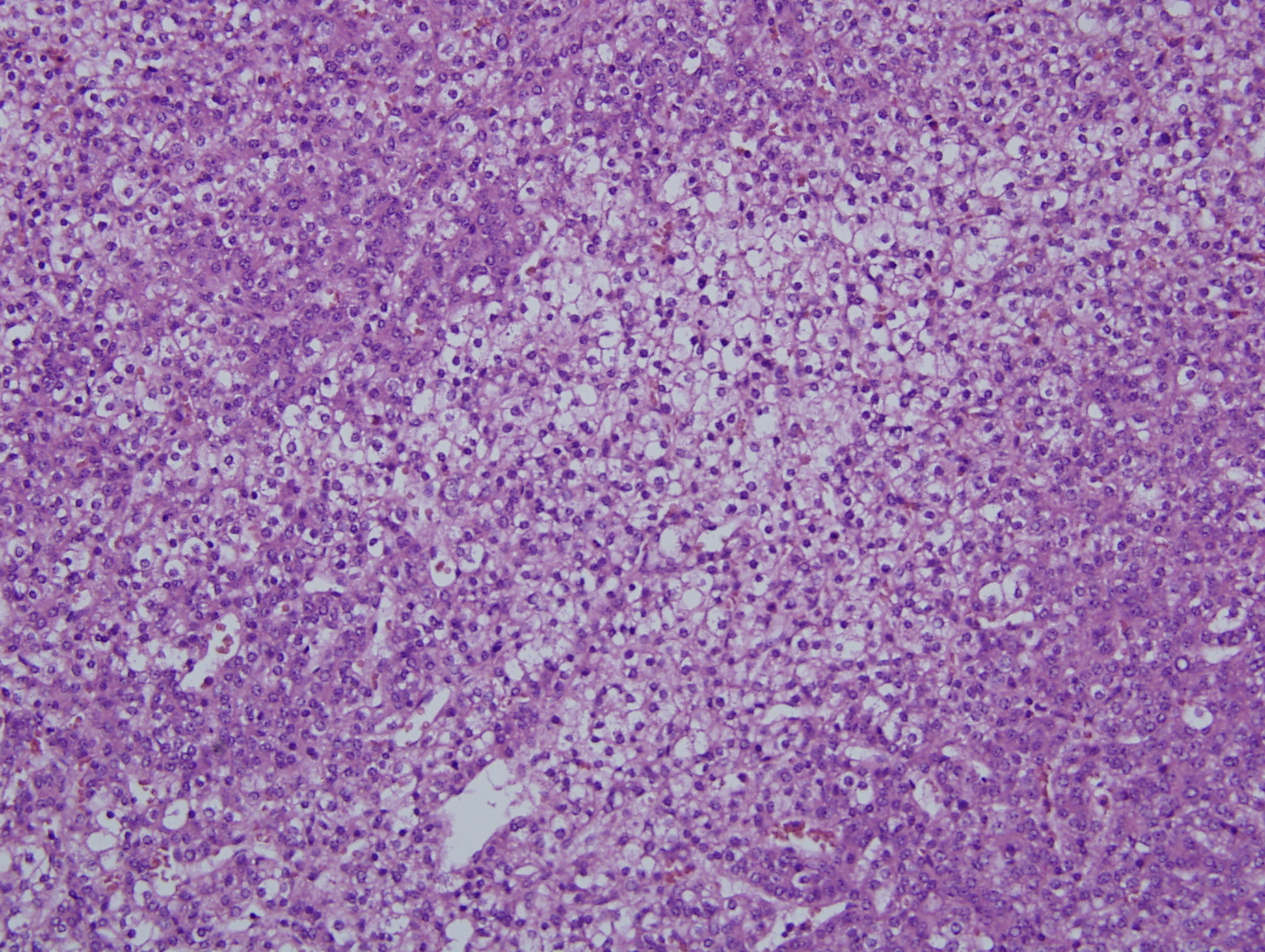 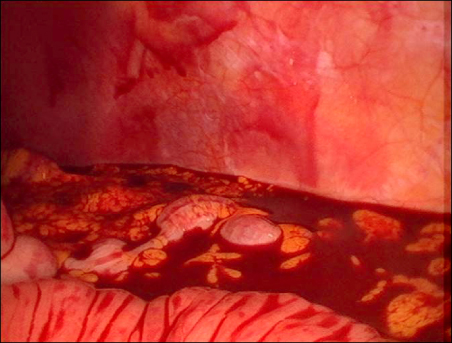 HEPATOBLASTOMA
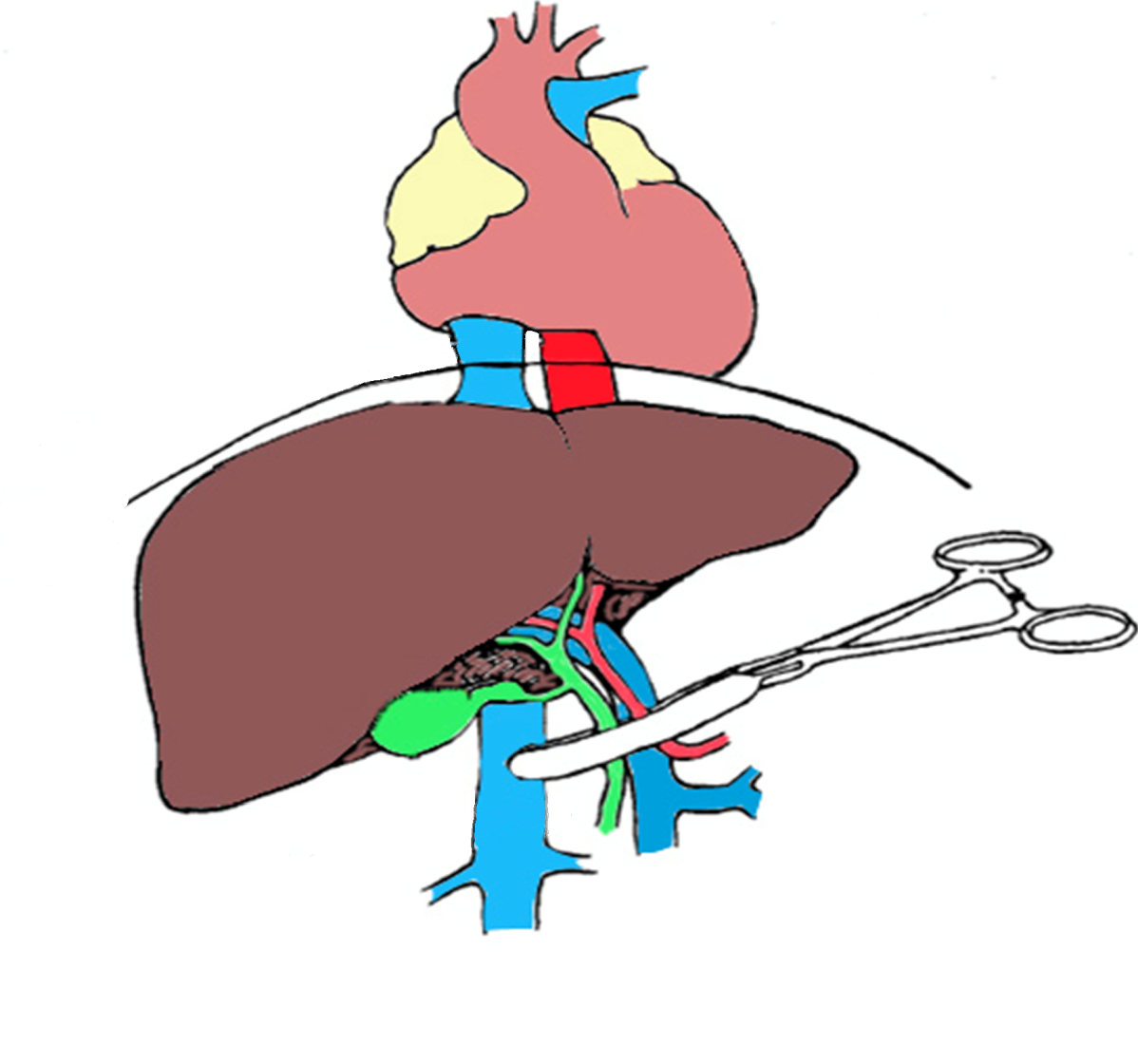 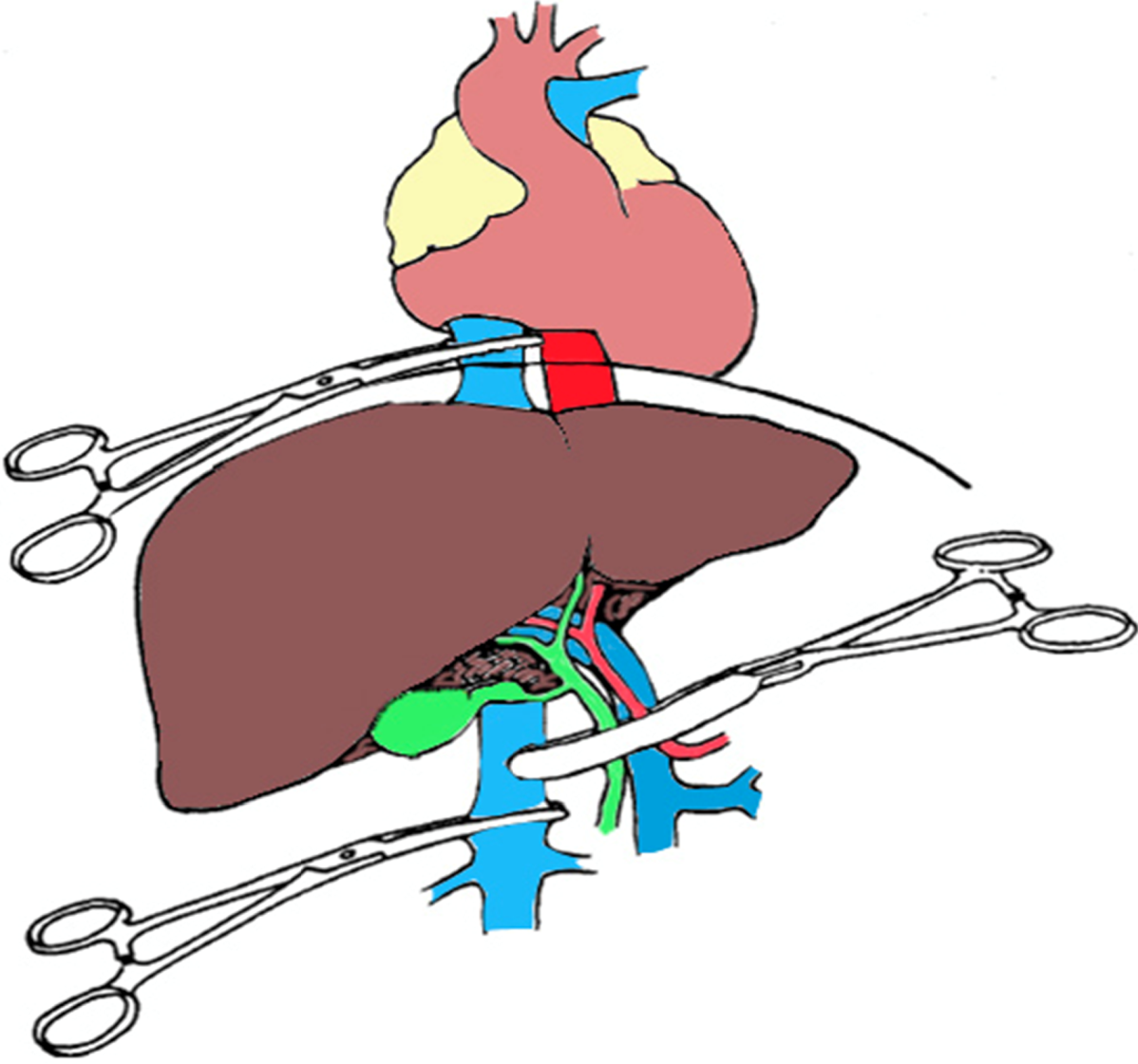 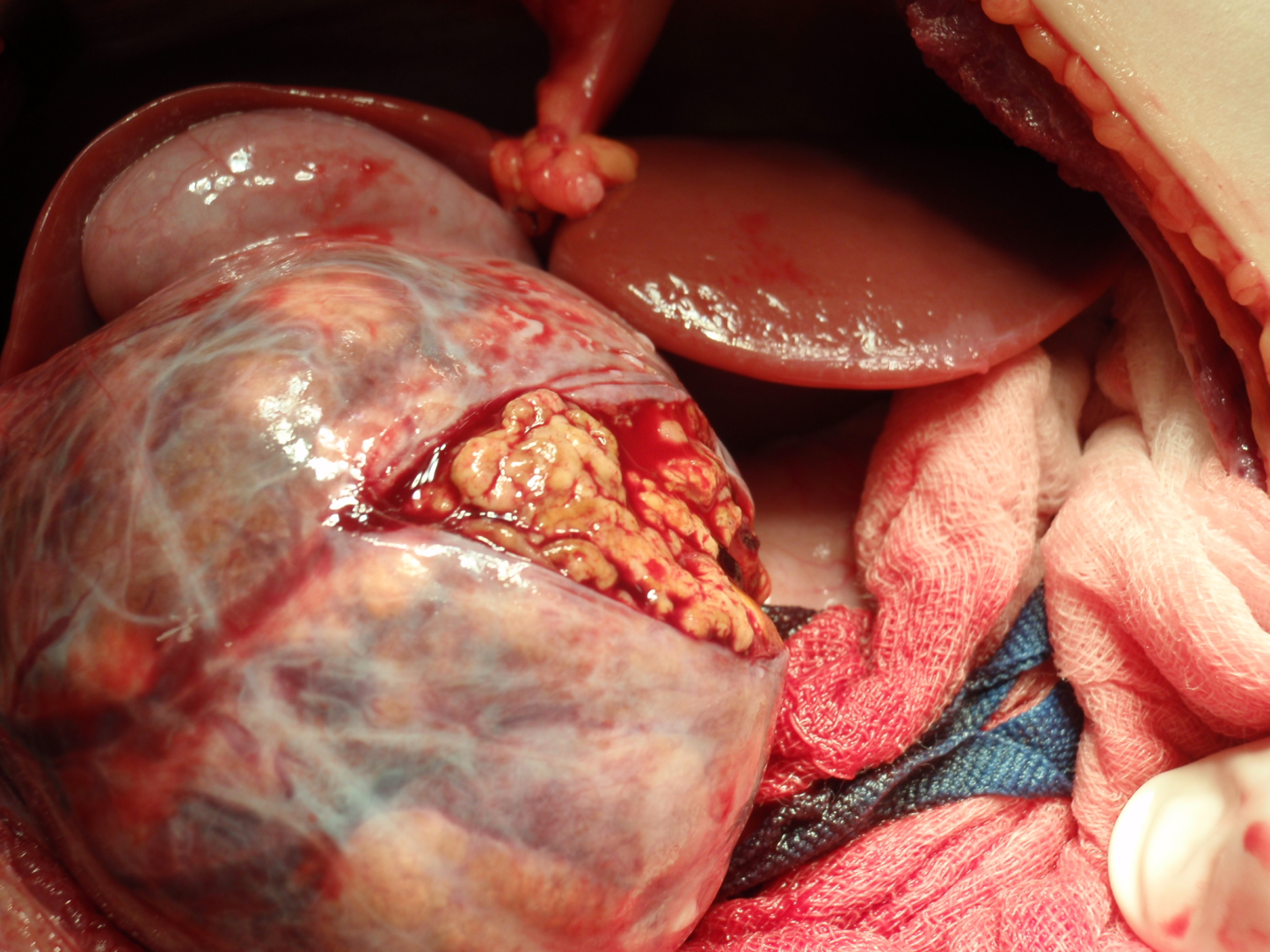 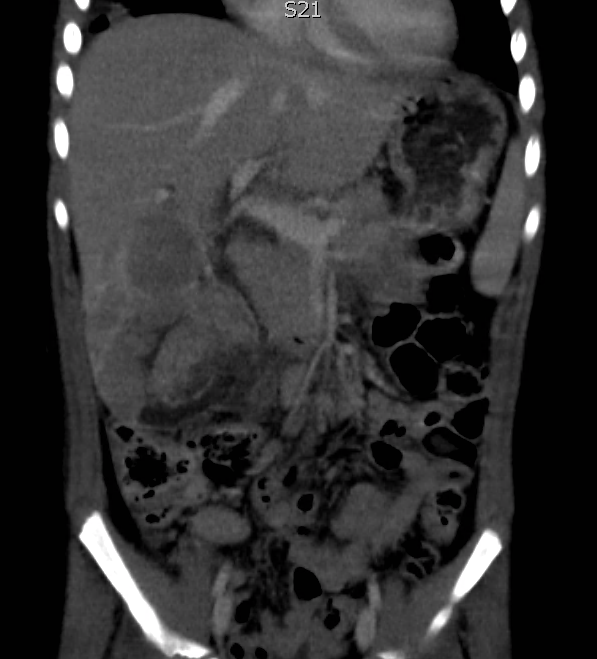 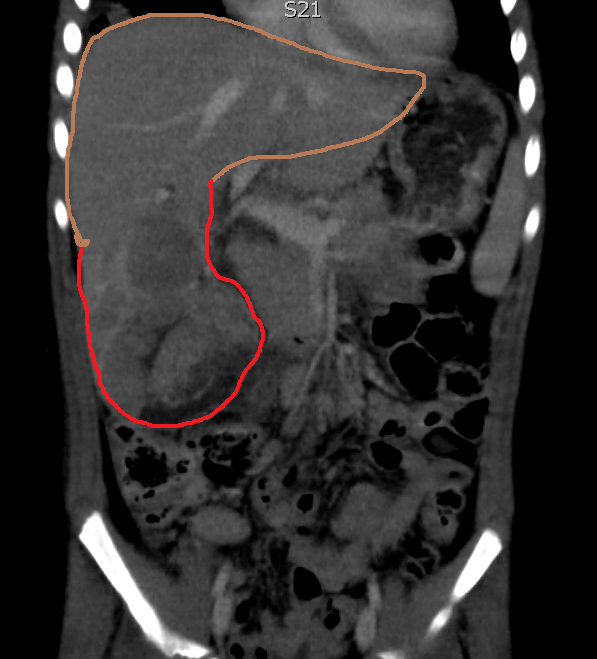 TOTAL VASCULAR OCCLUSION
PRINGLE´S MANOEUVRE
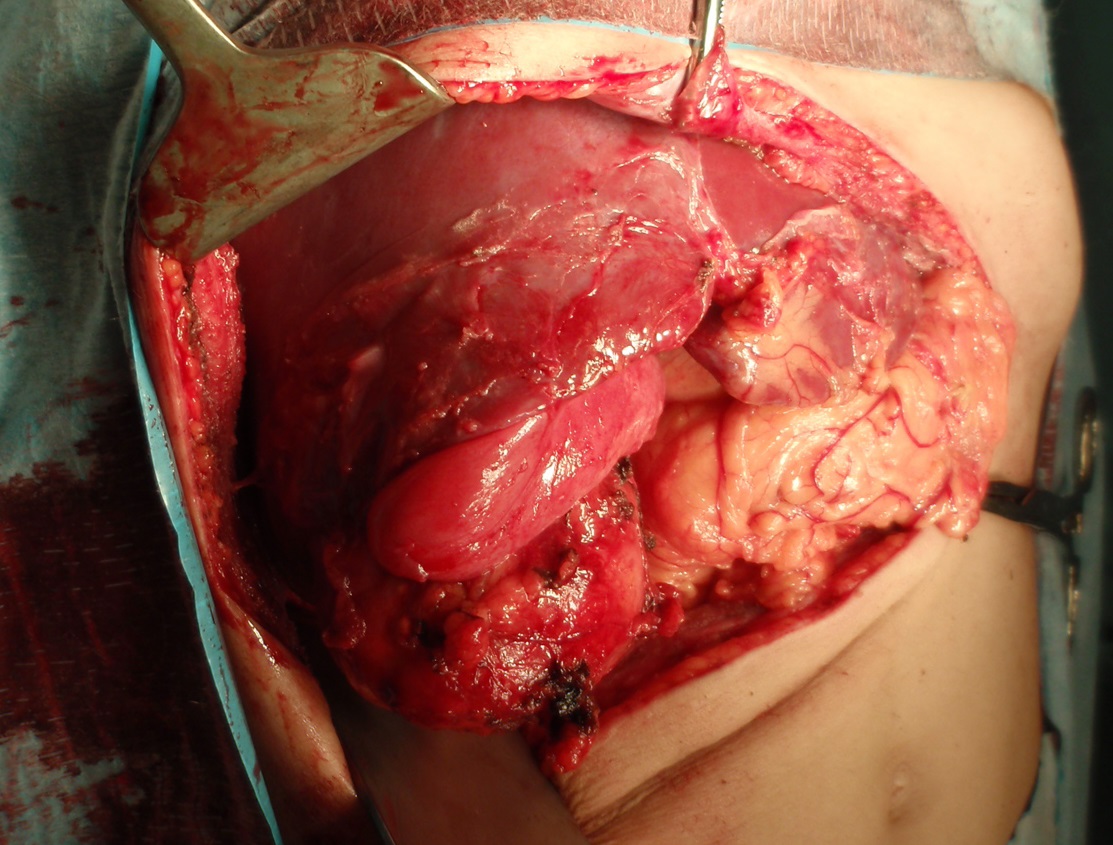 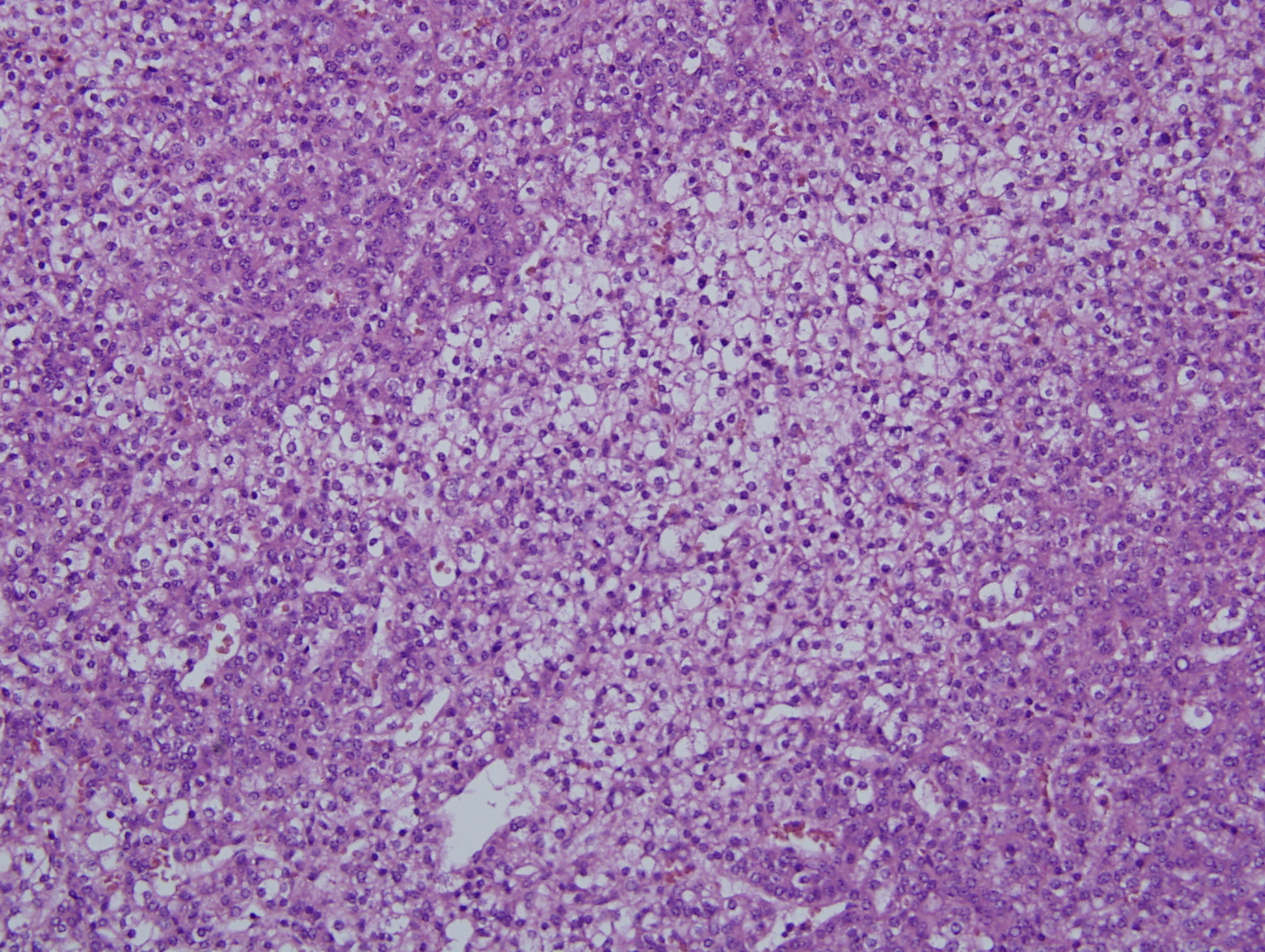 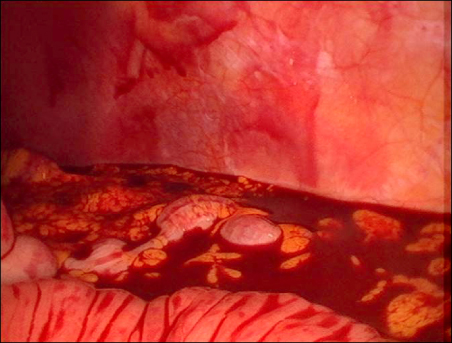 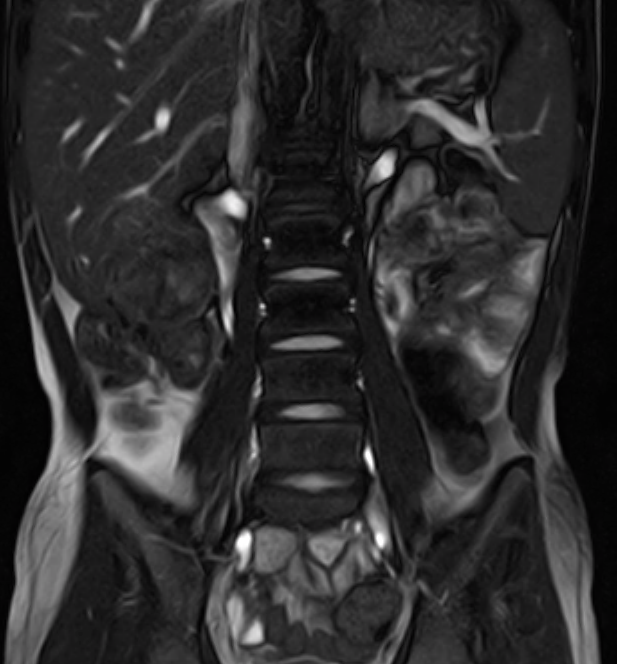 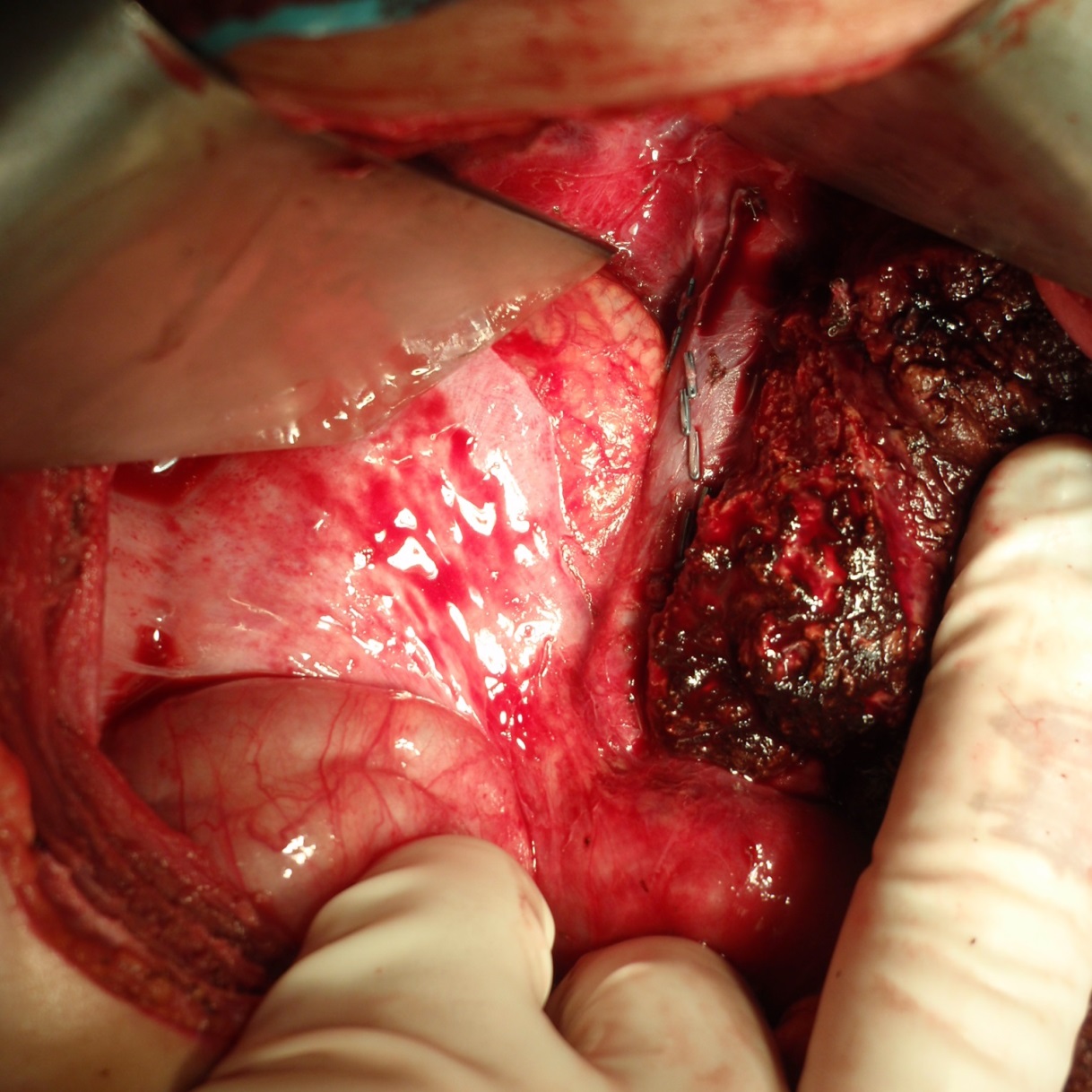 HEPATOBLASTOMA
HEPATOCELLULAR
CARCINOMA
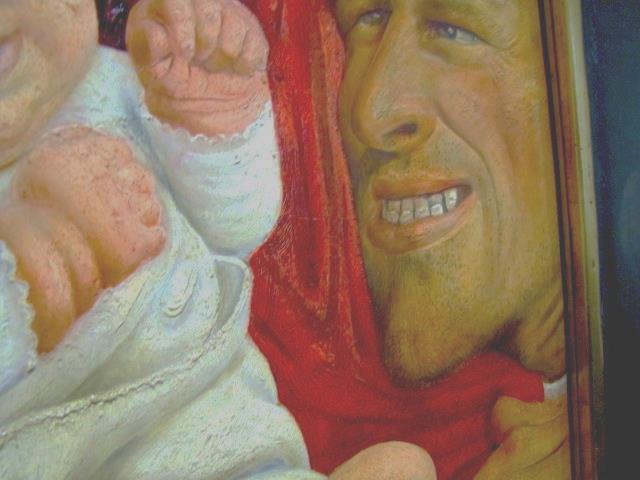 INCIDENCE
AGE DISTRIBUTION
TUMOUR TYPES
ETIOLOGY
BIOLOGICAL BEHAVIOUR
RESPONSE TO THE TREATMENT
PROGNOSIS
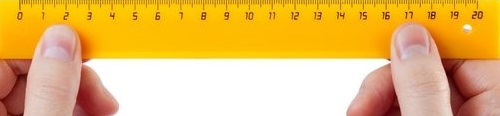 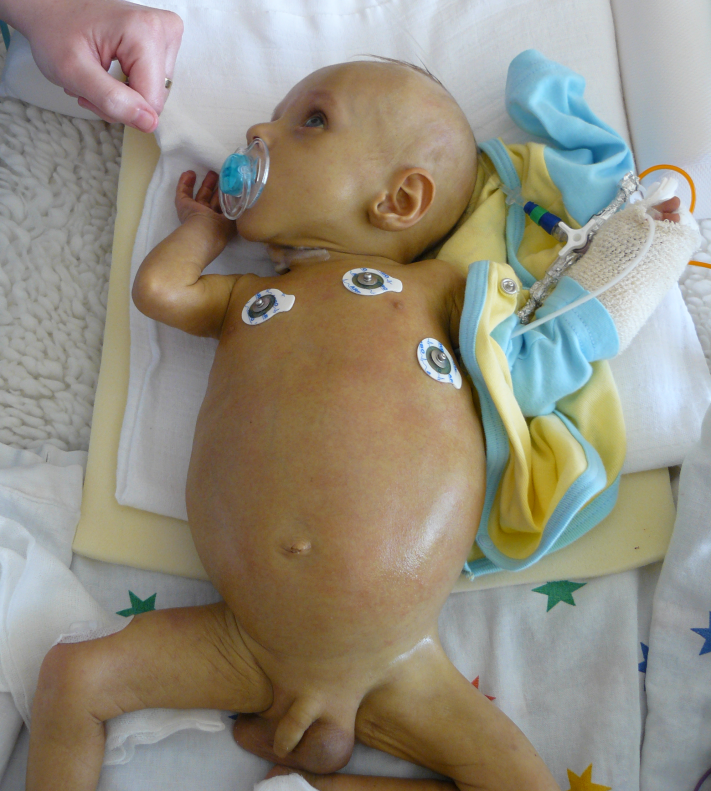 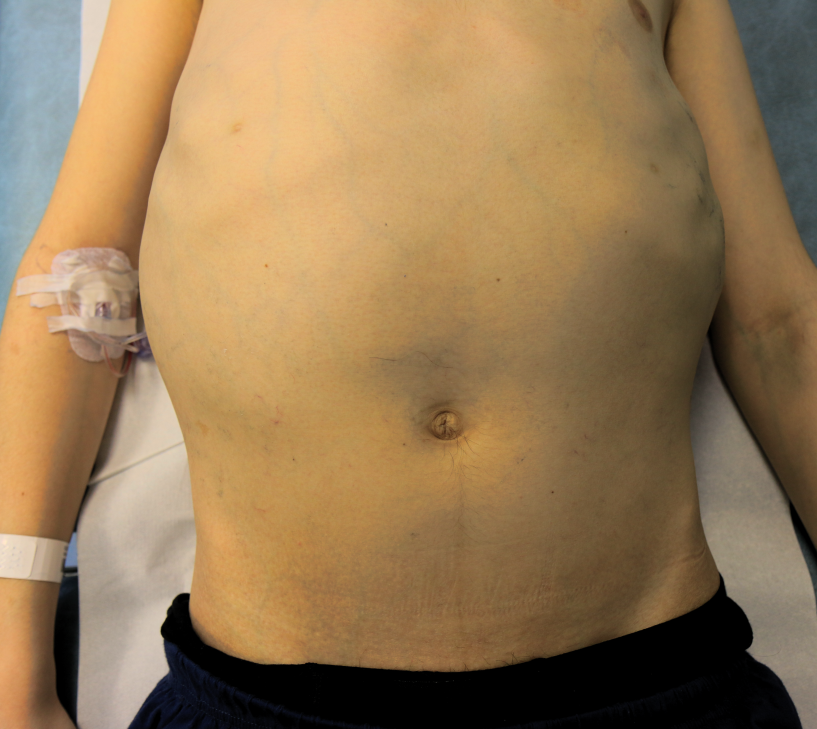 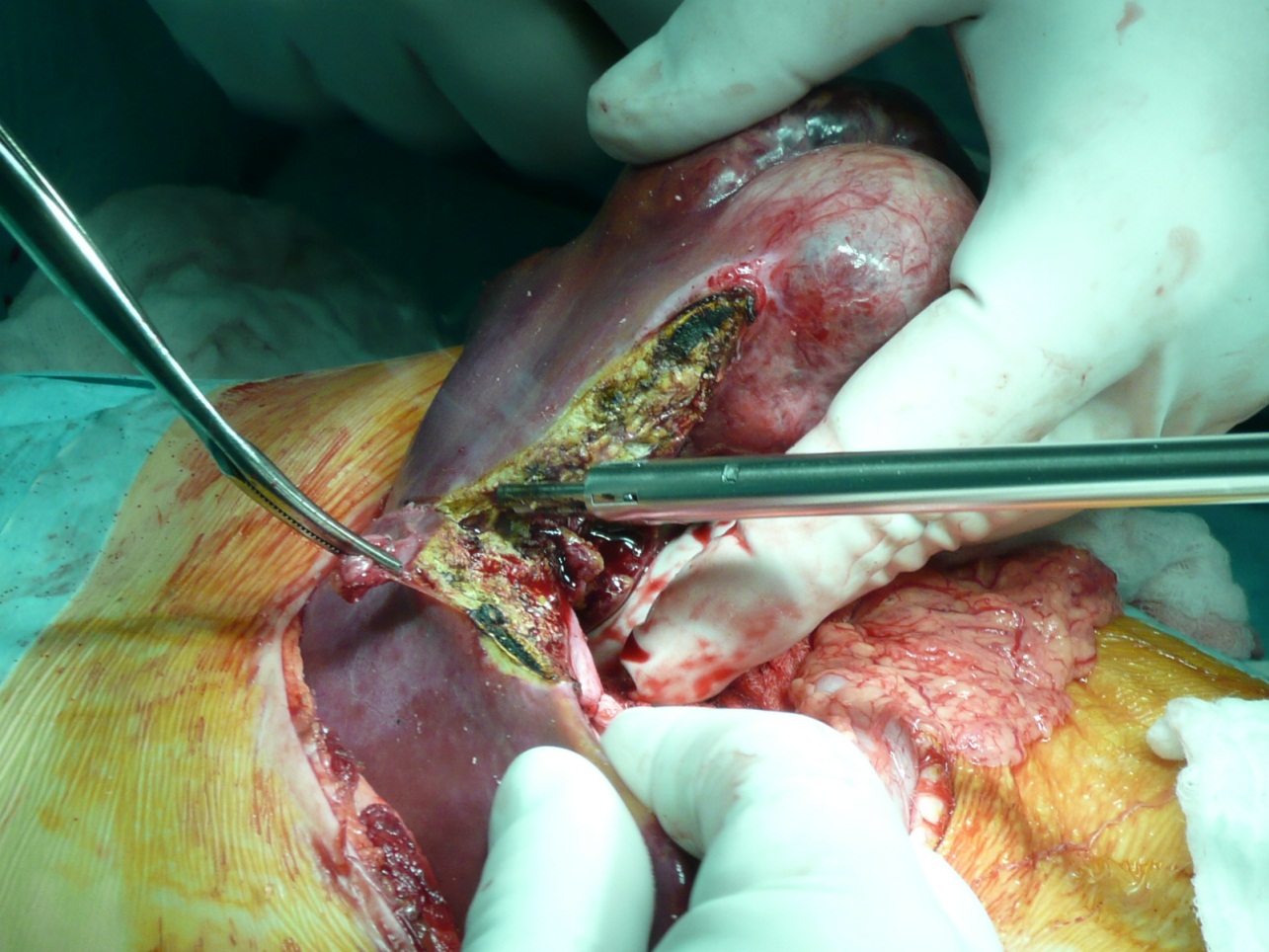 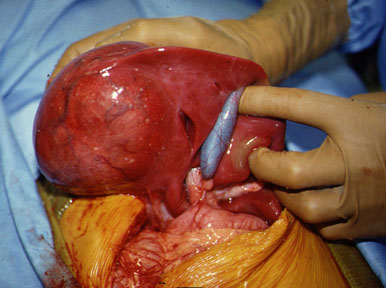 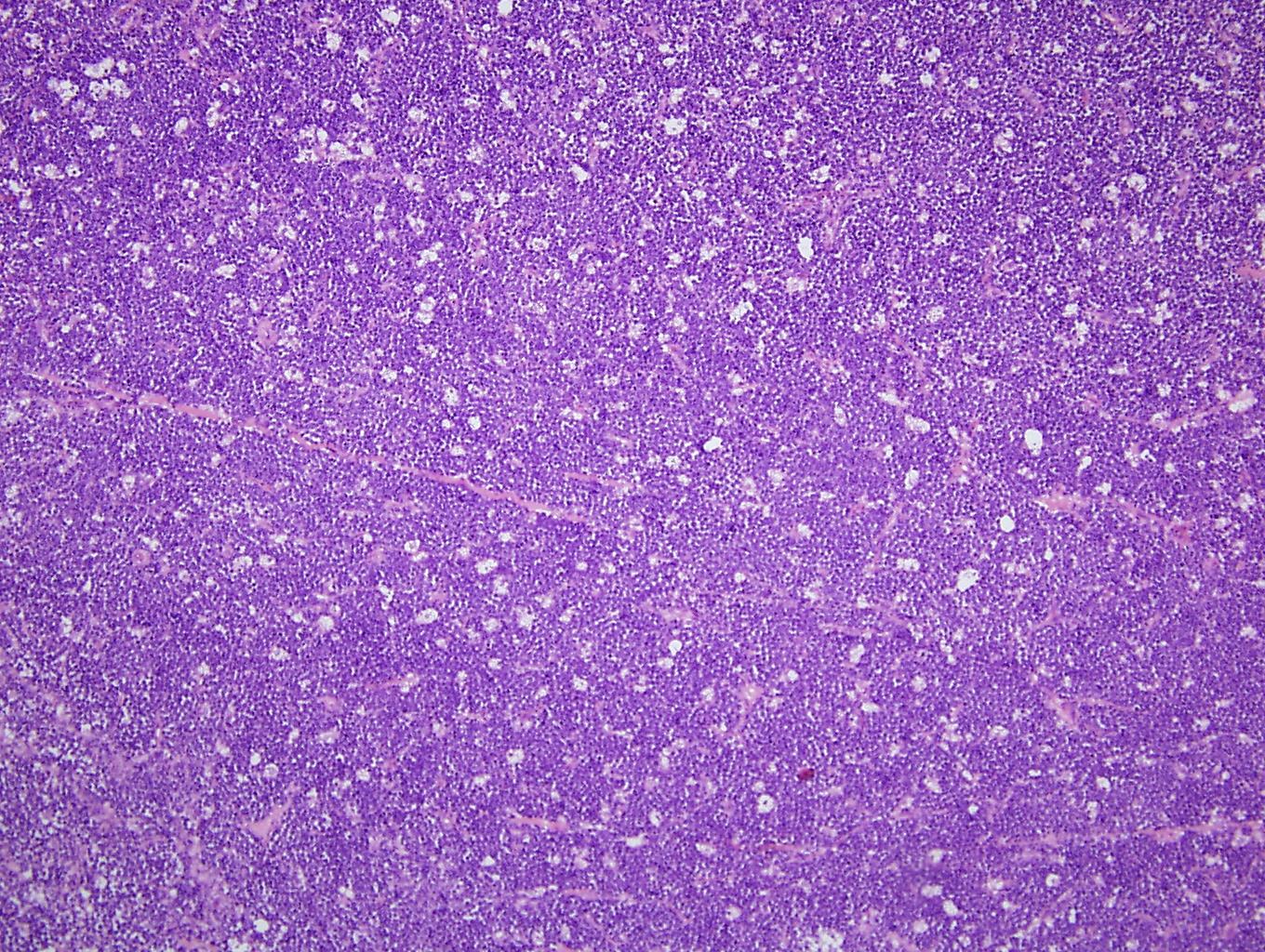 LYMPHOMA MEDIASTINUM
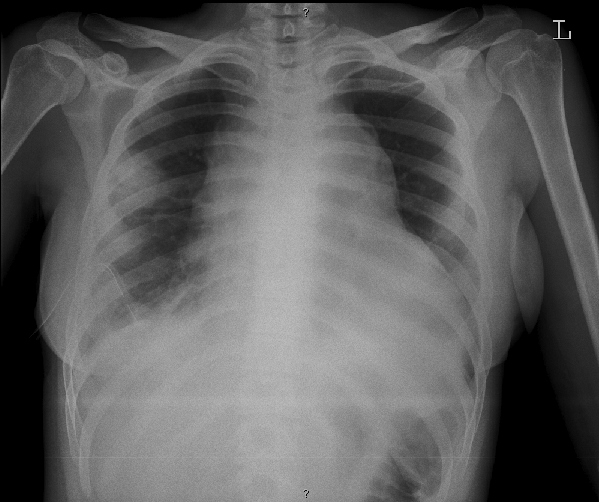 UPPER BODY ELEVATION

OXYGEN THERAPY

CORTICOIDS

DIURETIC

URGENT BIOPSY

CHEMOTHERAPY
a girl (14) with progressive breathlessness, cought and head and neck swelling
head, neck and upper limbs swelling
dilatation of subcutaneous veins of upper body
conjuctiva congestion
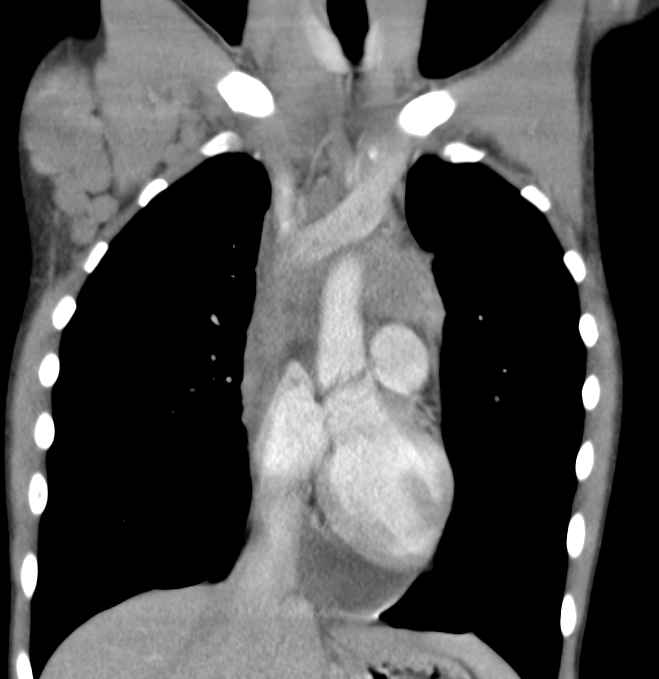 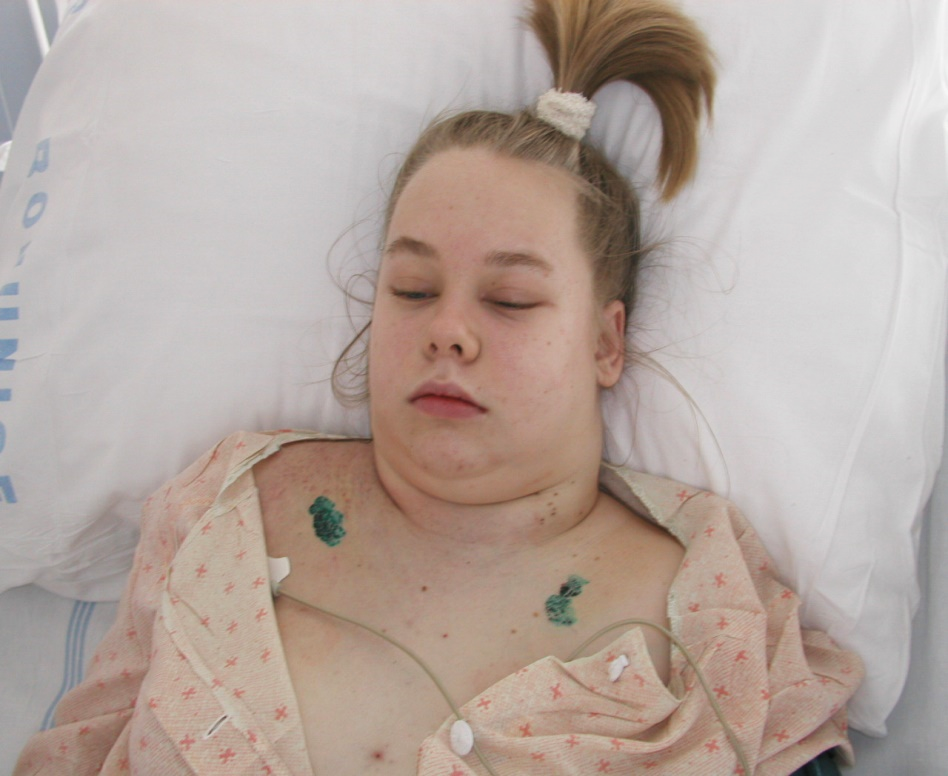 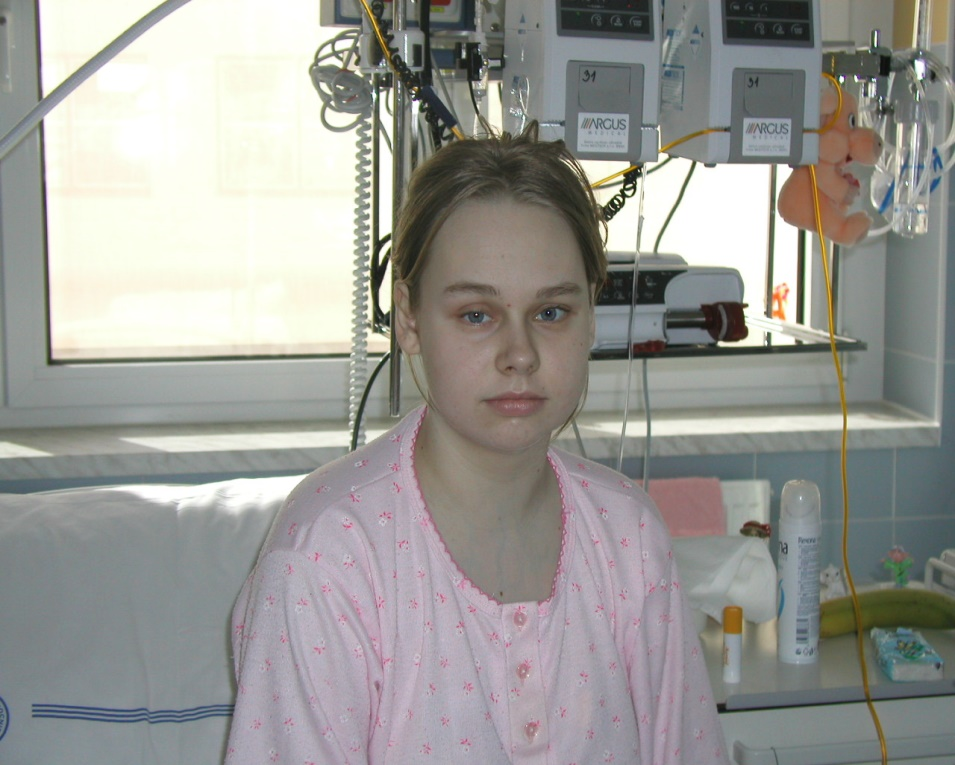 SUPERIOR VENA CAVA SYMPTOM
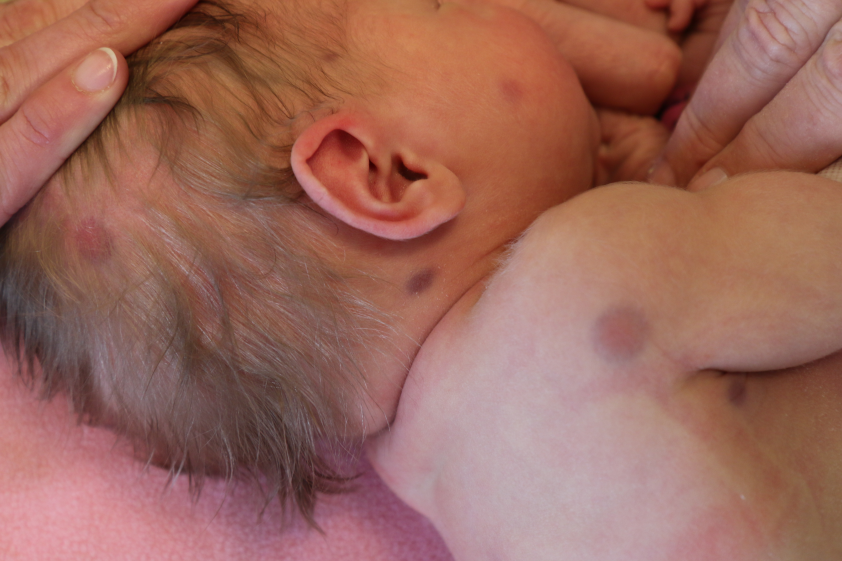 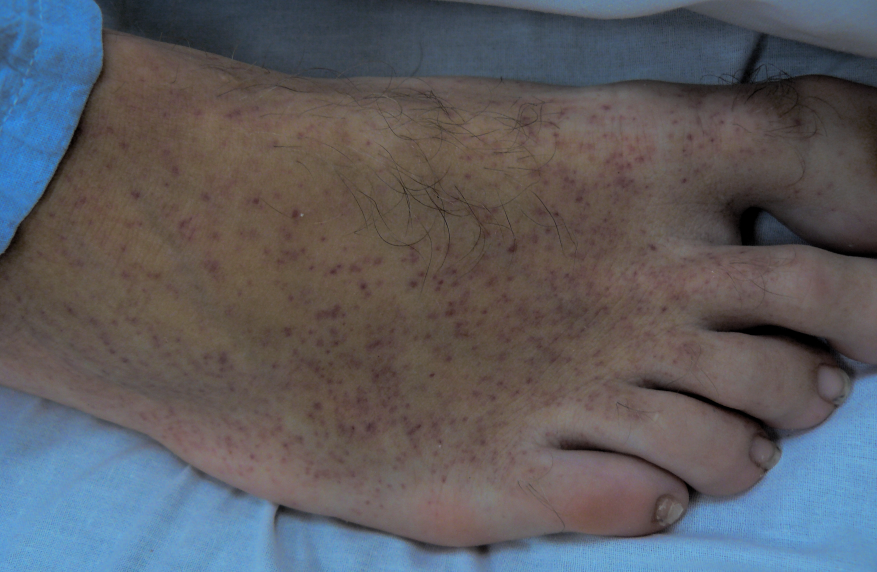 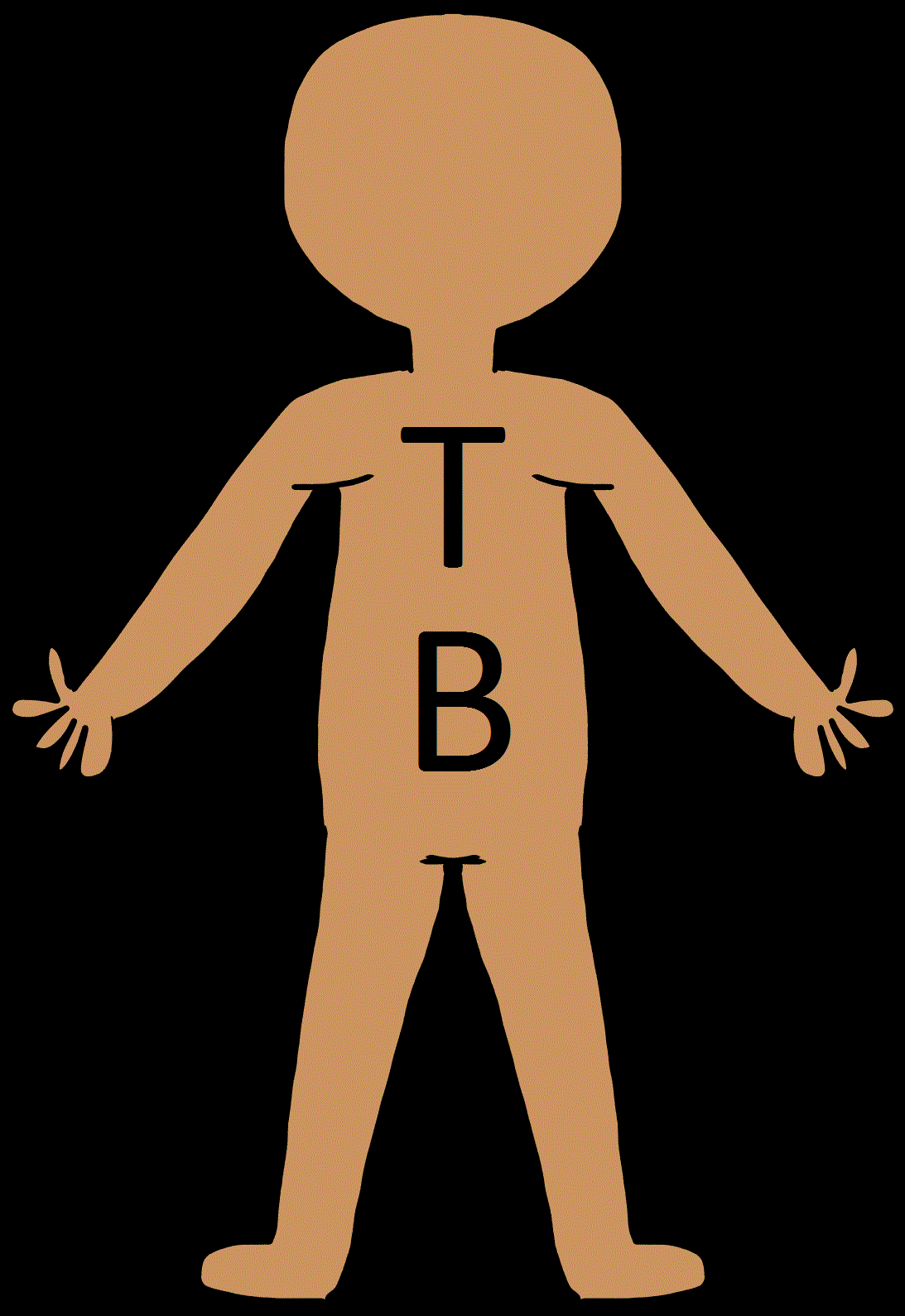 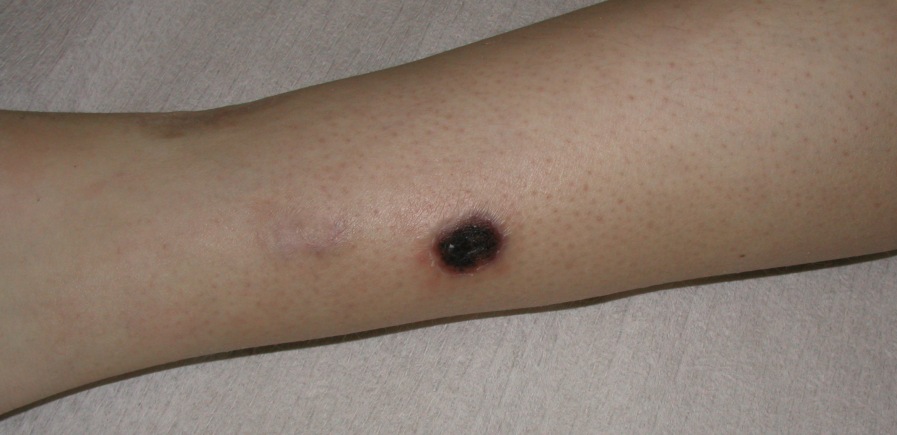 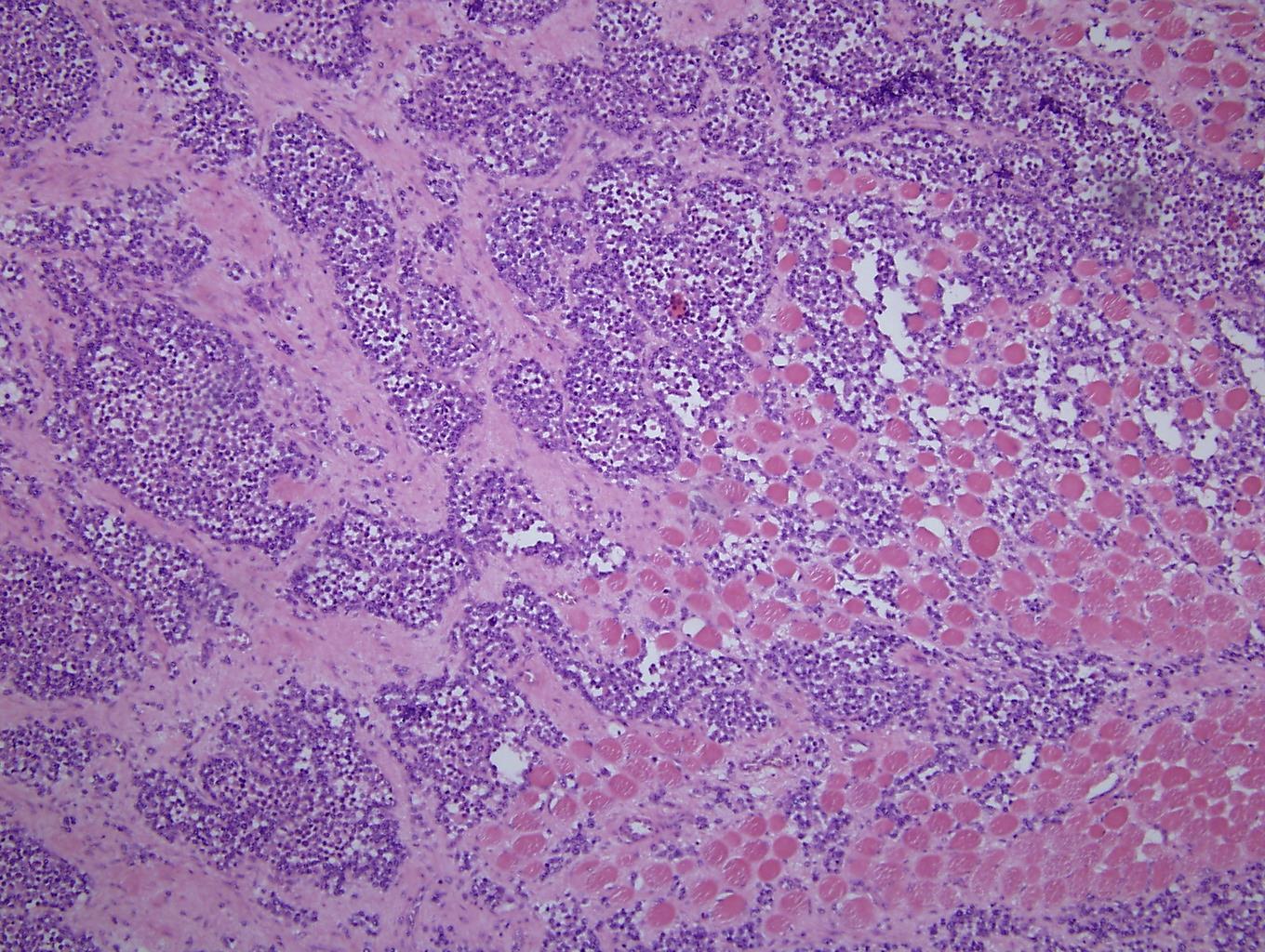 RHABDOMYOSARCOMA OF PELVIS
a girl (10) with lower left limb swelling, no urinate for 20 hours
soft swelling of LLL, great abdomen resistance
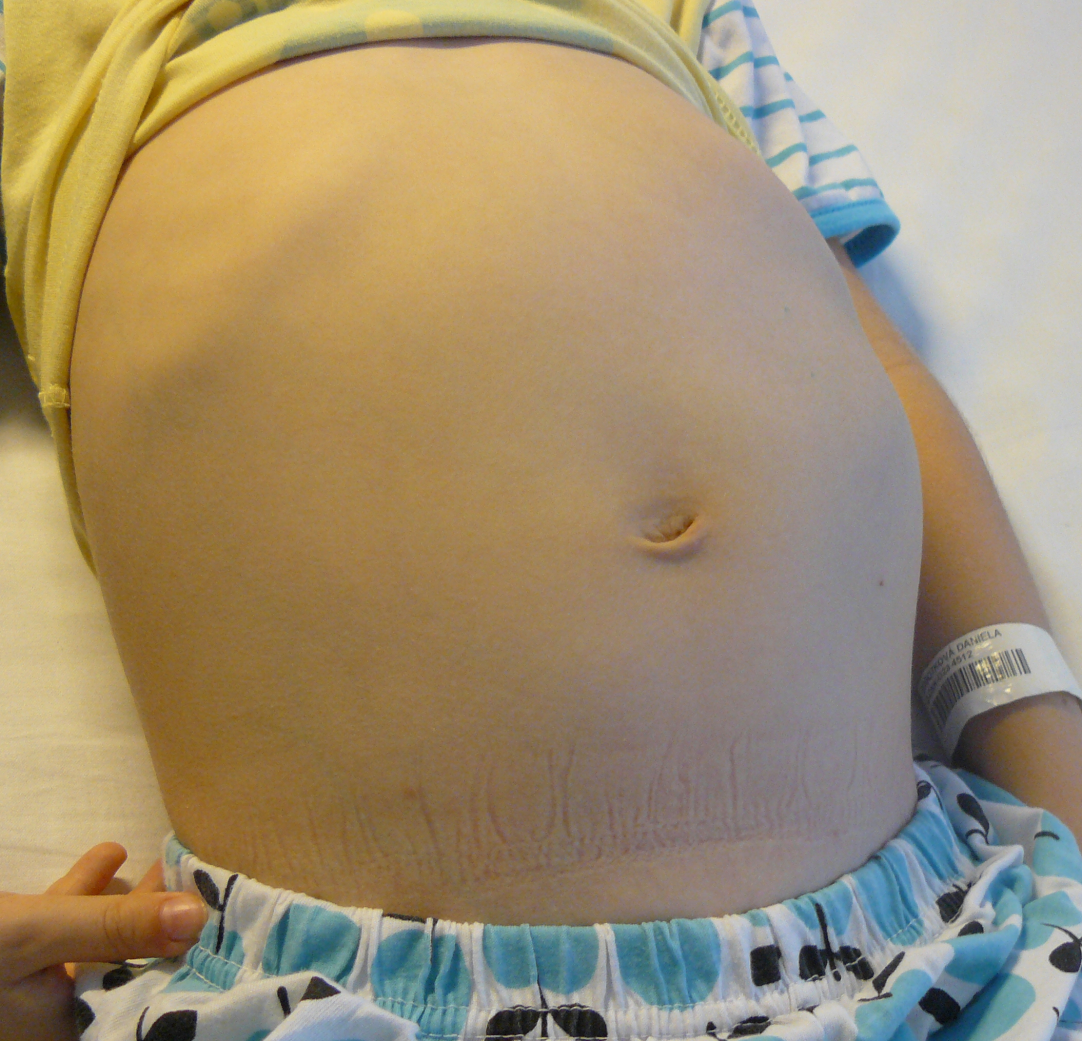 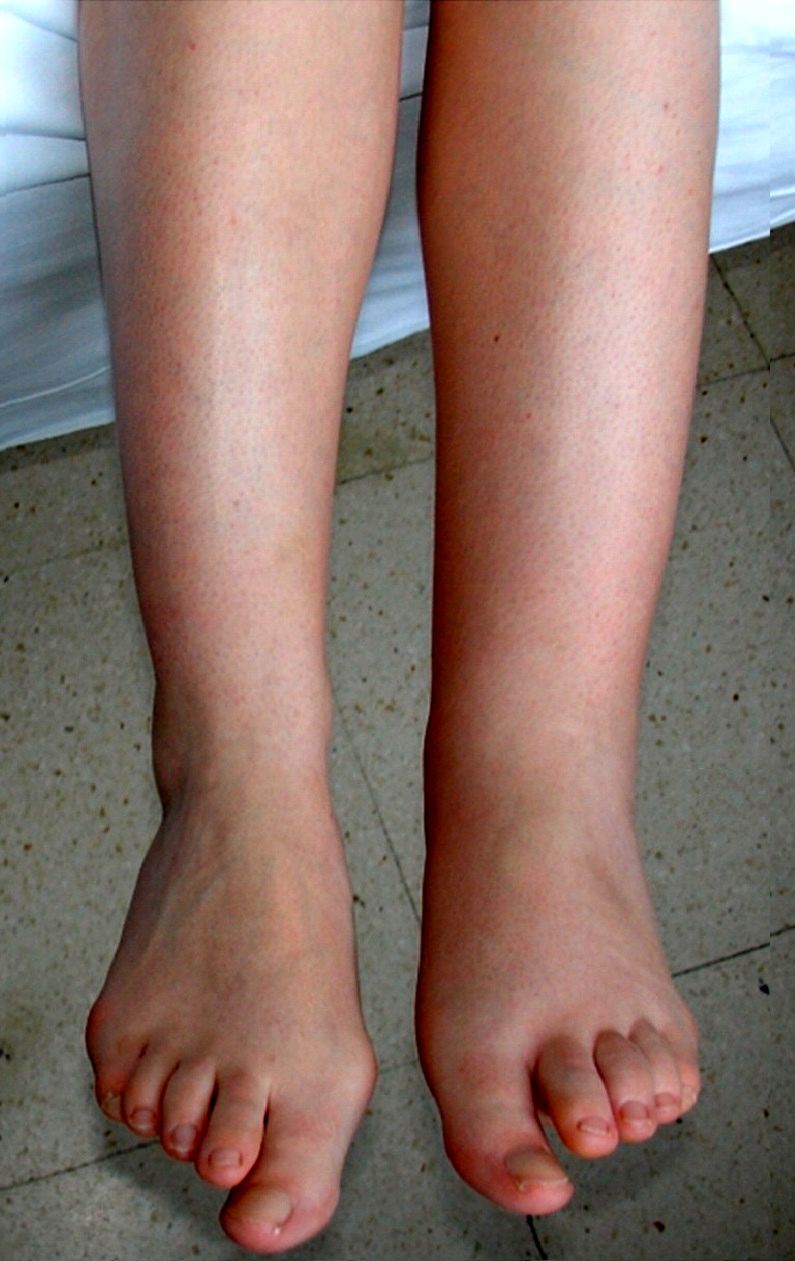 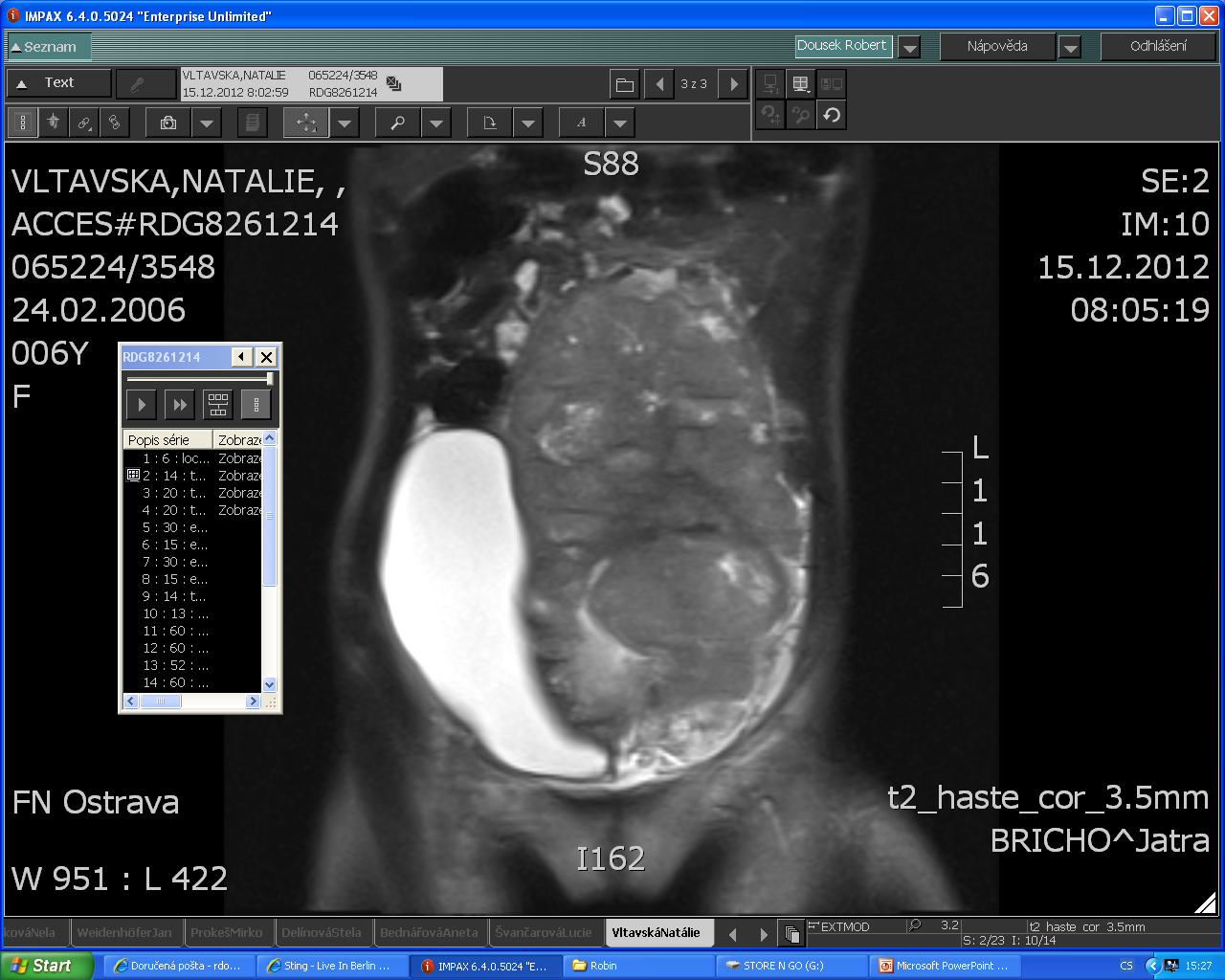 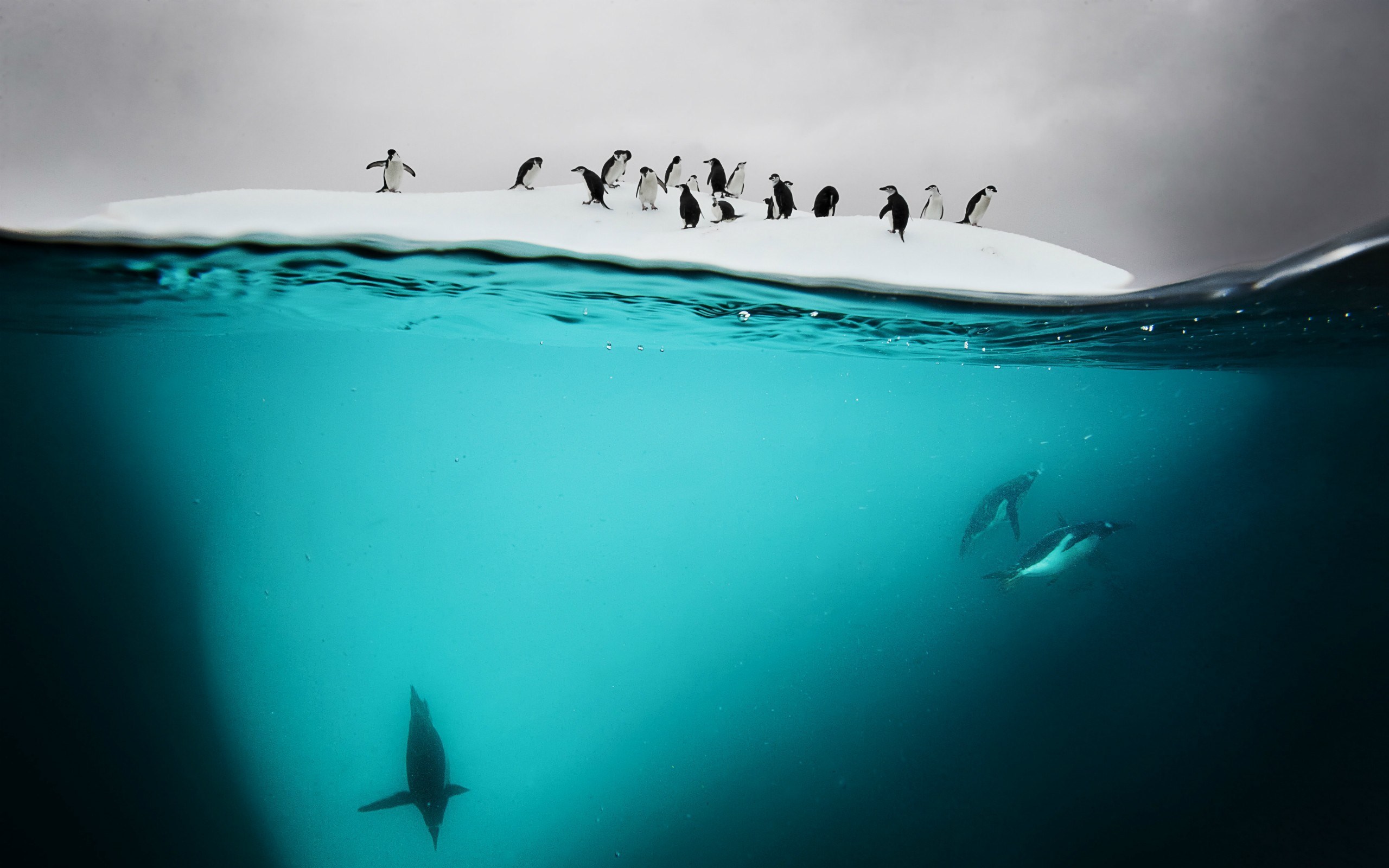 SACROCOCCYGEAL TERATOMA
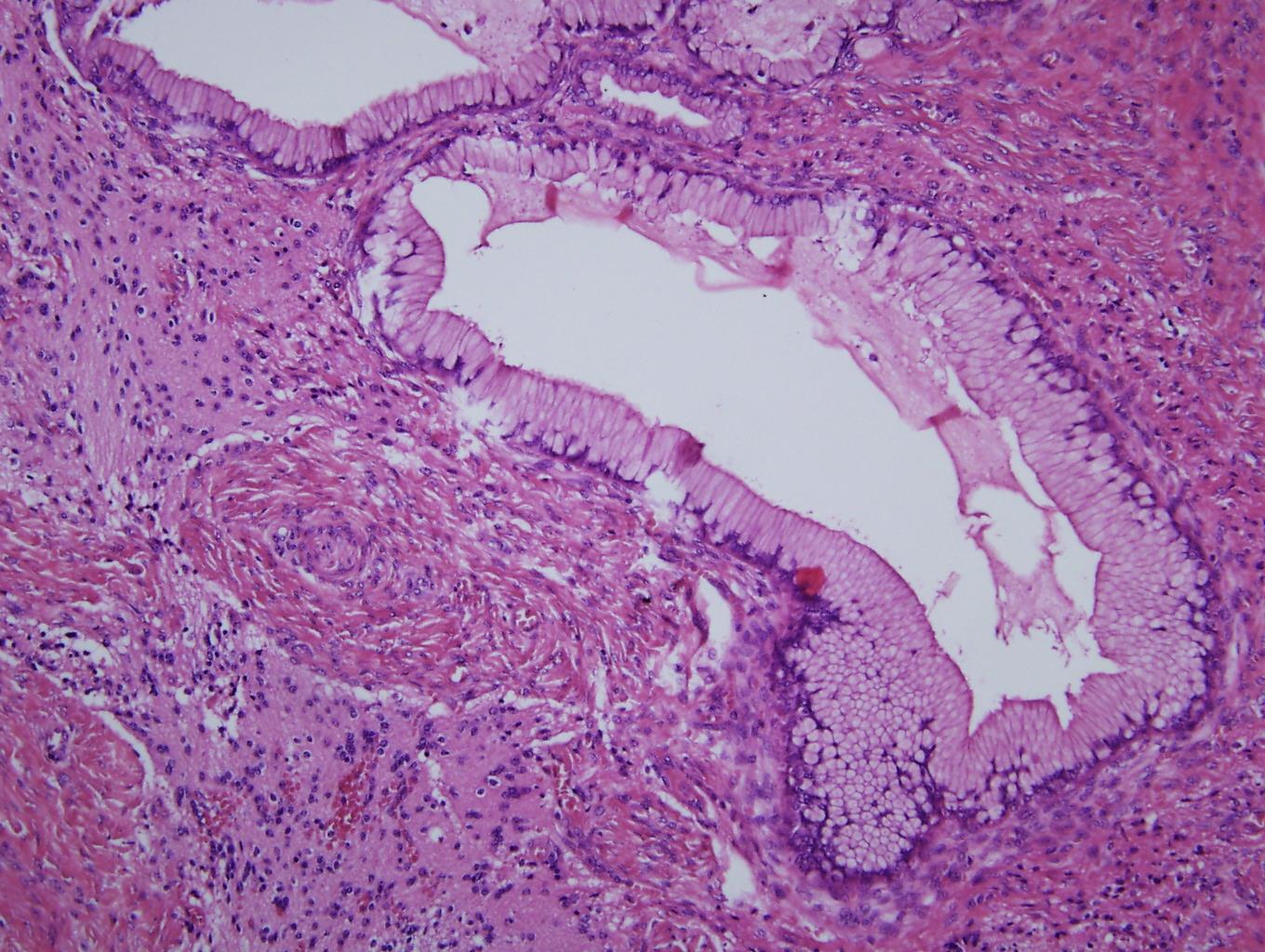 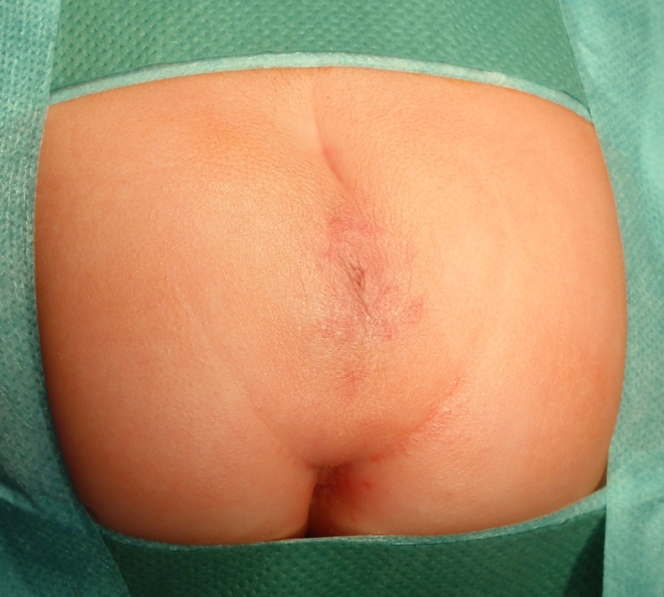 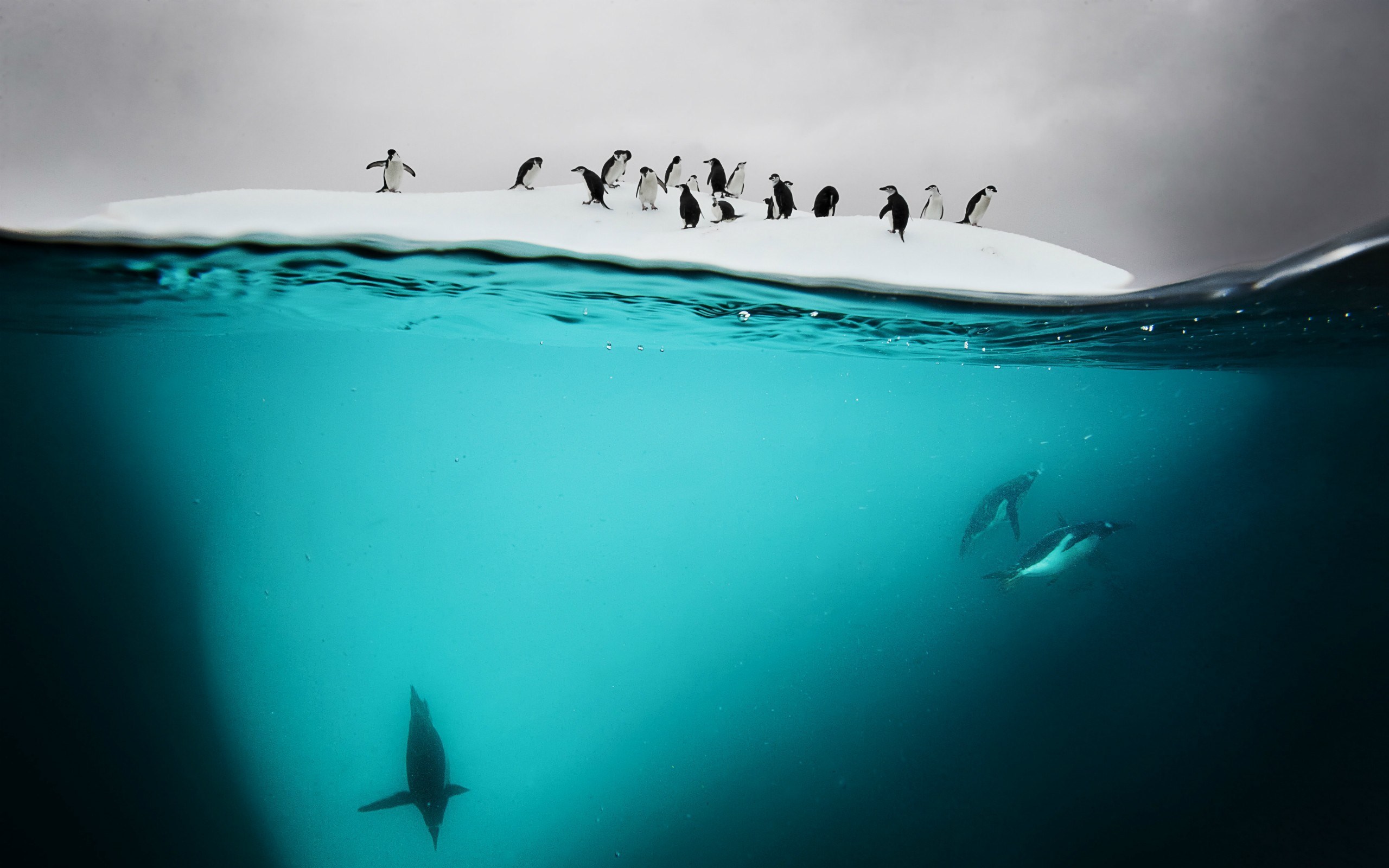 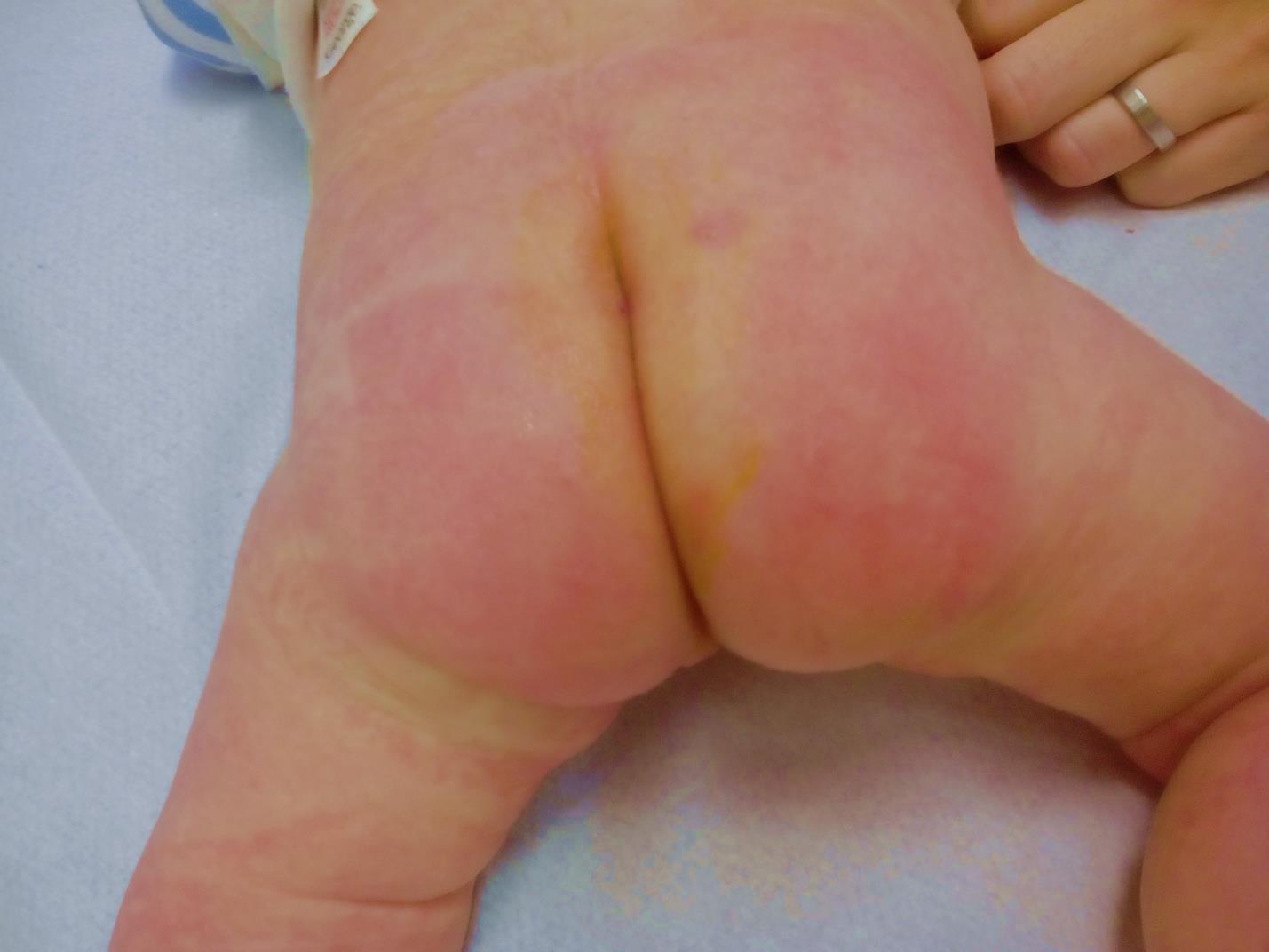 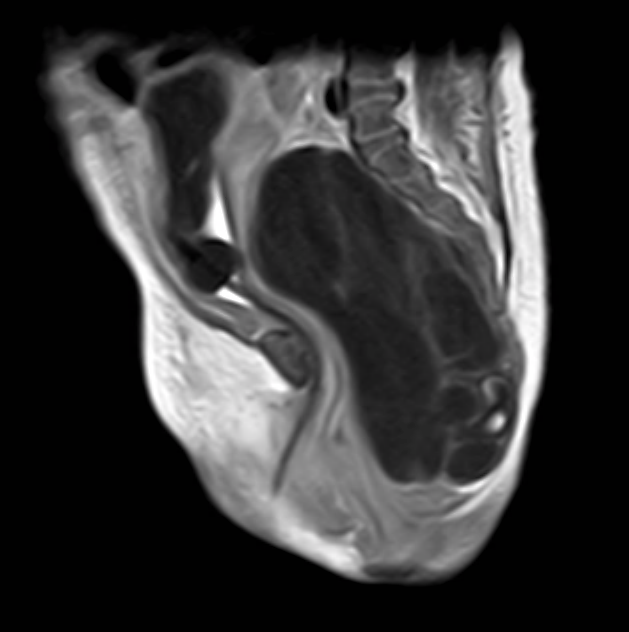 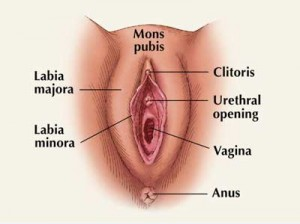 novorozená dívka
ventrální dislokace anu
elastická rezistence intergluteálně
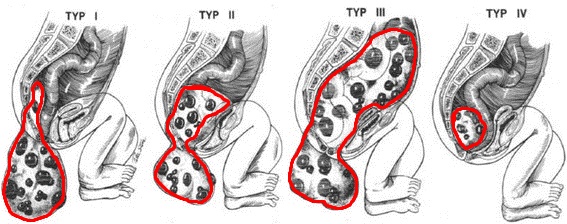 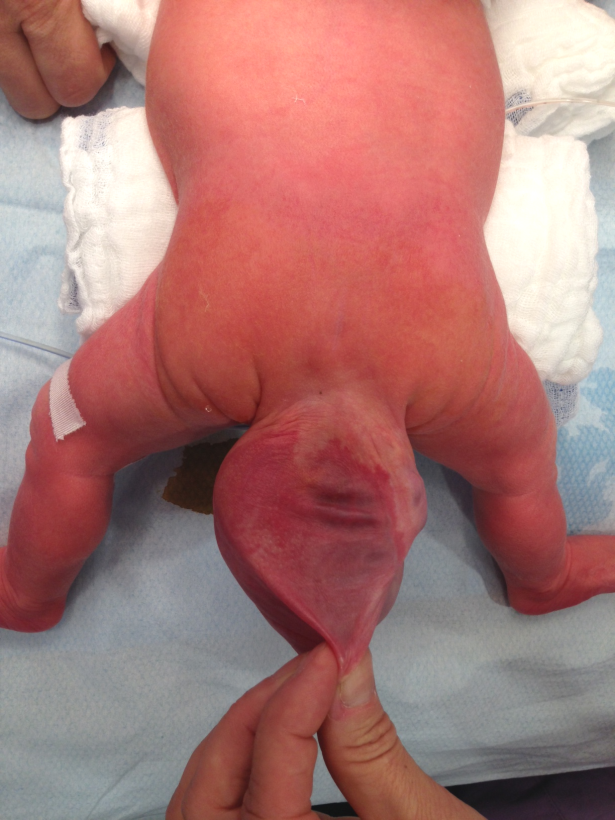 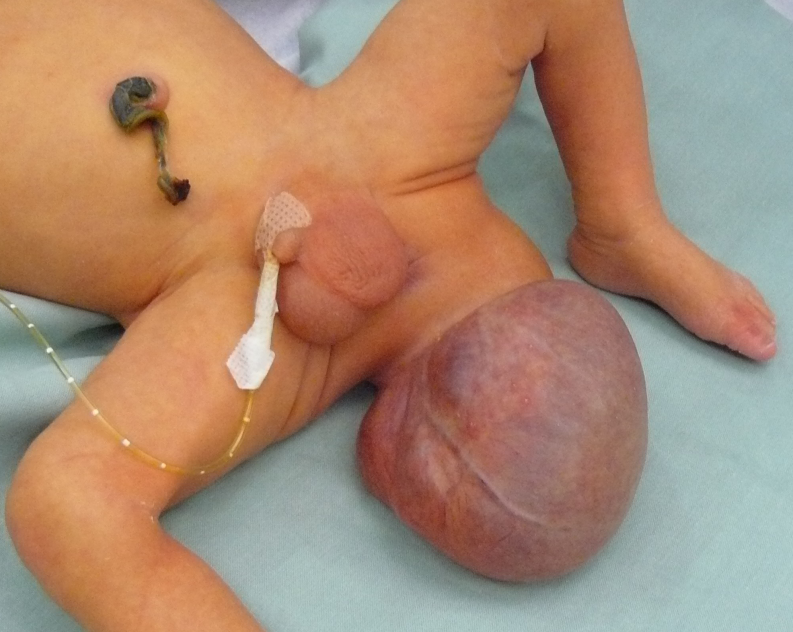 DALŠÍ TYPY SAKROKOKCYGEÁLNÍHO TERATOMU
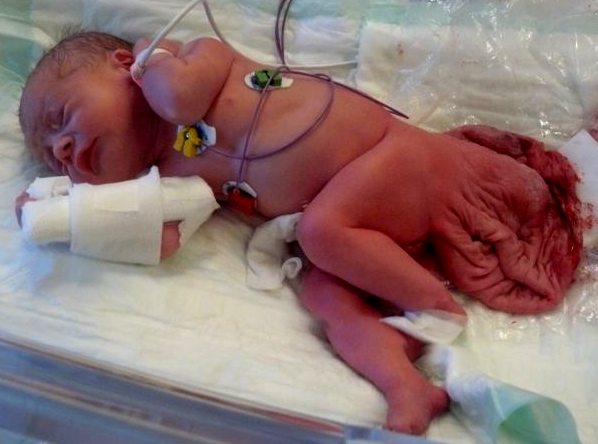 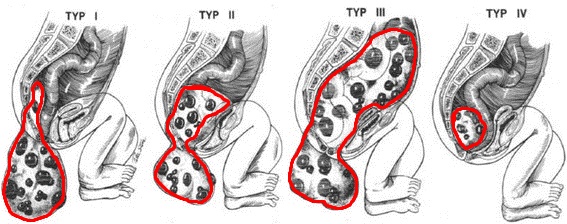 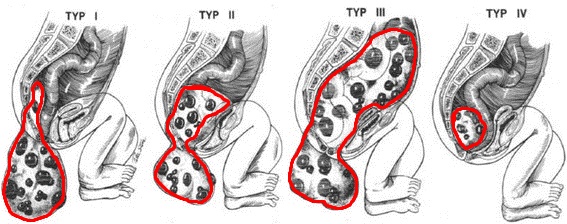 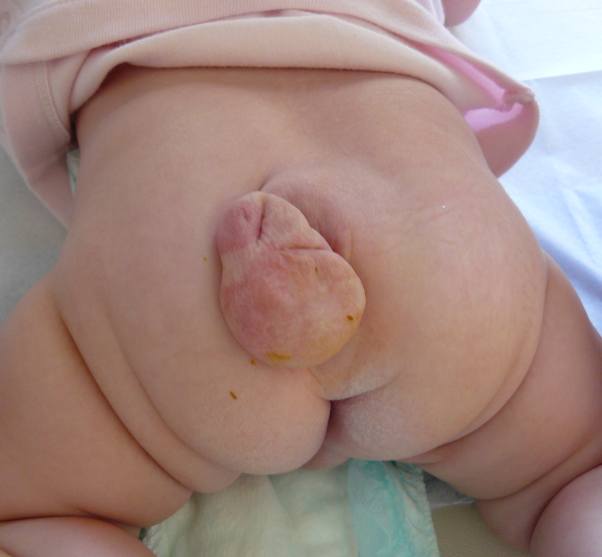 FAMILIAL COLON POLYPOSIS
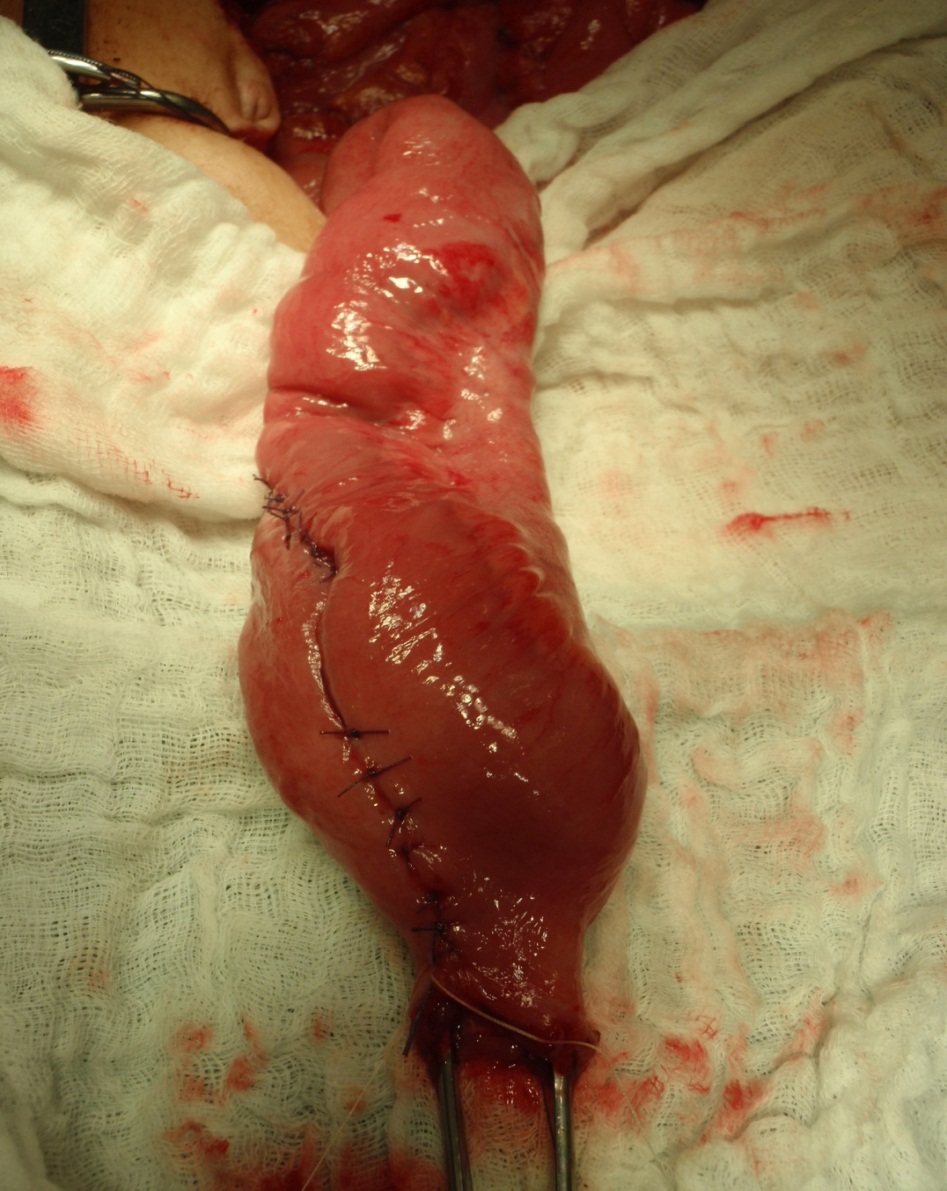 RA: father and uncle died of CRC up to 30 years
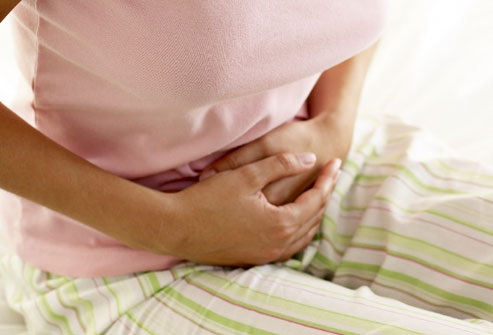 HOW TO ATTACH THE REST OF THE GIT?
a girl (15) with occasional stomach ache, mucus and bleeding stool
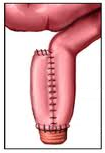 OA: 2x hospitalized pro colocolic invagination
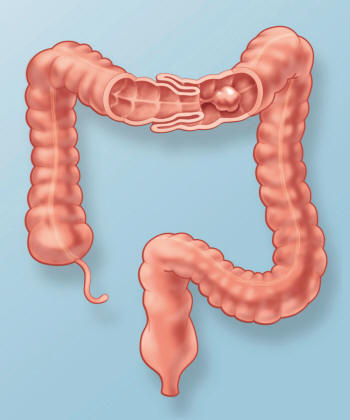 PROCTOCOLECTOMY – PREVENTIVE INTERVENTION
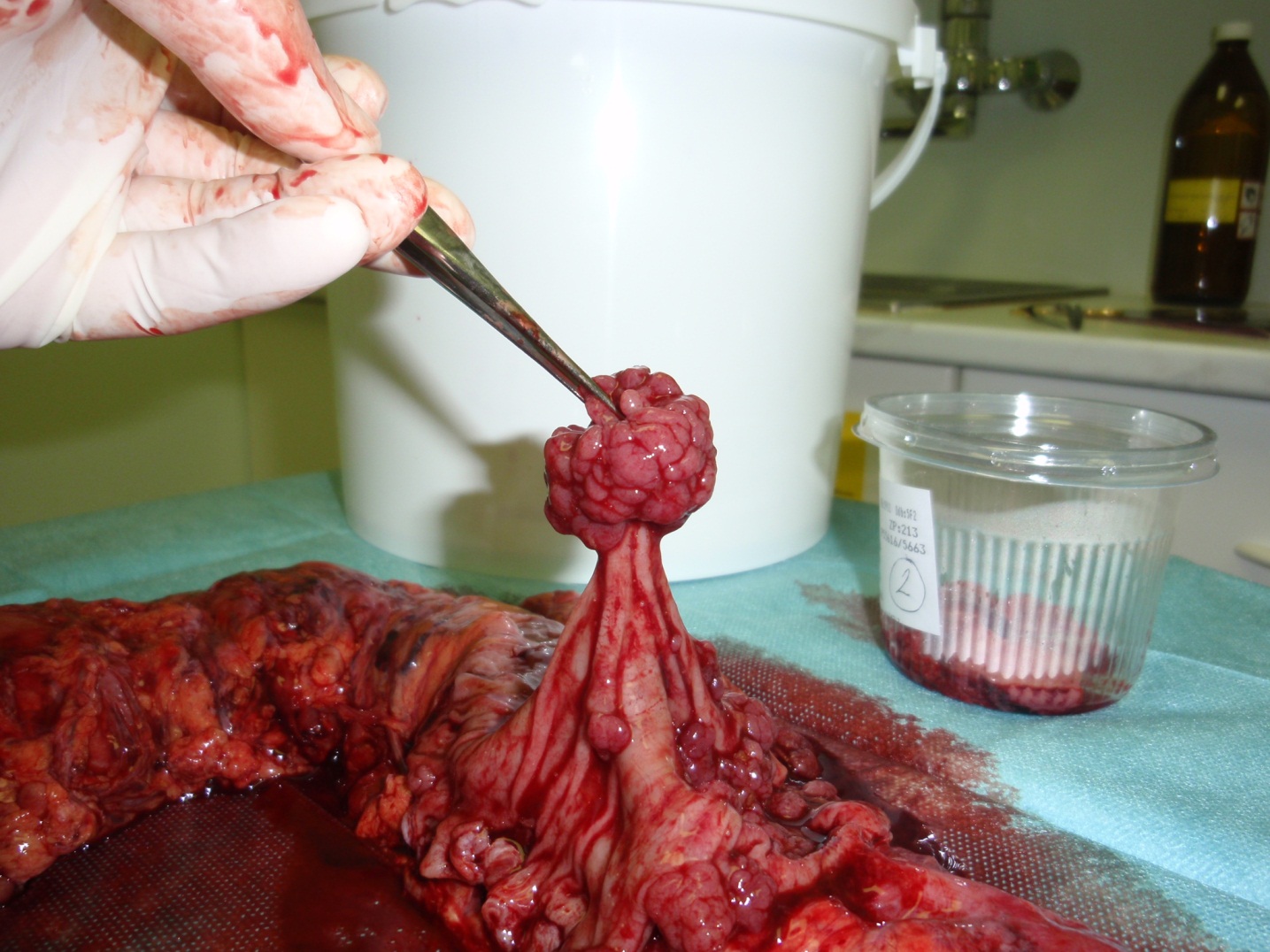 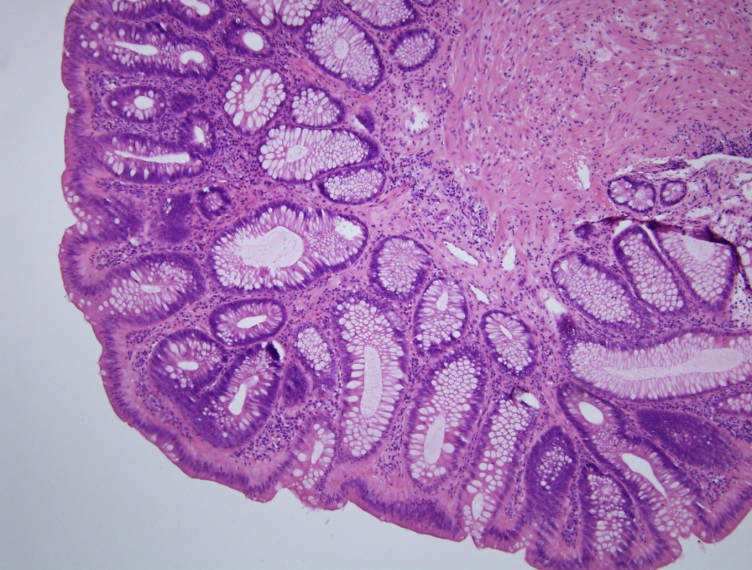 ILLEAL-POUCH-ANAL ANASTOMOSIS
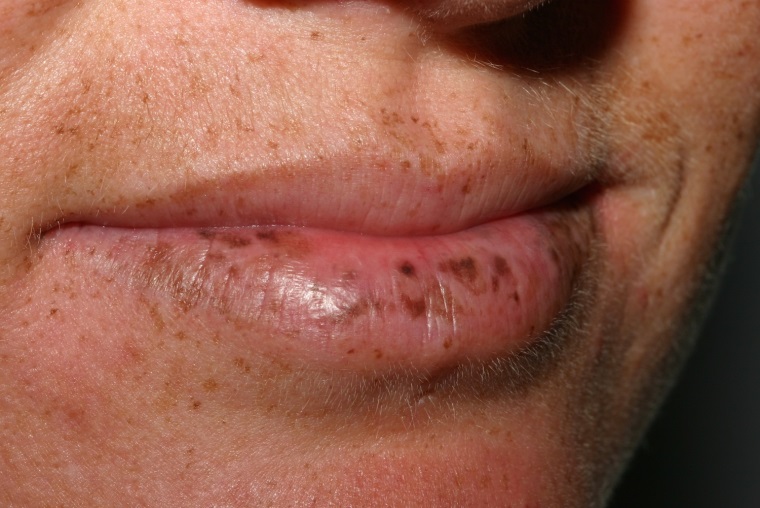 LIP, ORAL CAVITY, FINGER PIGMENTATION
PEUTZ-JEGHERS SYNDROME (NOT FAP)
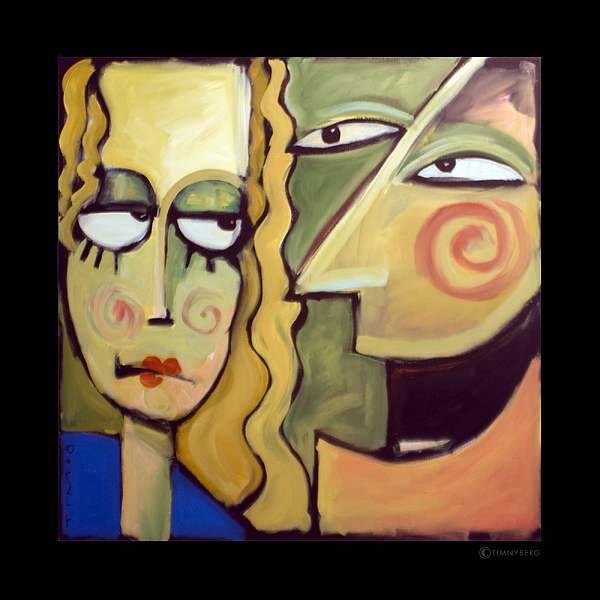 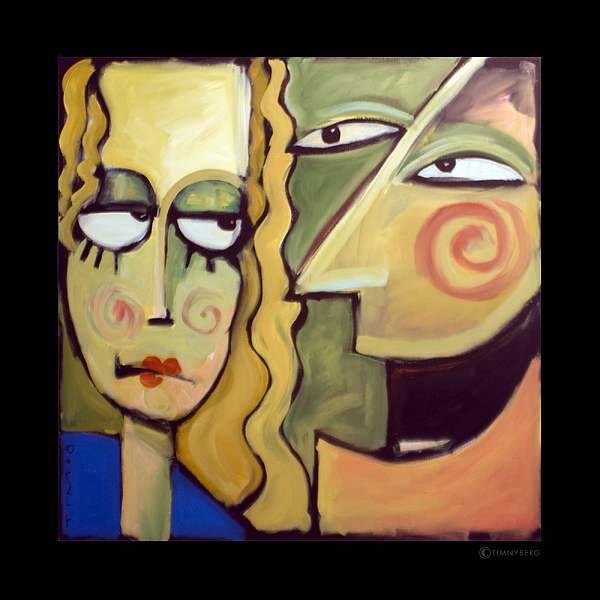 PULMONARY METASTASIS
subjectively without complication
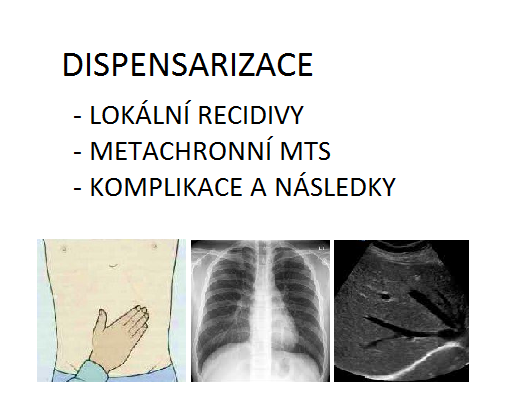 objective physiological clinical finding of torso
calm scar on the left shin after resection of Ewing´s sarcoma a.a.
DISPENSARIZATION
LOCAL RECURRENCES
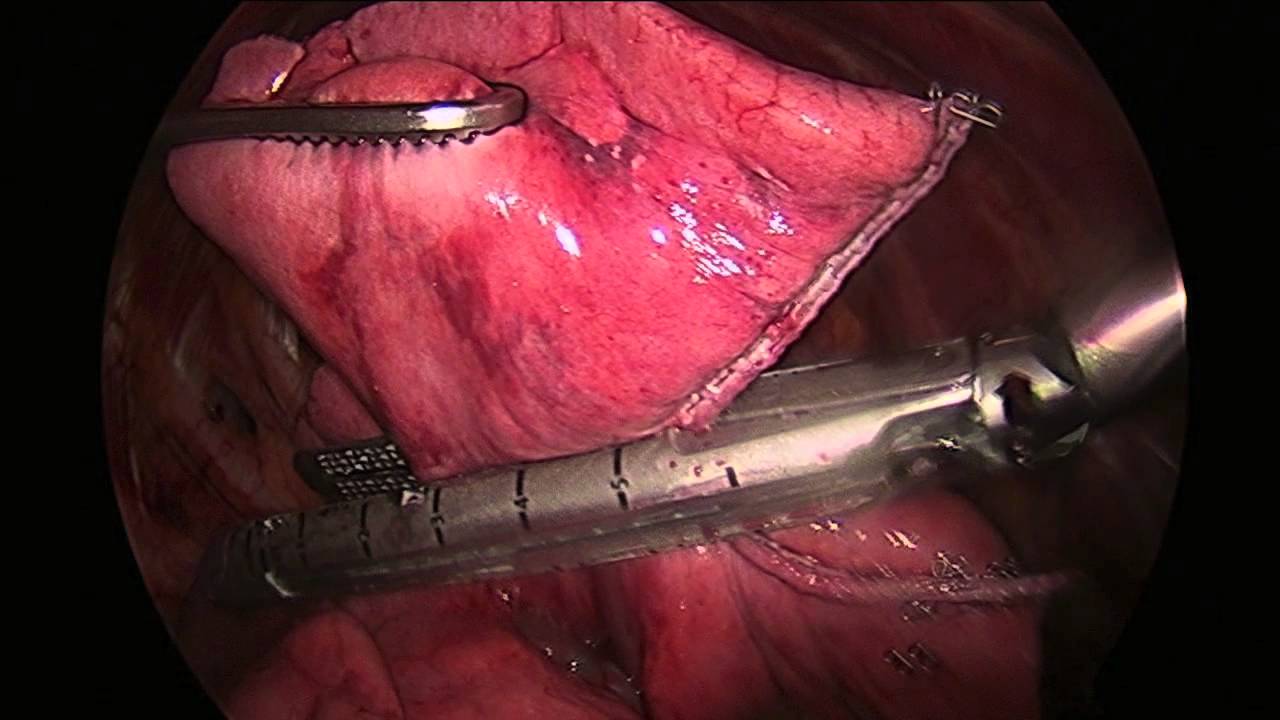 METACHRONOUS MTS
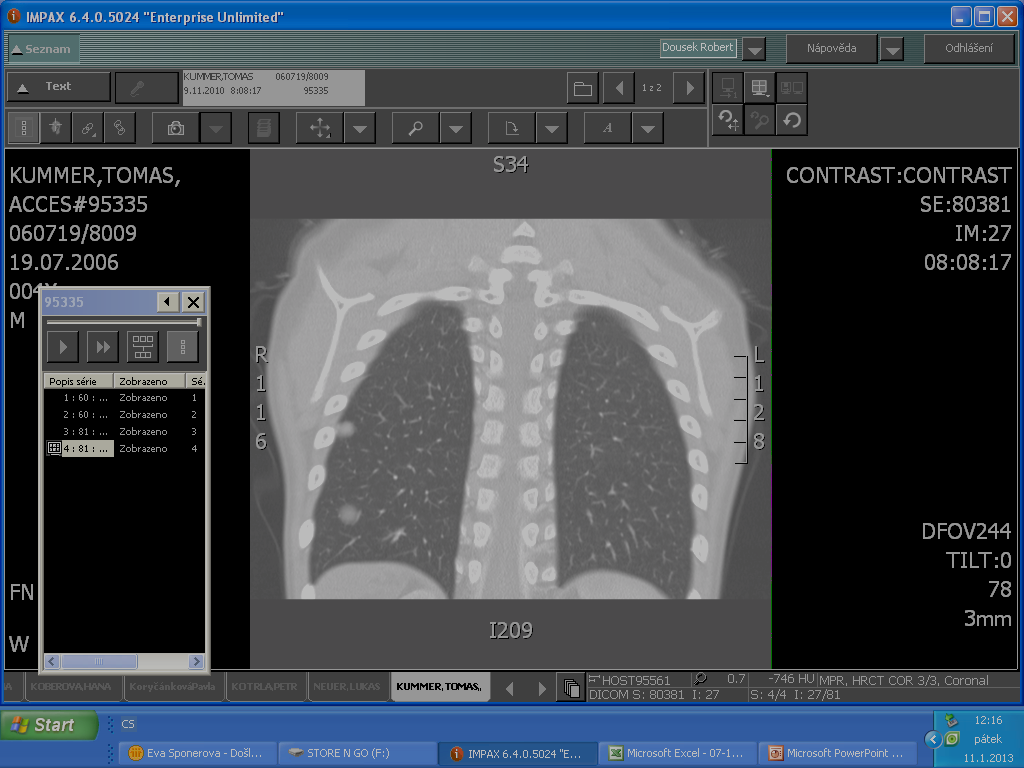 COMPLICATION AND CONSEQUENCES
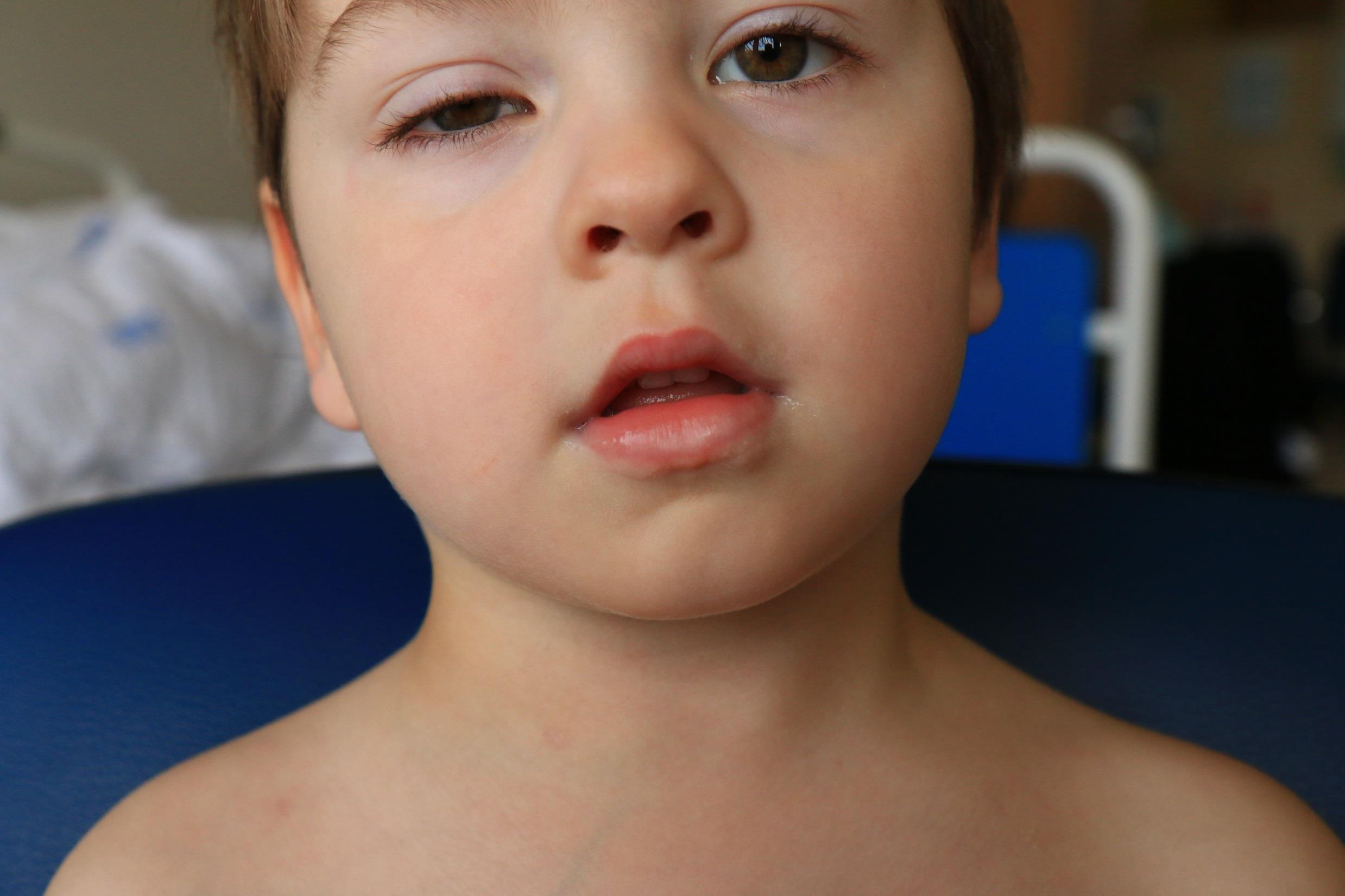 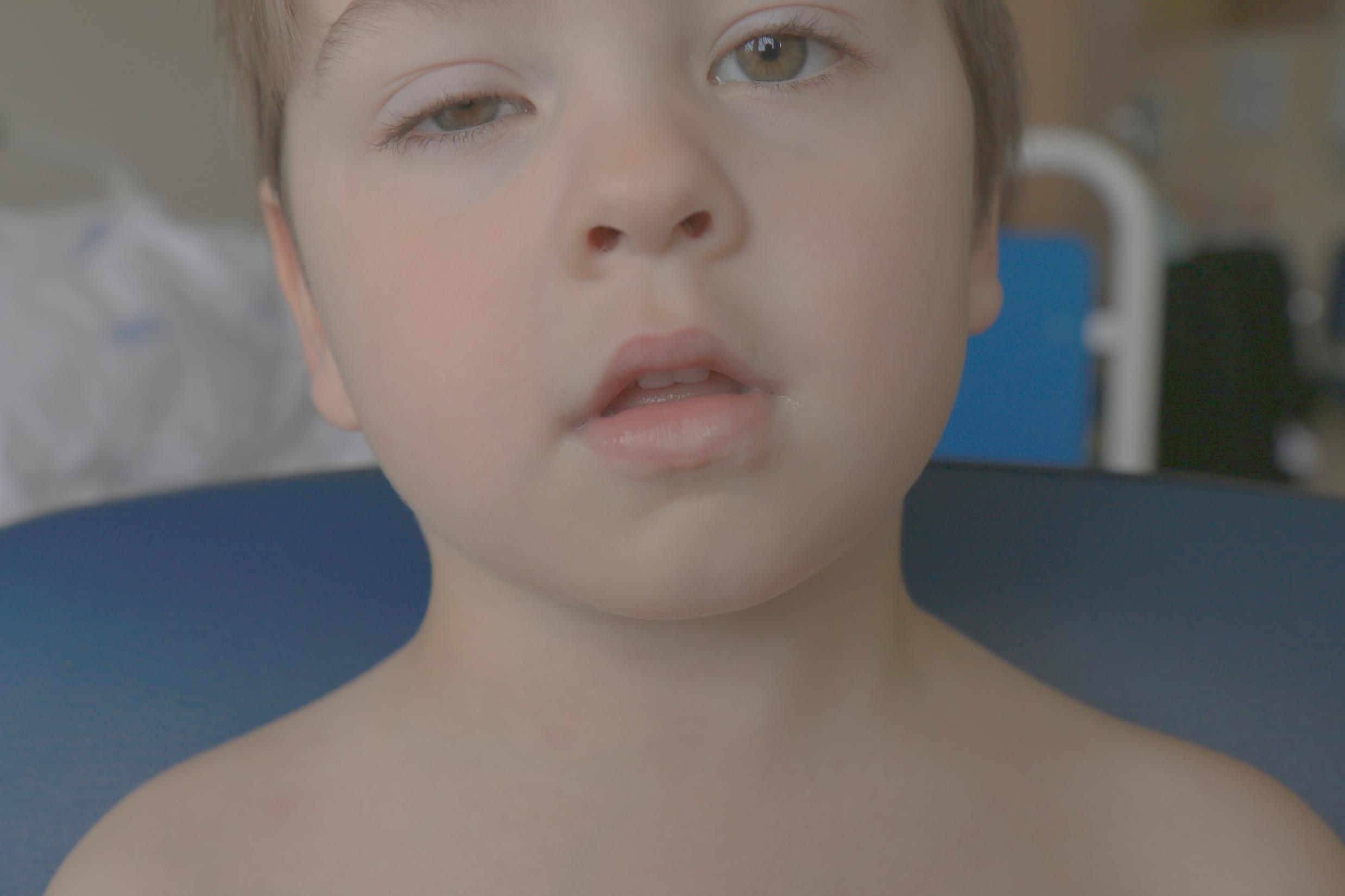 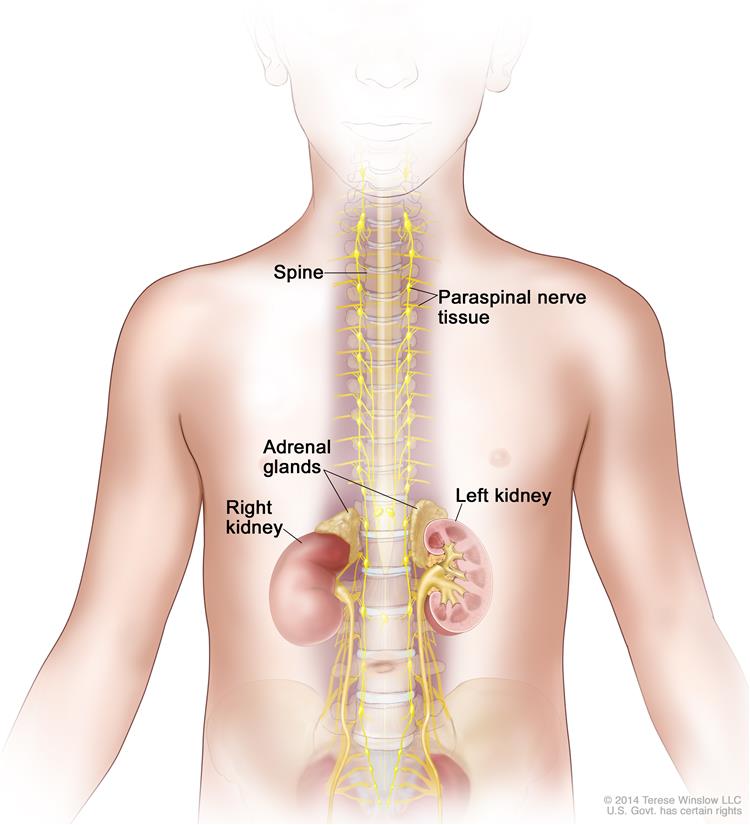 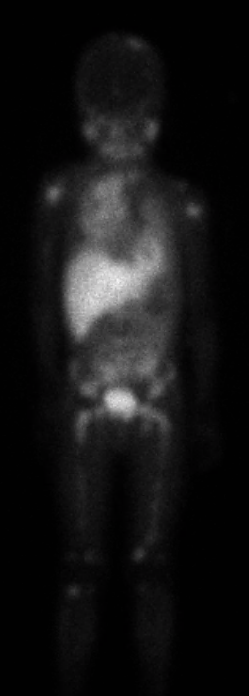 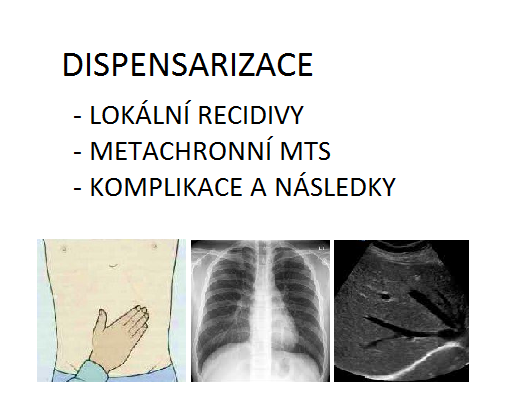 NEUROBLASTOM
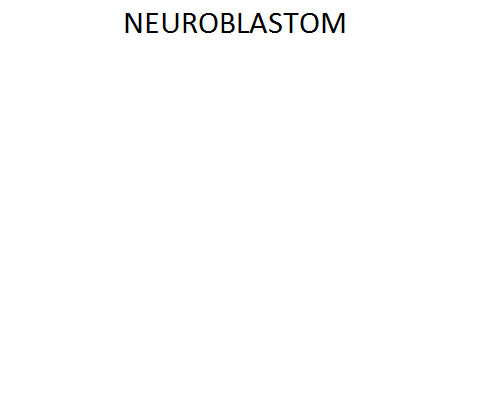 NEUROBLASTOMA
IDRF
INRGSS
nMYC
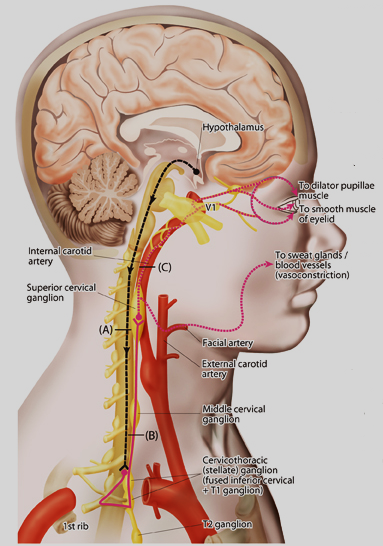 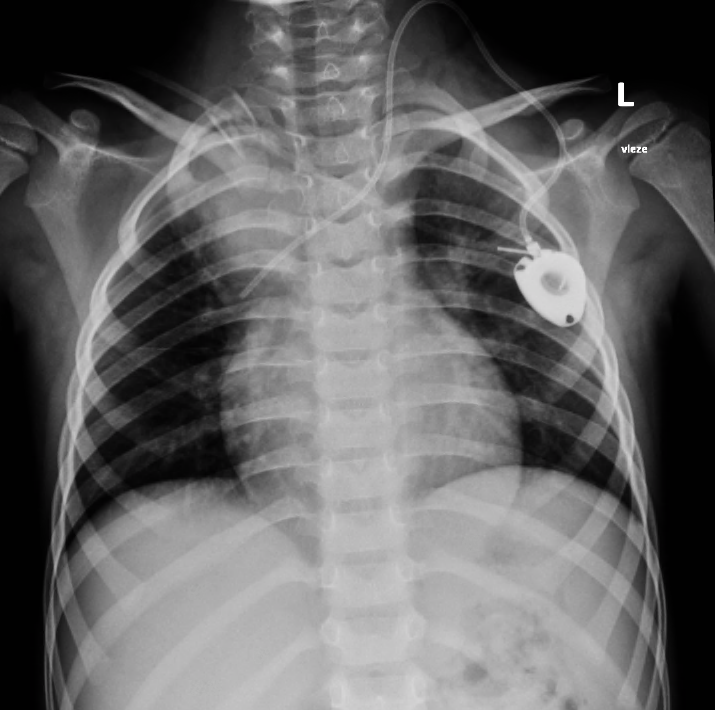 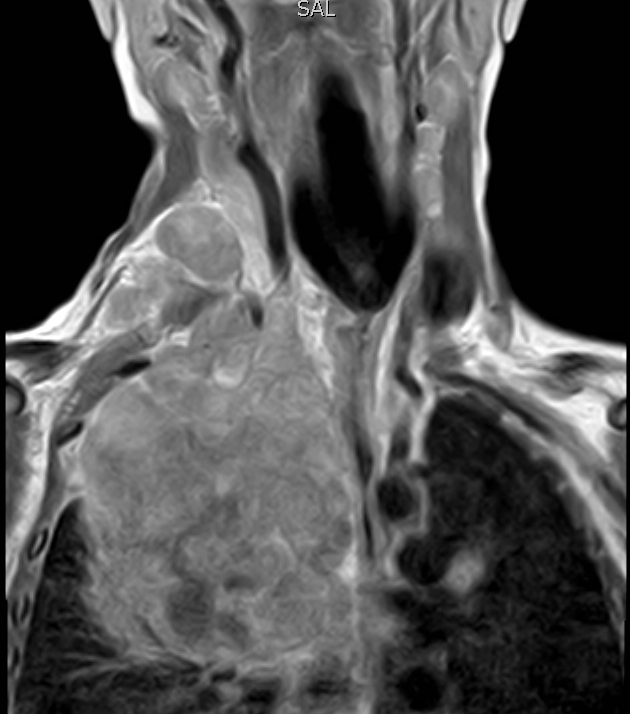 HORNERŮV SYNDROM
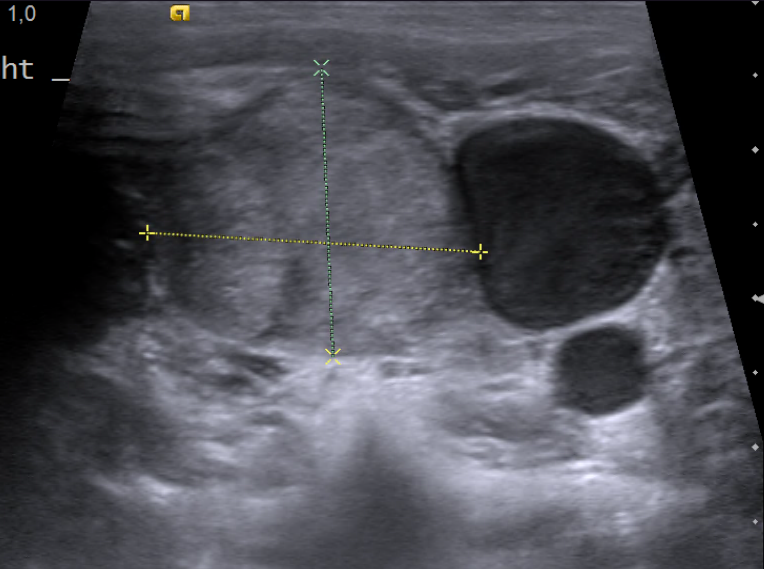 BIOPSIE KRČNÍCH             UZLIN
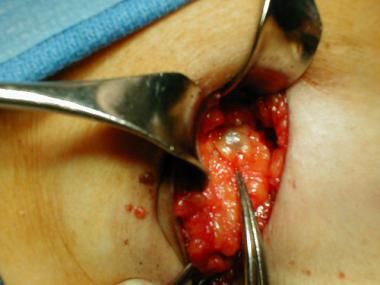 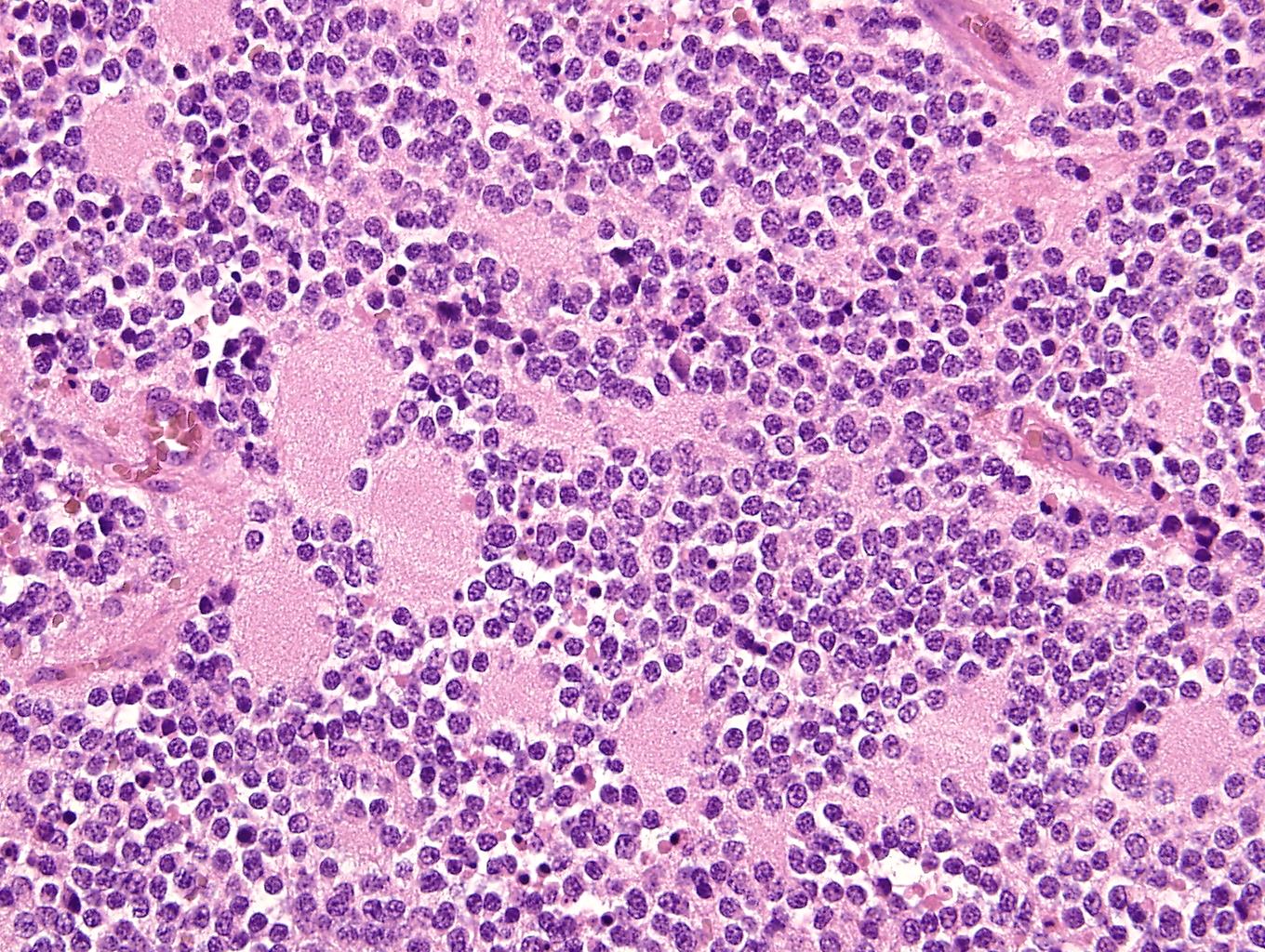 OBJEDNÁN K MR MOZKU
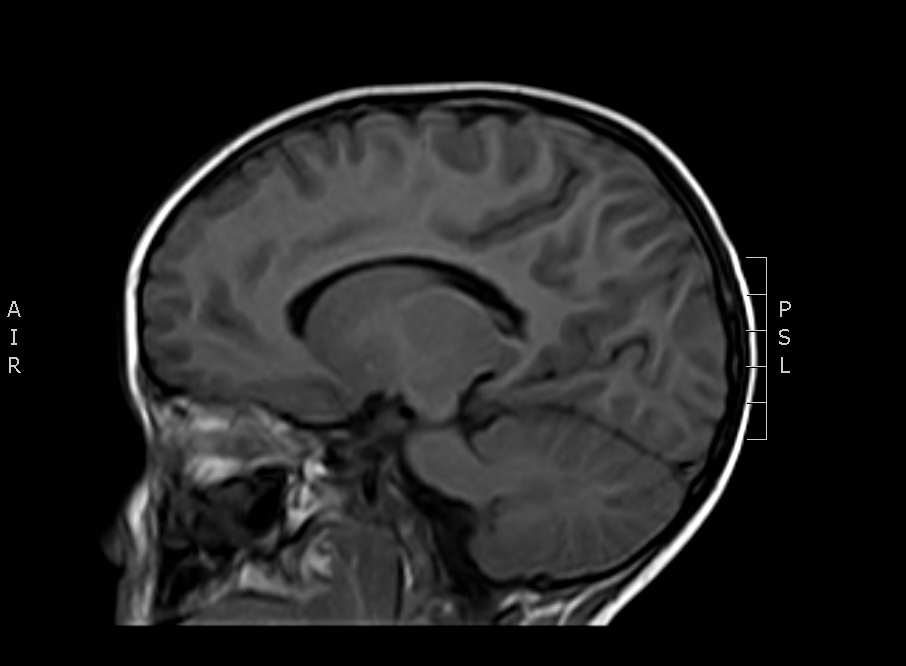 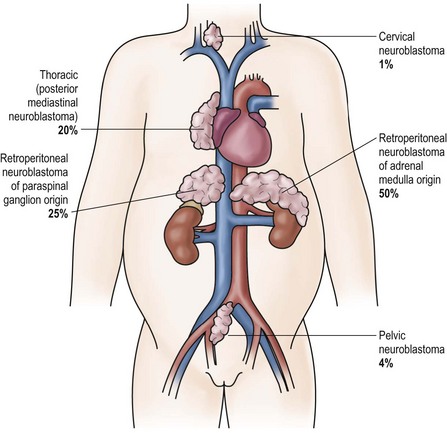 NEUROBLASTOMA
GANGLIONEUROBLASTOMA
GANGLIONEUROMA
MIBG
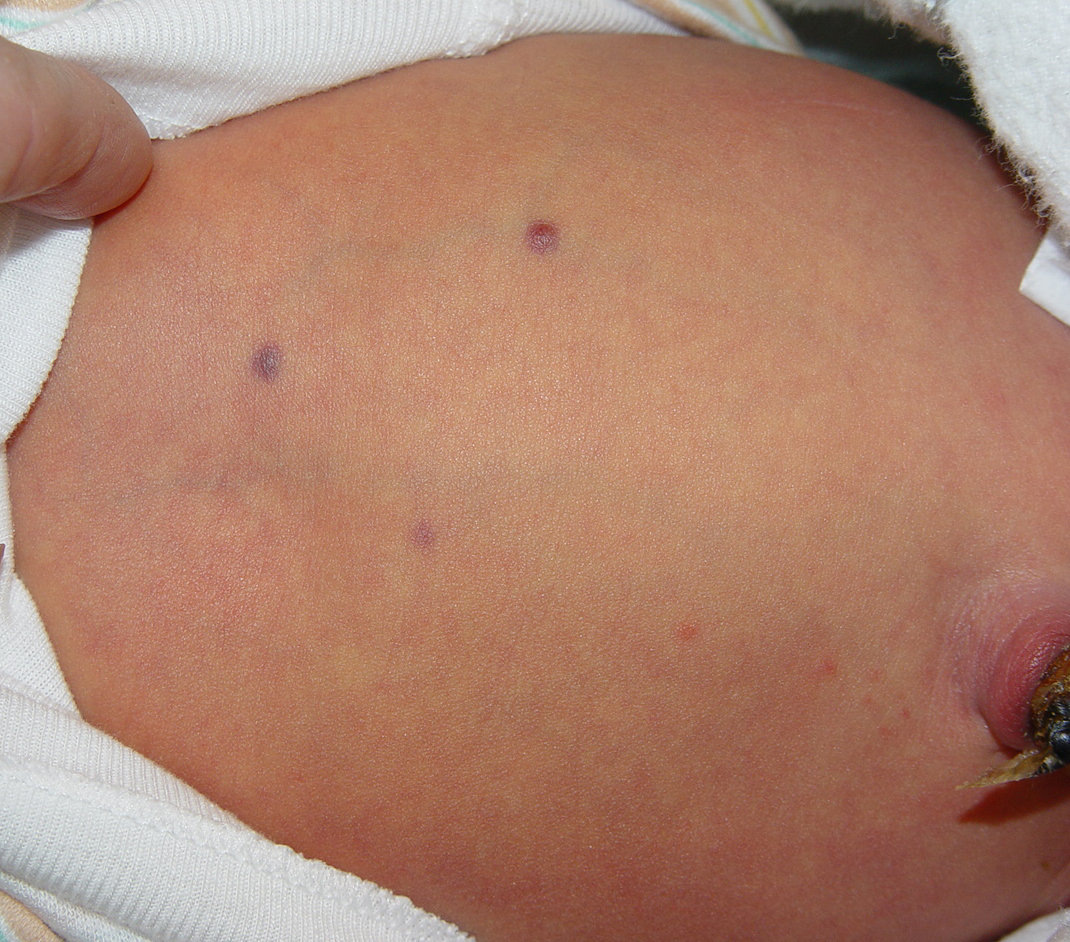 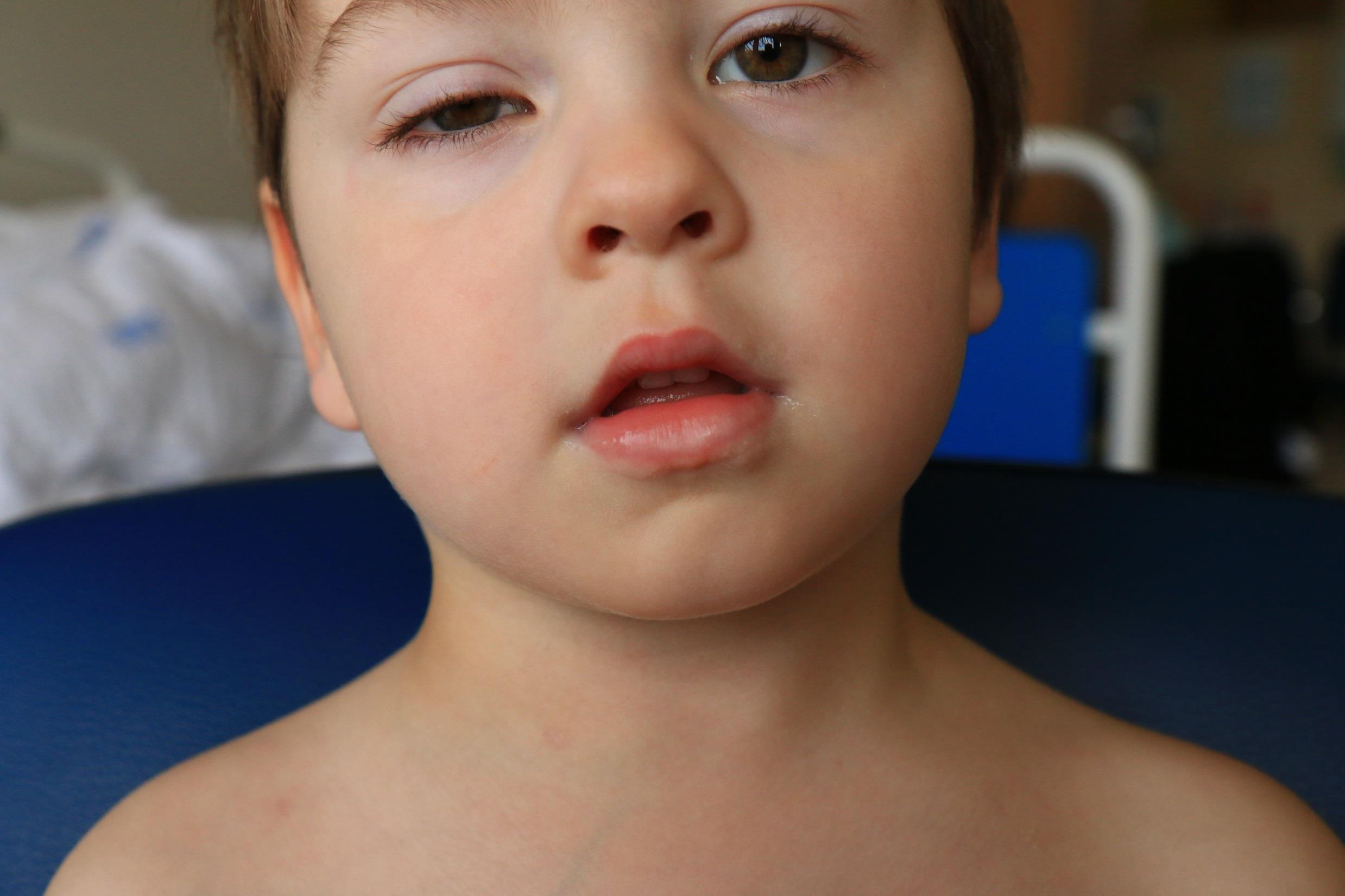 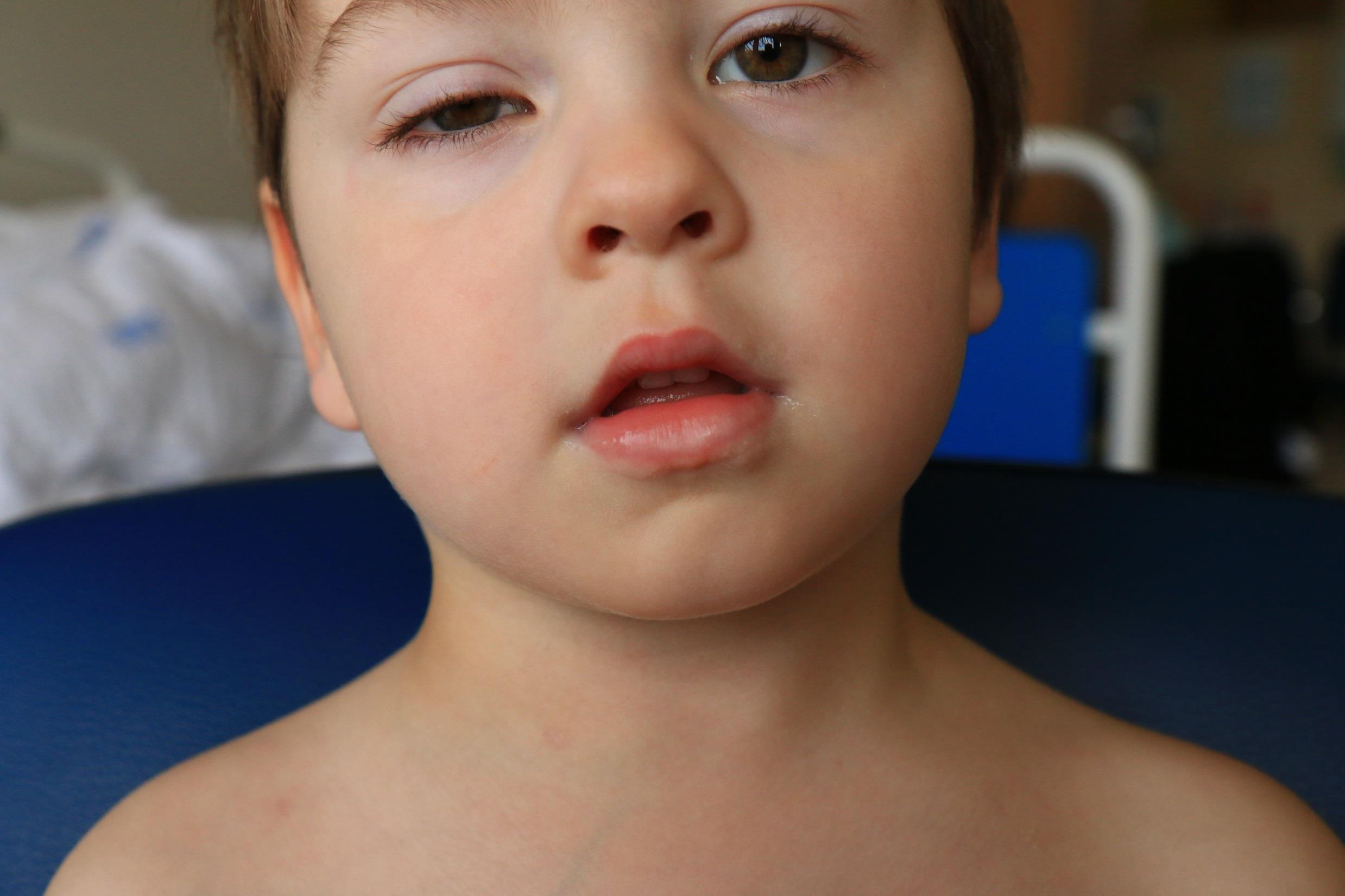 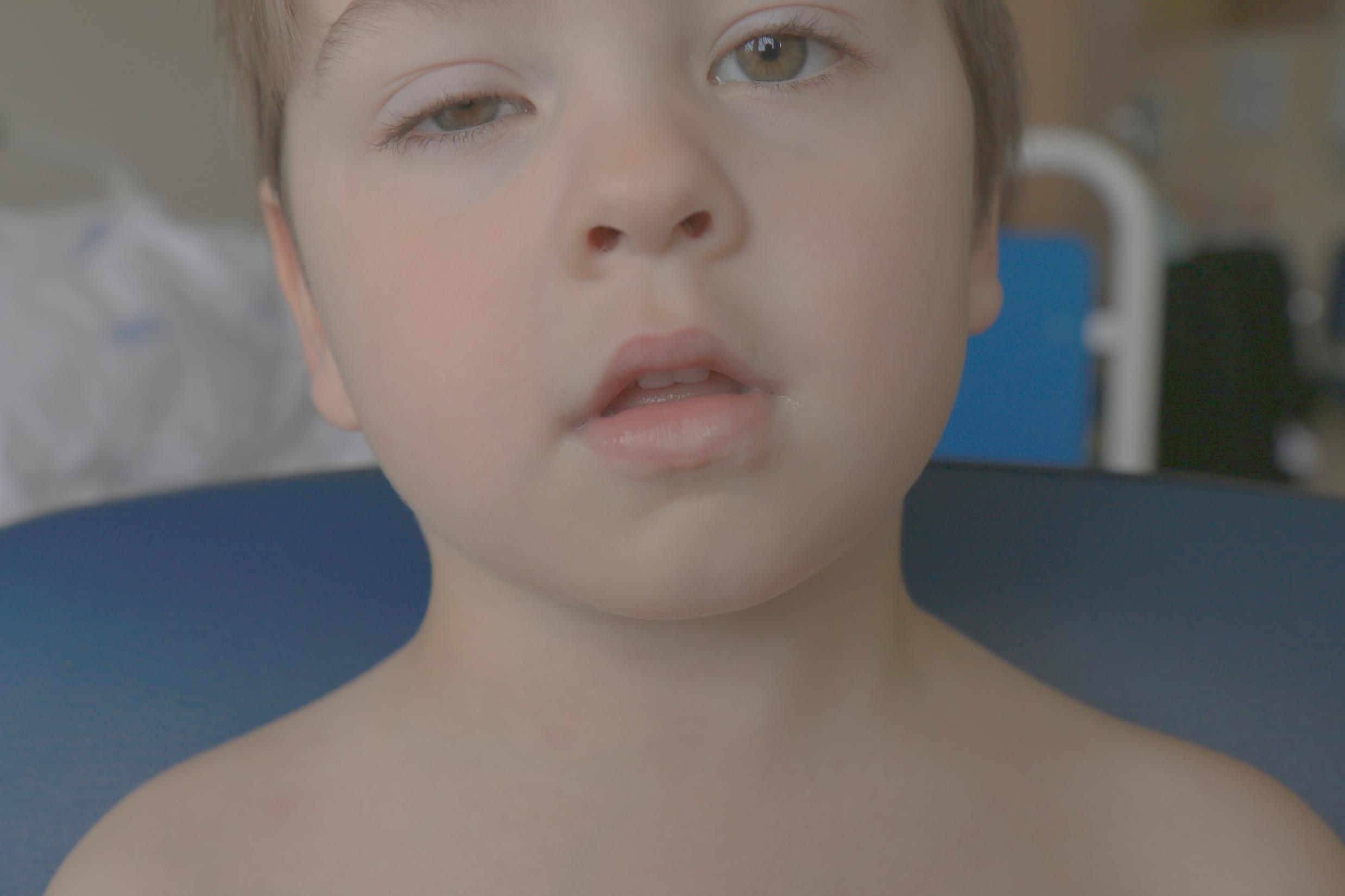 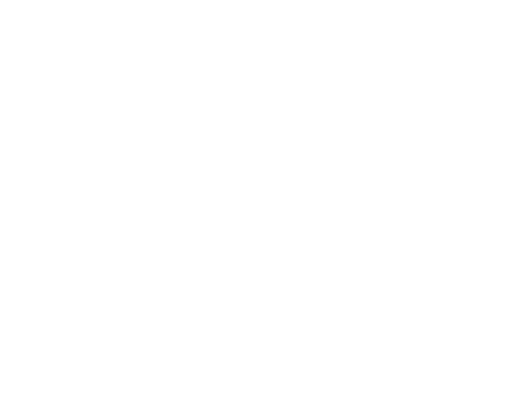 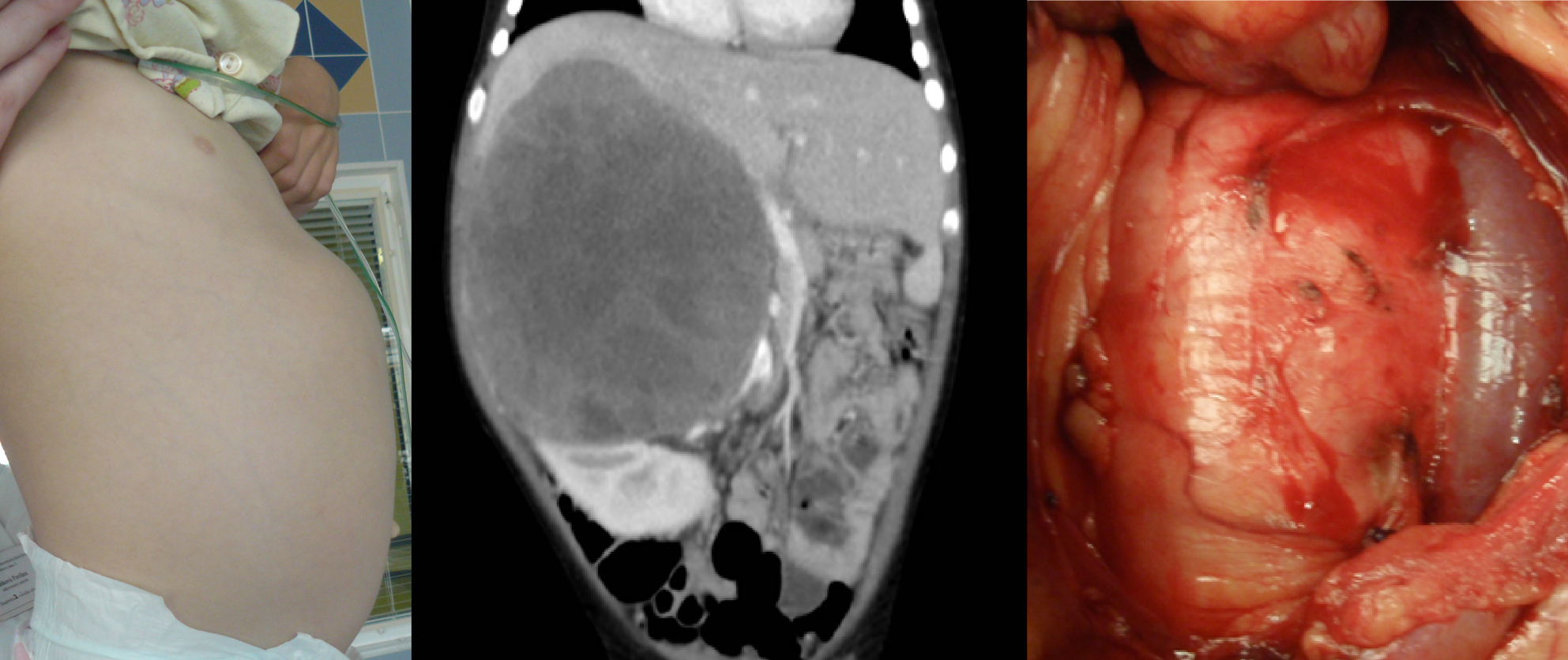 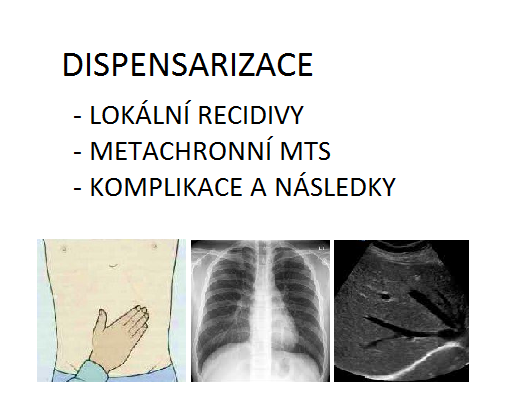 NEUROBLASTOM
DALŠÍ KLINICKÉ PROJEVY NEUROBLASTOMU
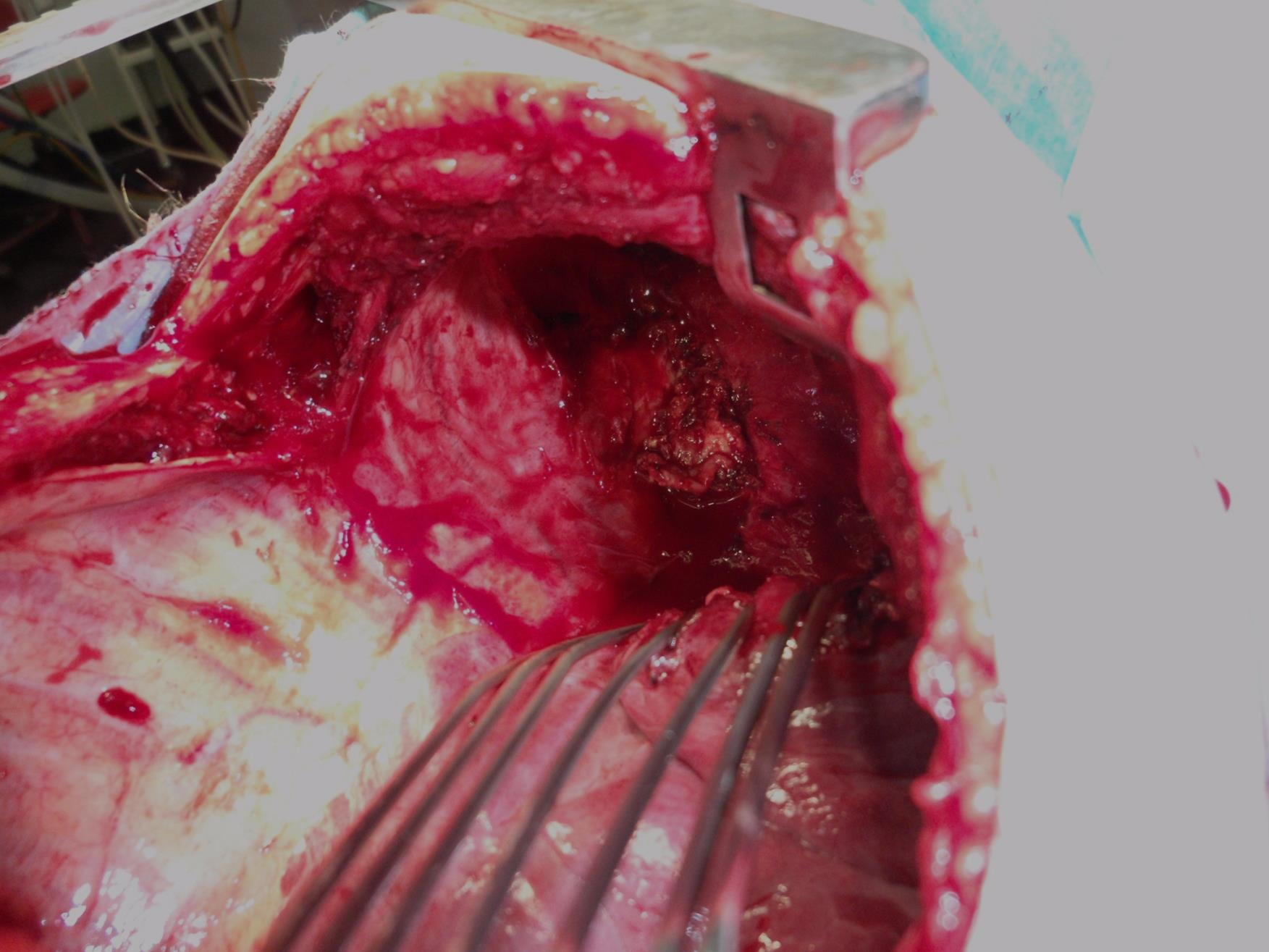 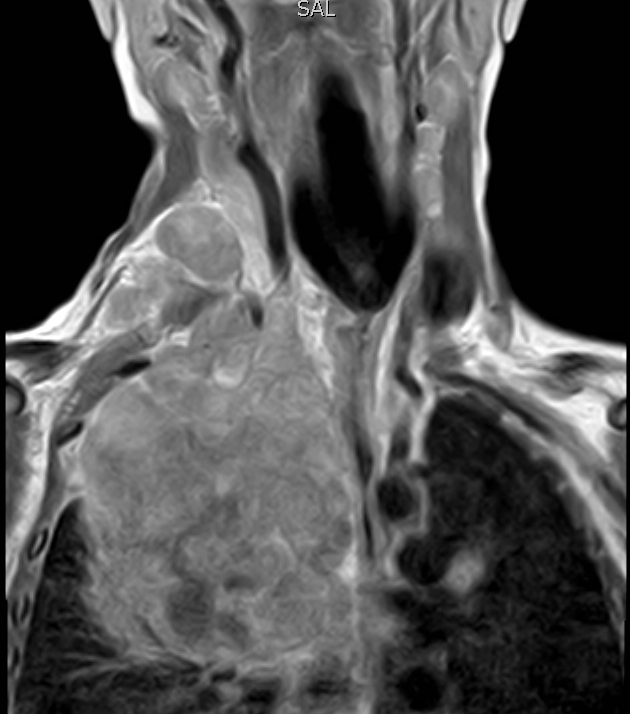 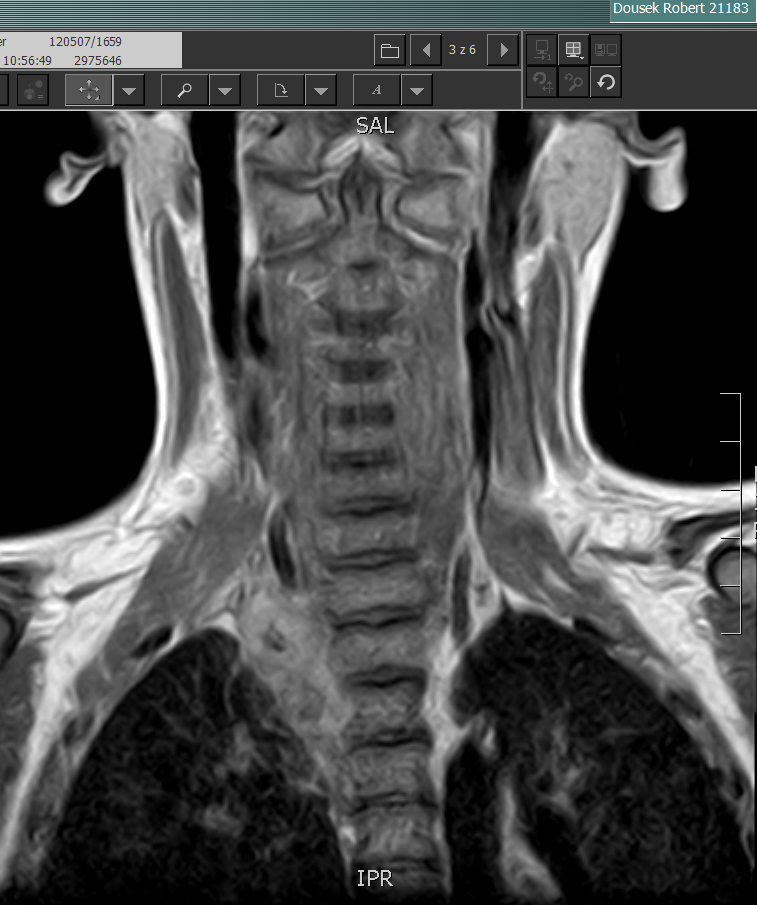 PO NEOADJUVANTNÍ CHEMOTERAPII
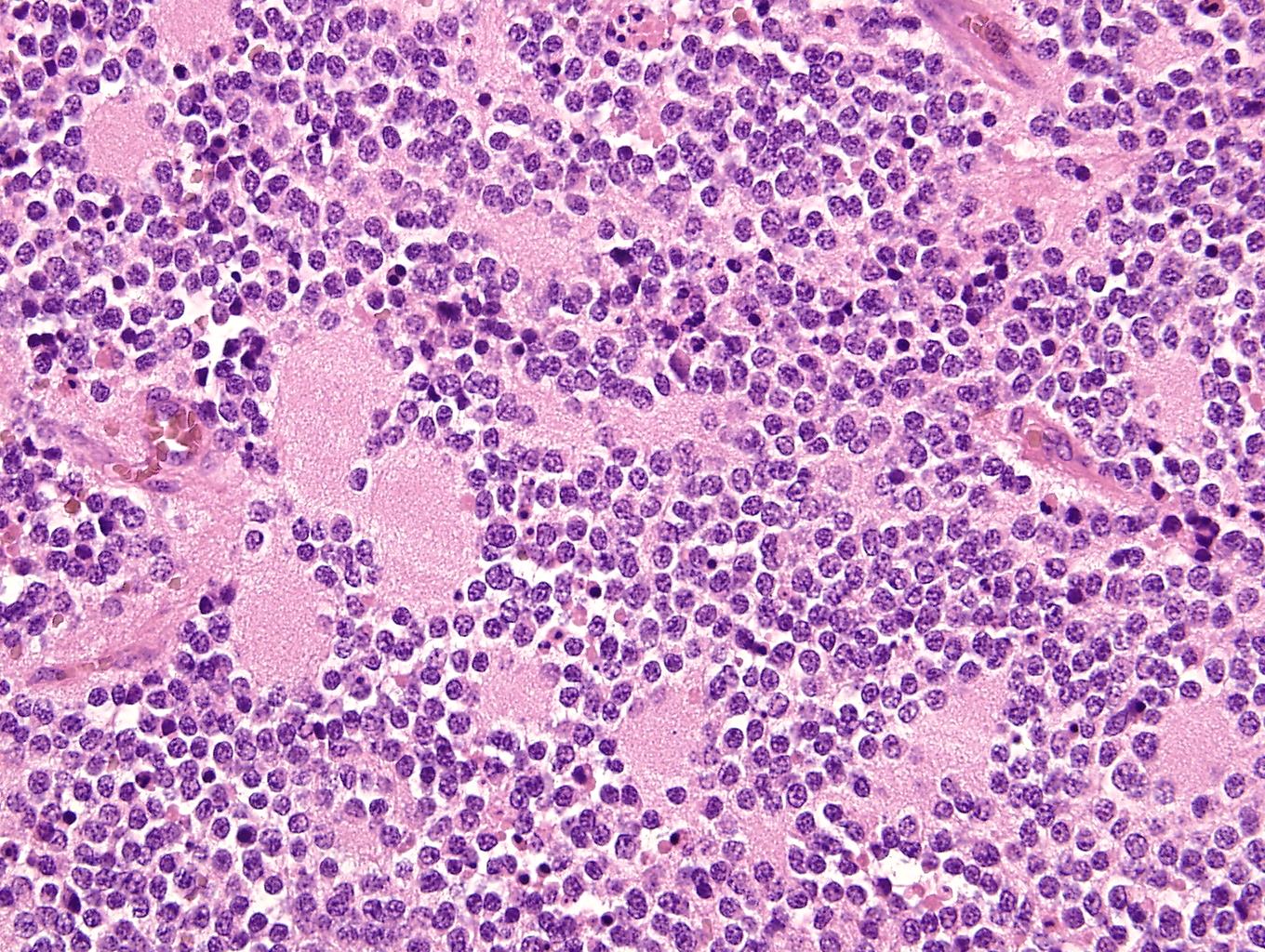 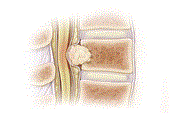 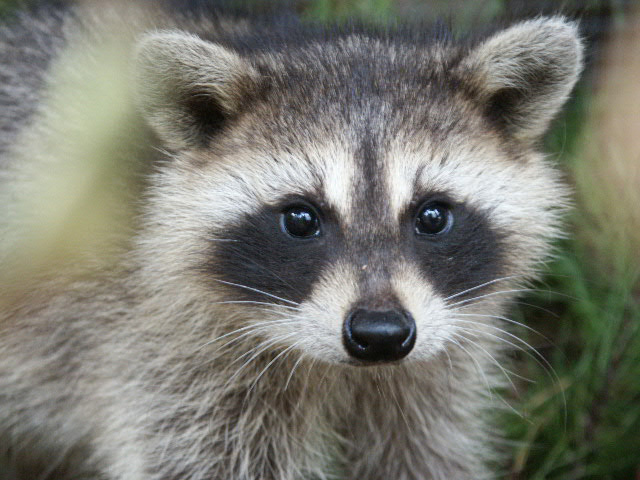 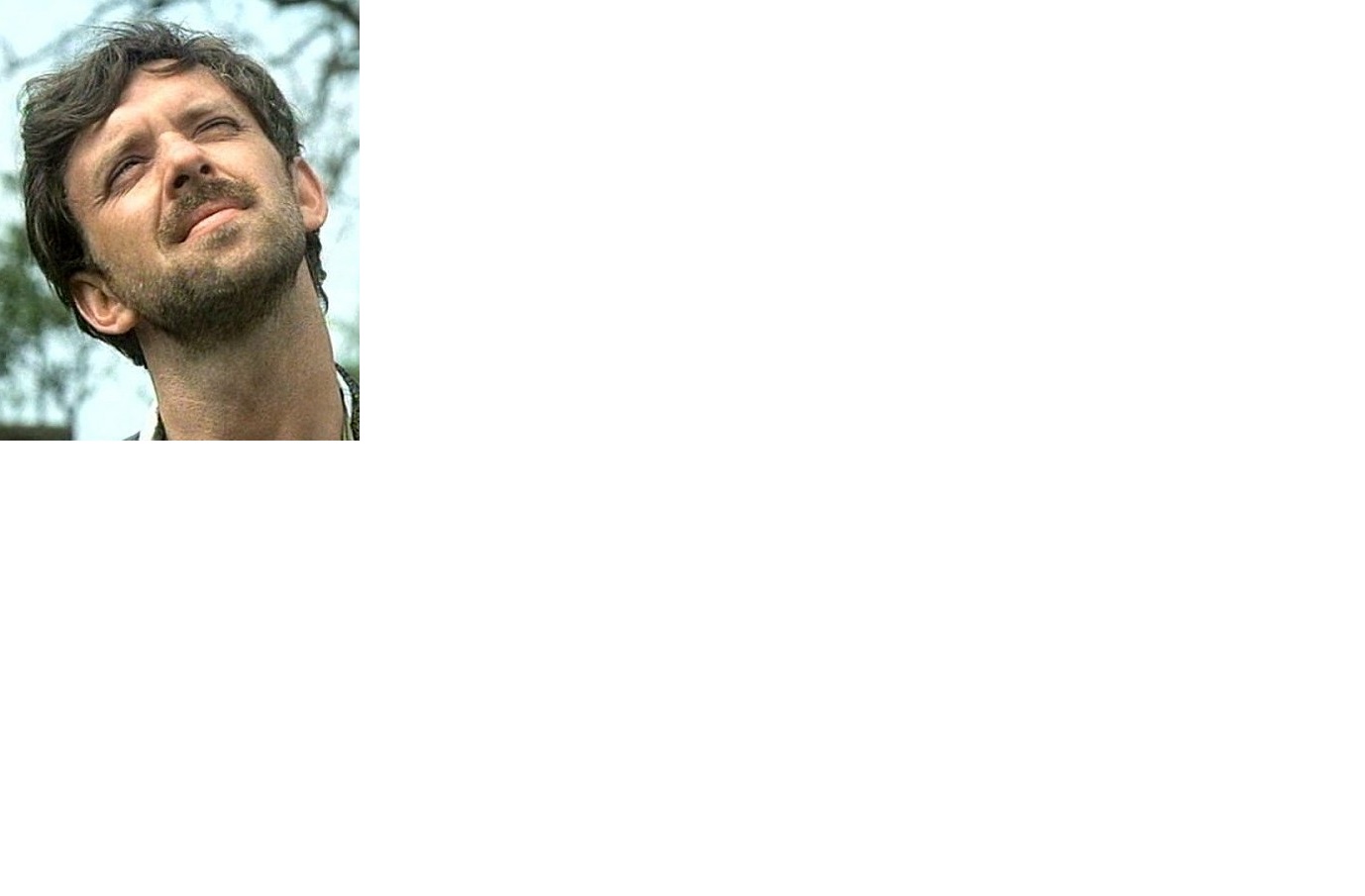 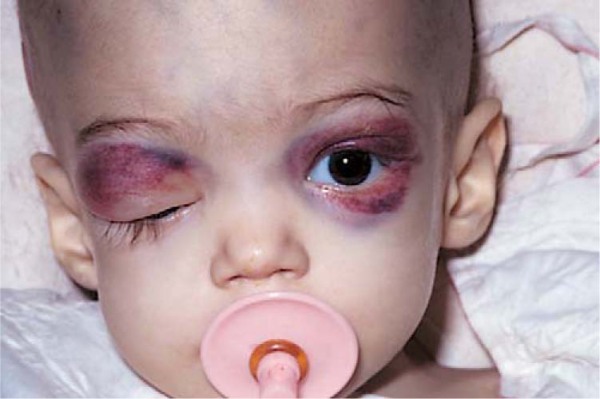 RACOON EYES
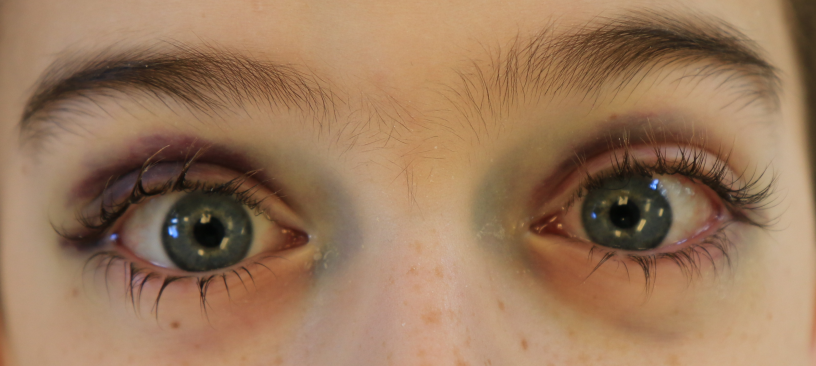 OPSOCLONUS/MYOCLONUS SYNDROM
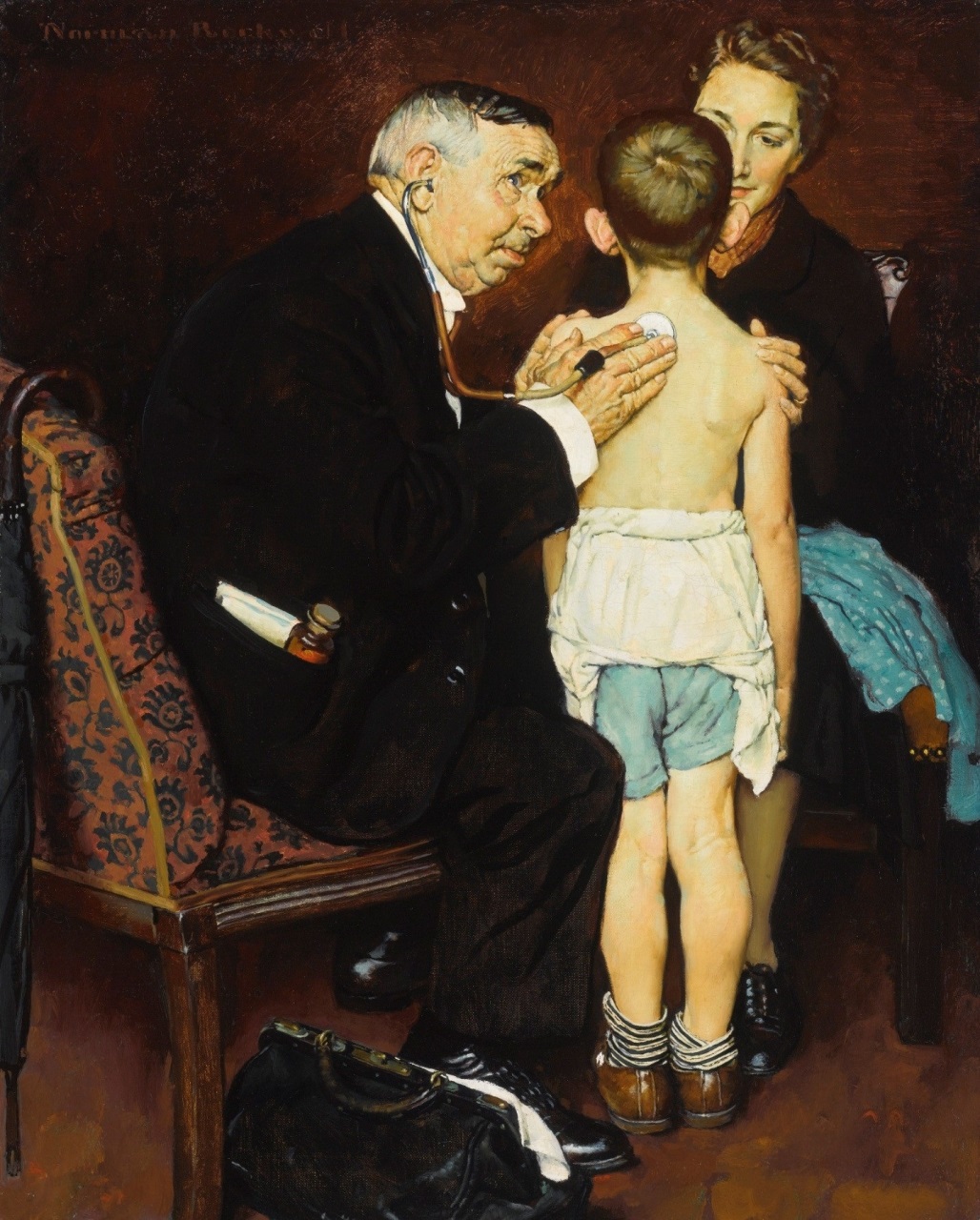 EVEN CHILDREN CAN
HAVE TUMOUR
OFTEN LIFE THREATENING
EARLY DIAGNOSIS
IMPROVES PROGNOSIS
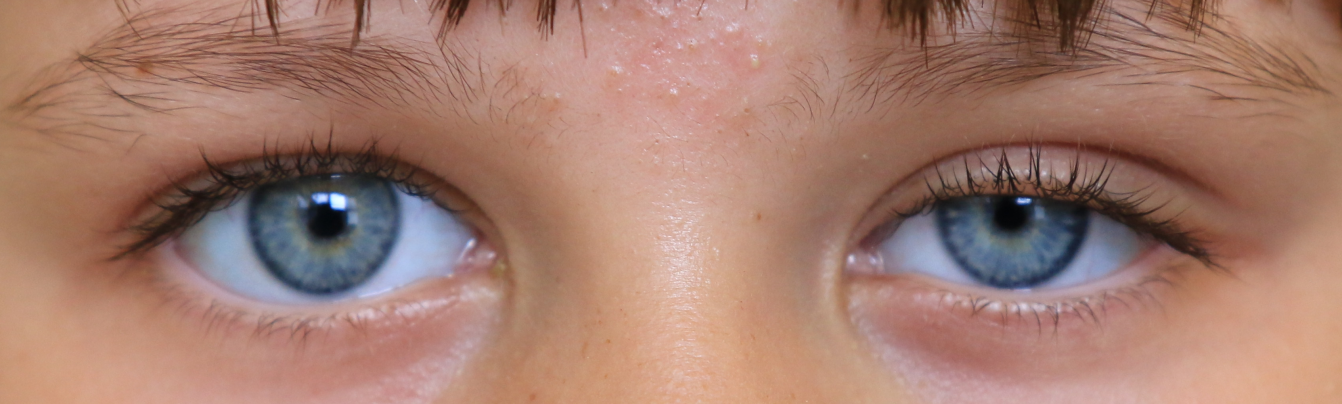 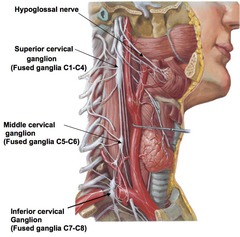 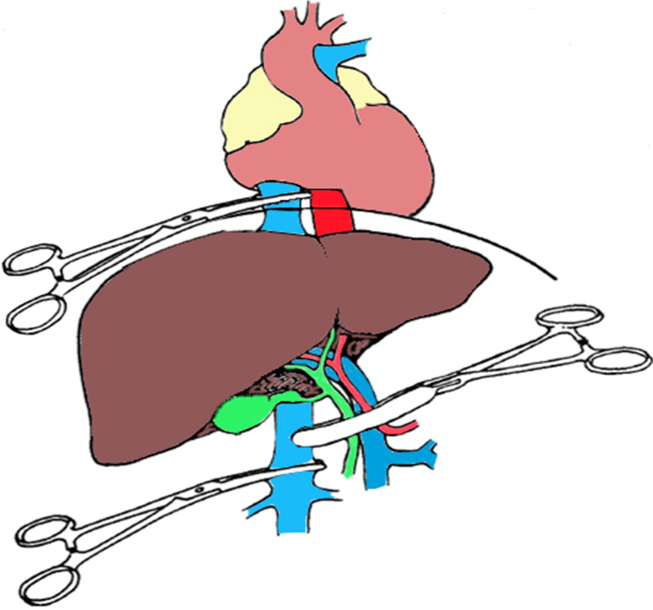 ARTERY LIGATION
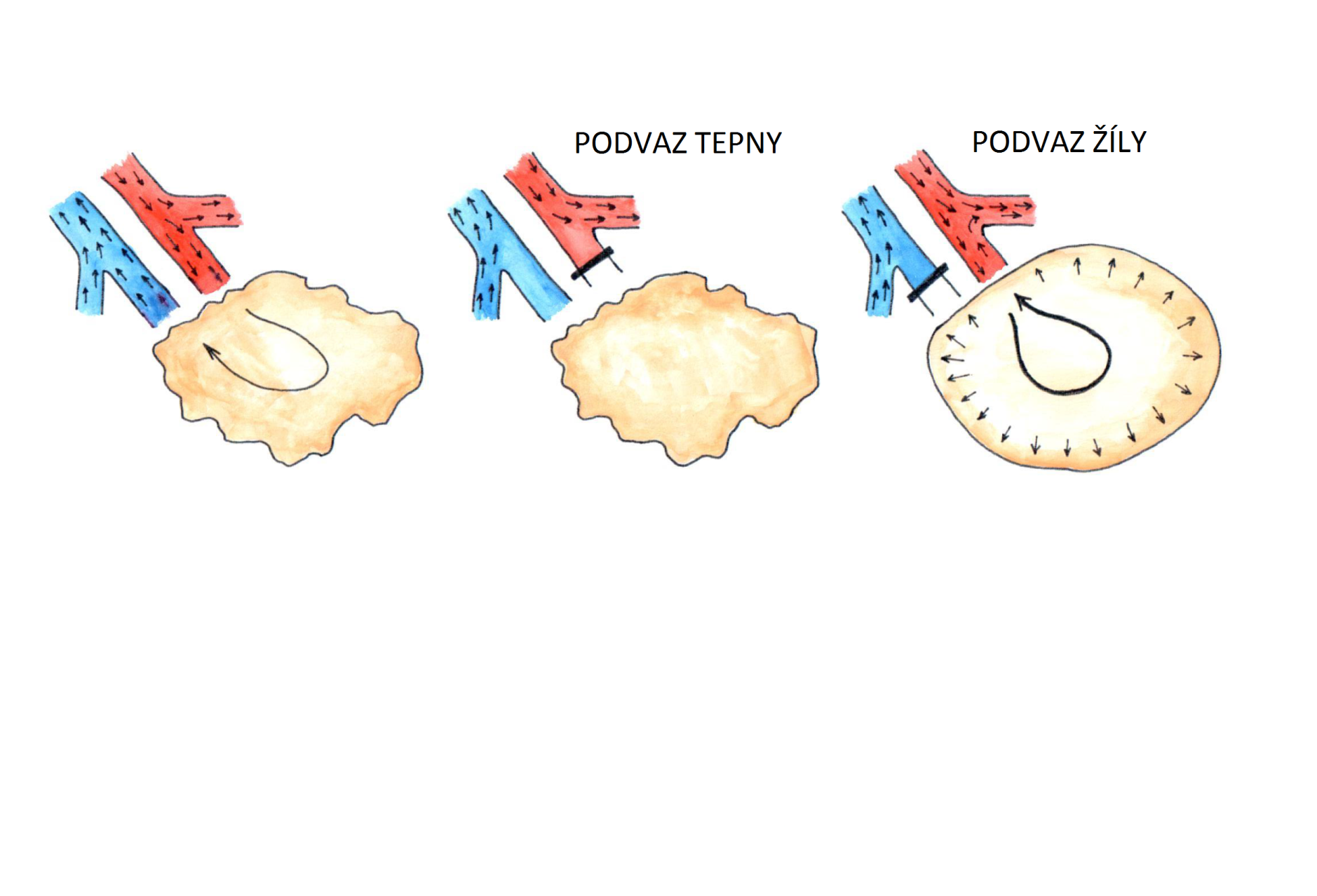 VEIN LIGATION
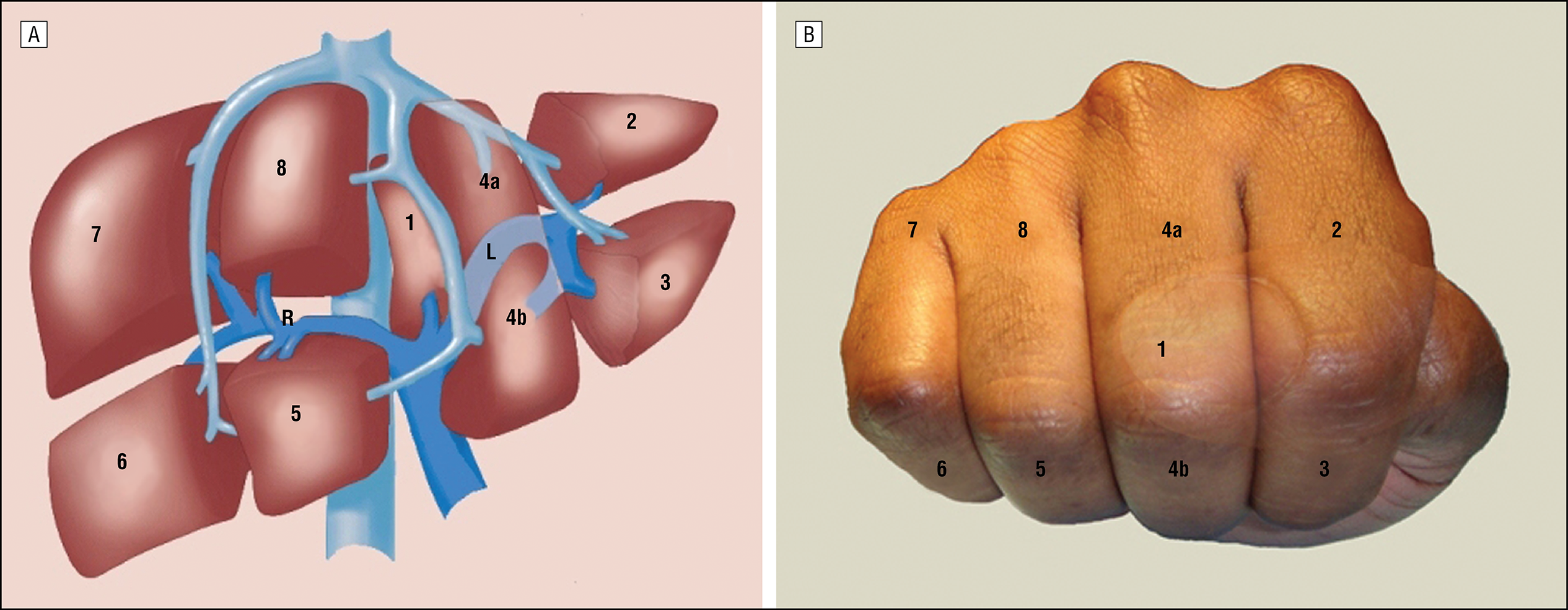 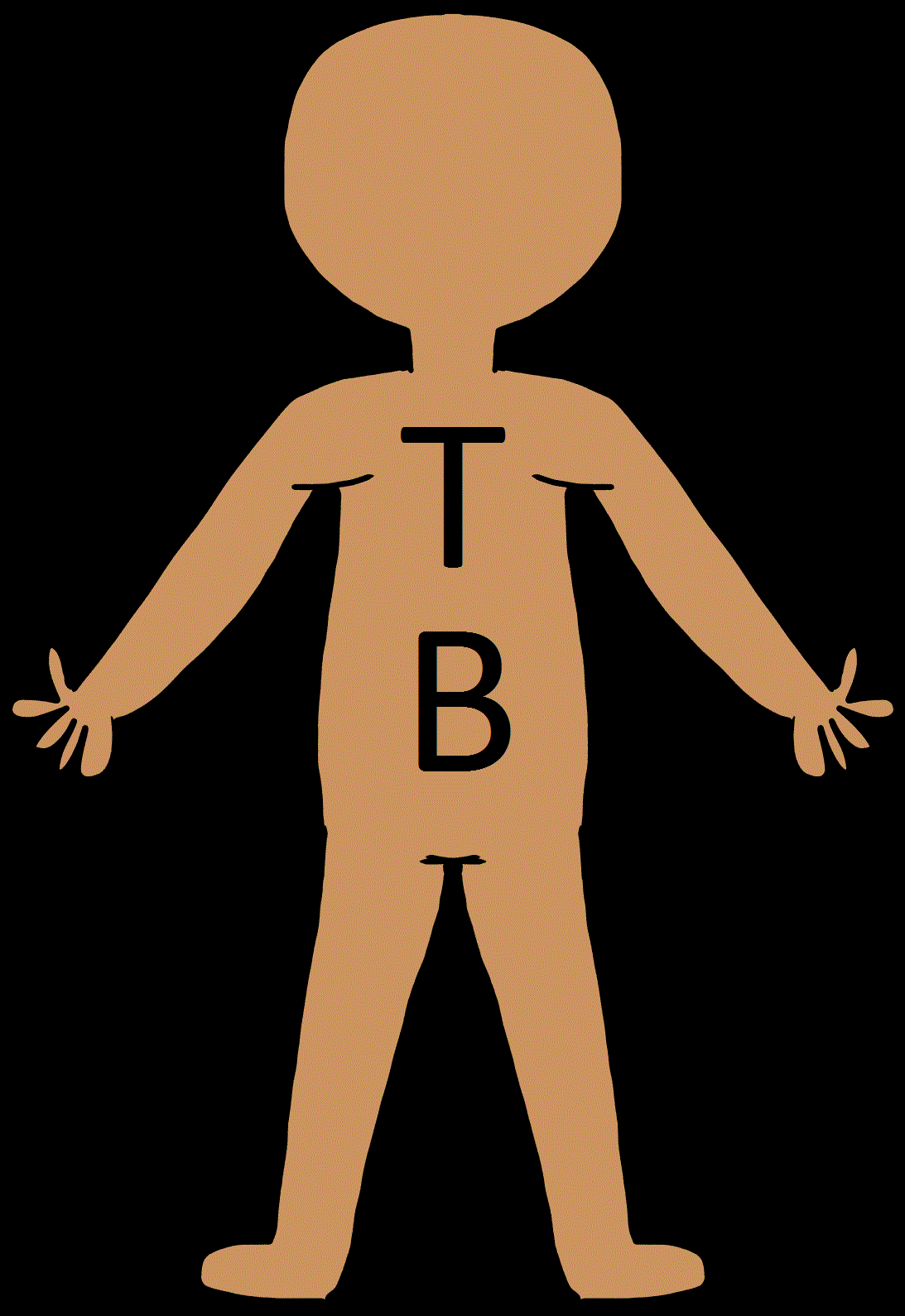 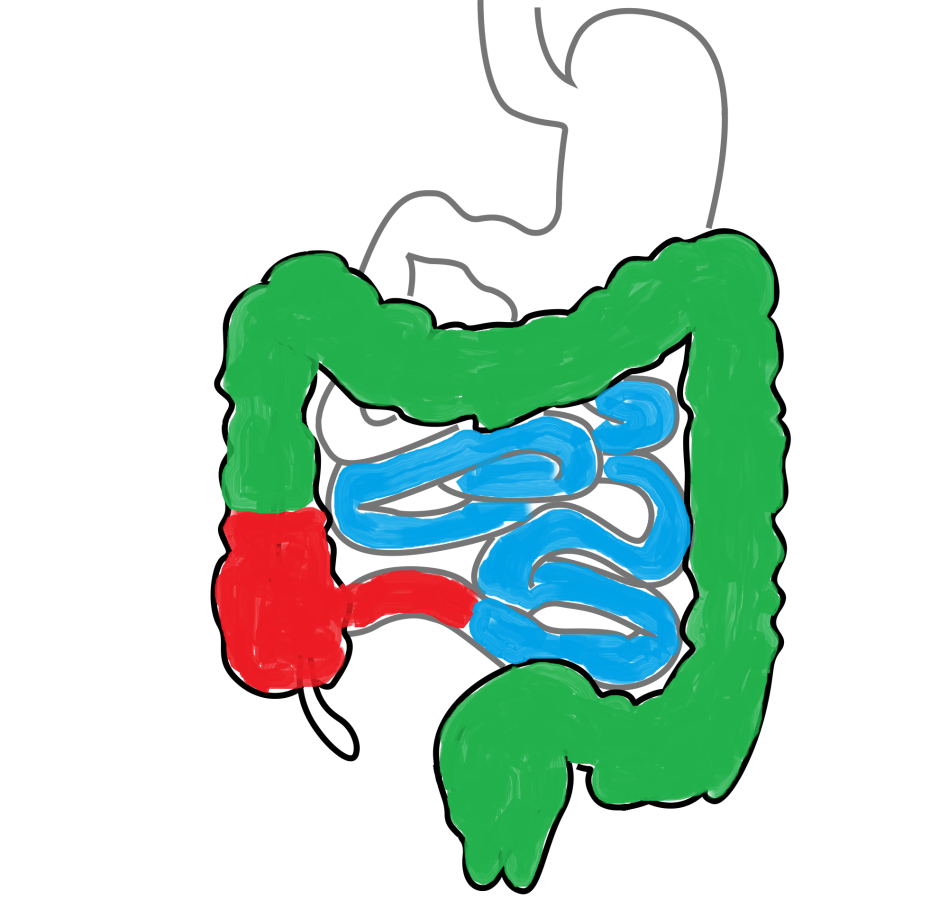 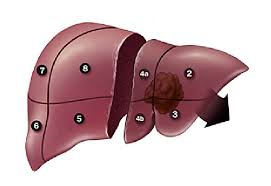 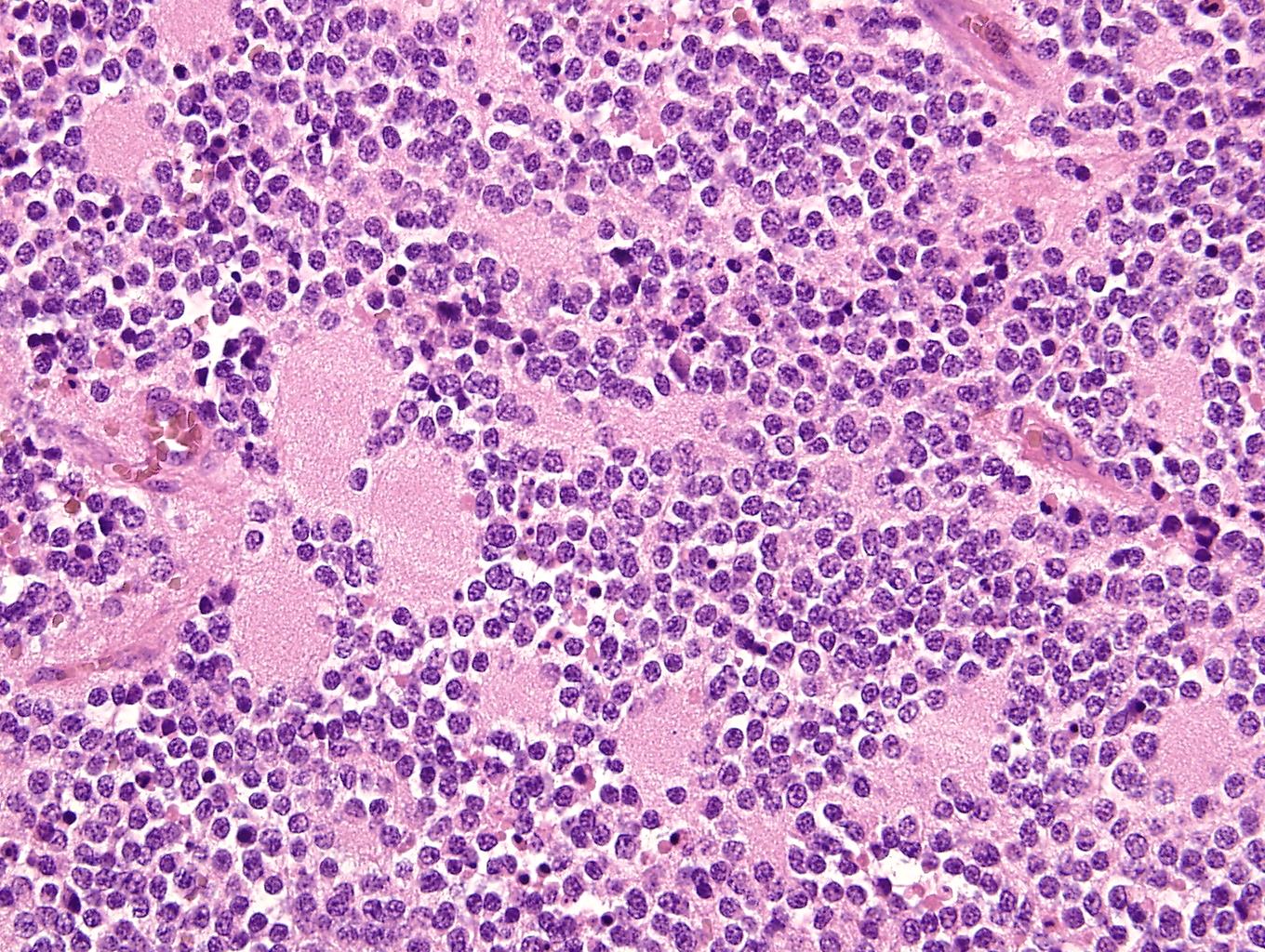 NEUROBLASTOMA OF ADRENAL GLAND
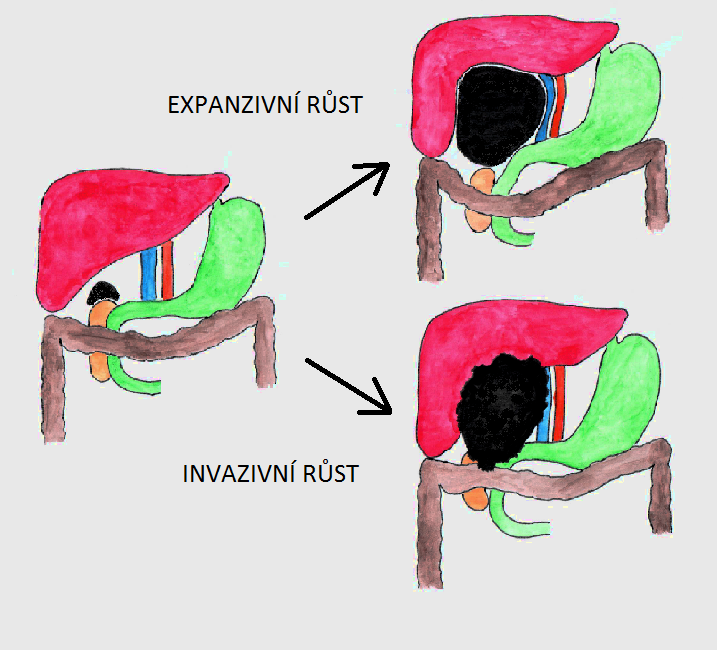 EXPANSIVE GROWTH
a boy (2), tiredness, irritation, loss of appetite, loss of weight
great resistance of the right side of the abdomen
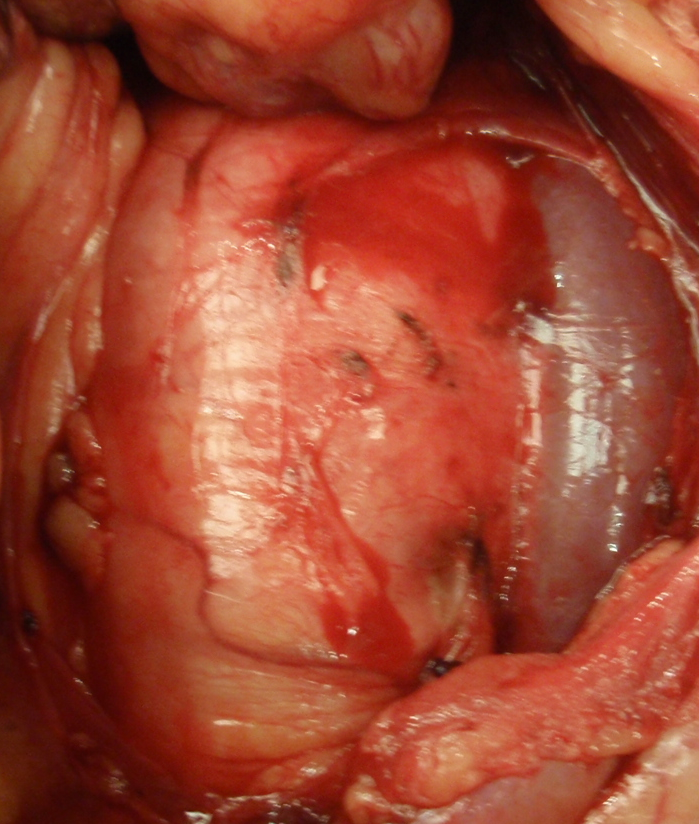 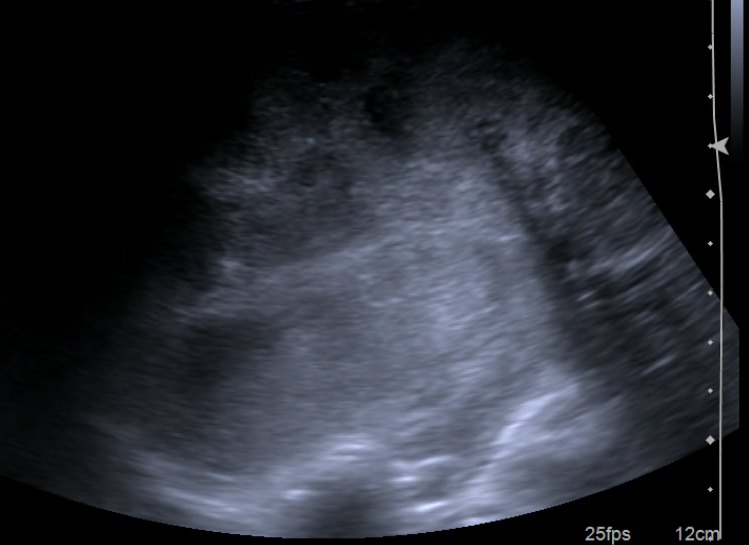 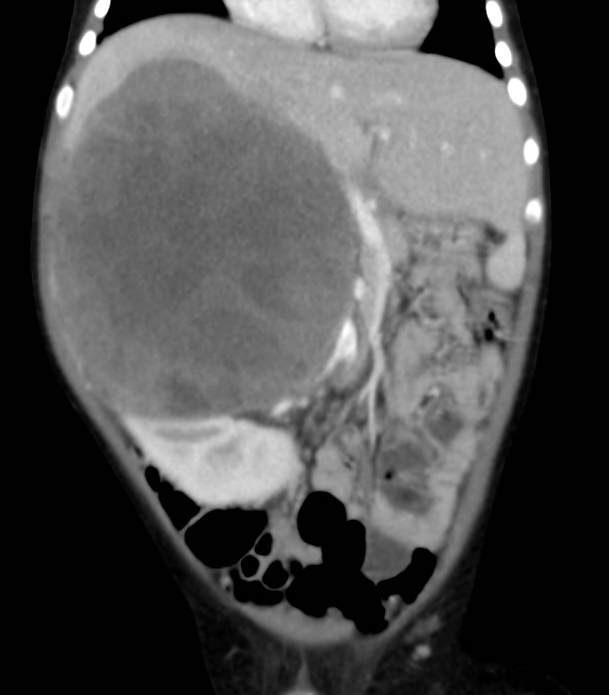 INVASIVE GROWTH